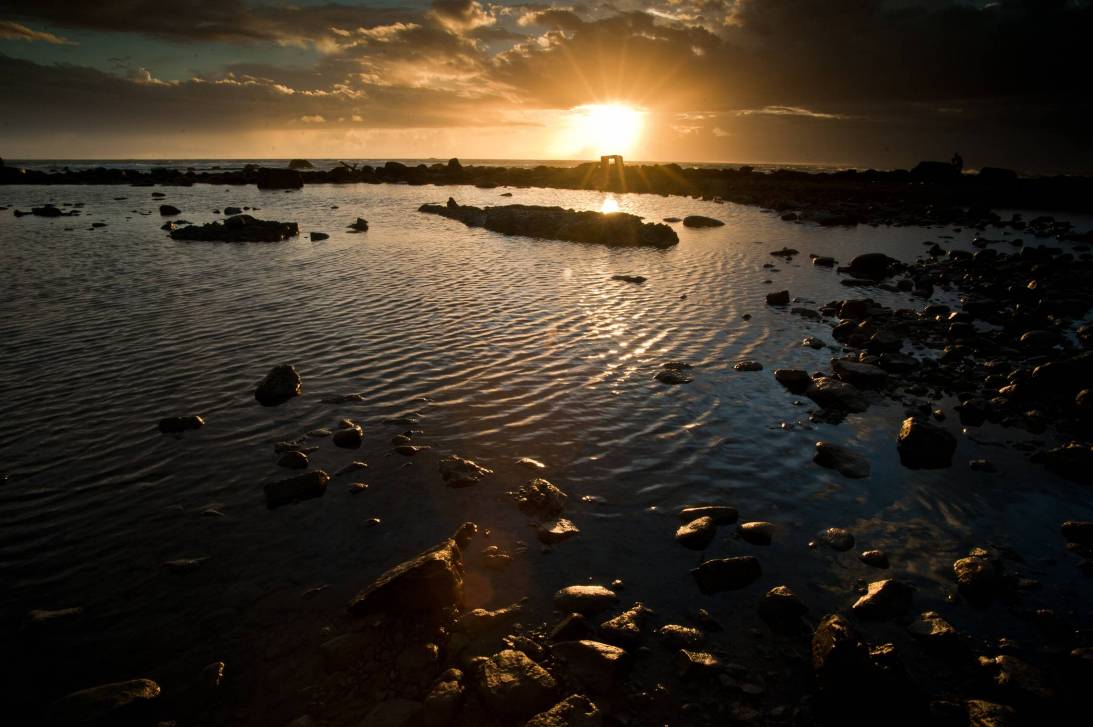 國立臺東大學          圖書館 簡報
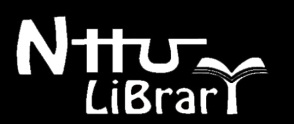 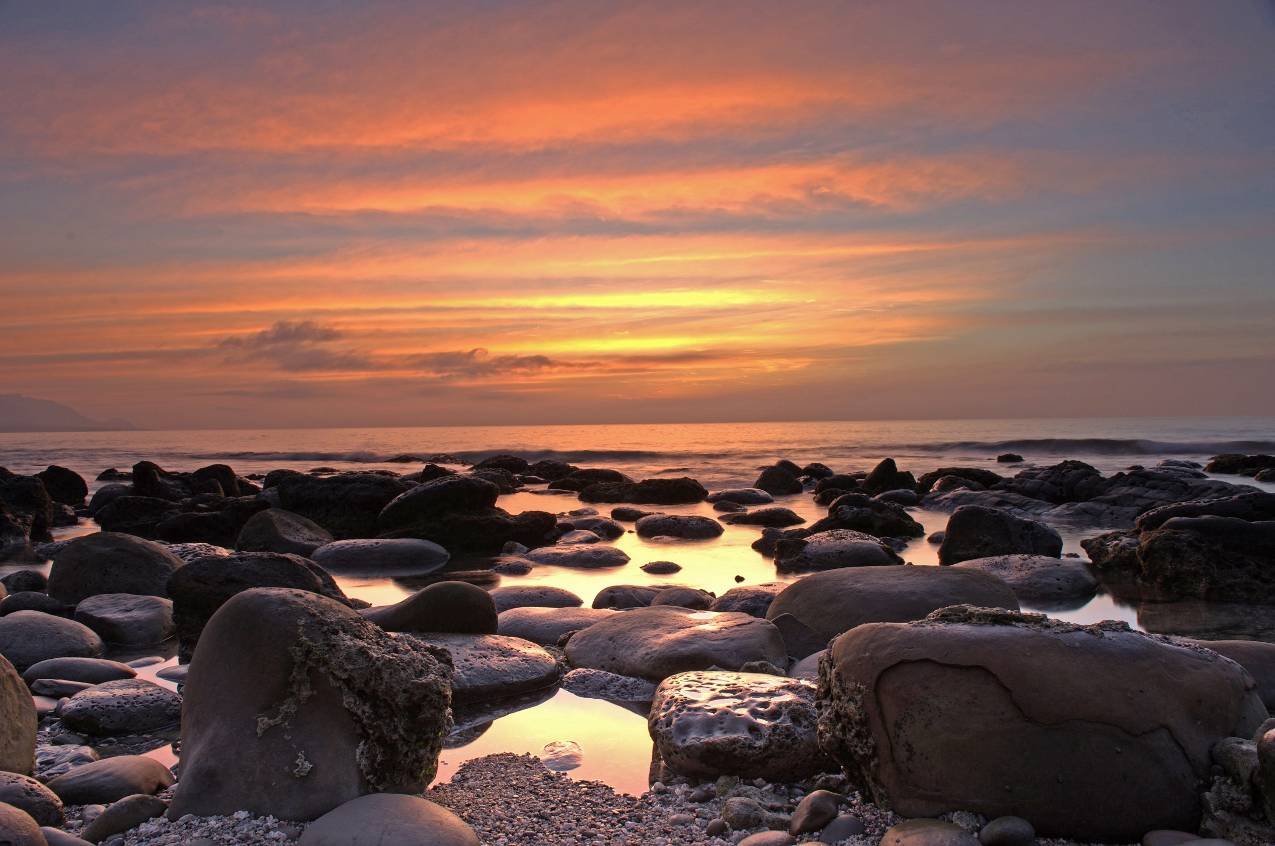 臺東
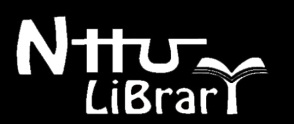 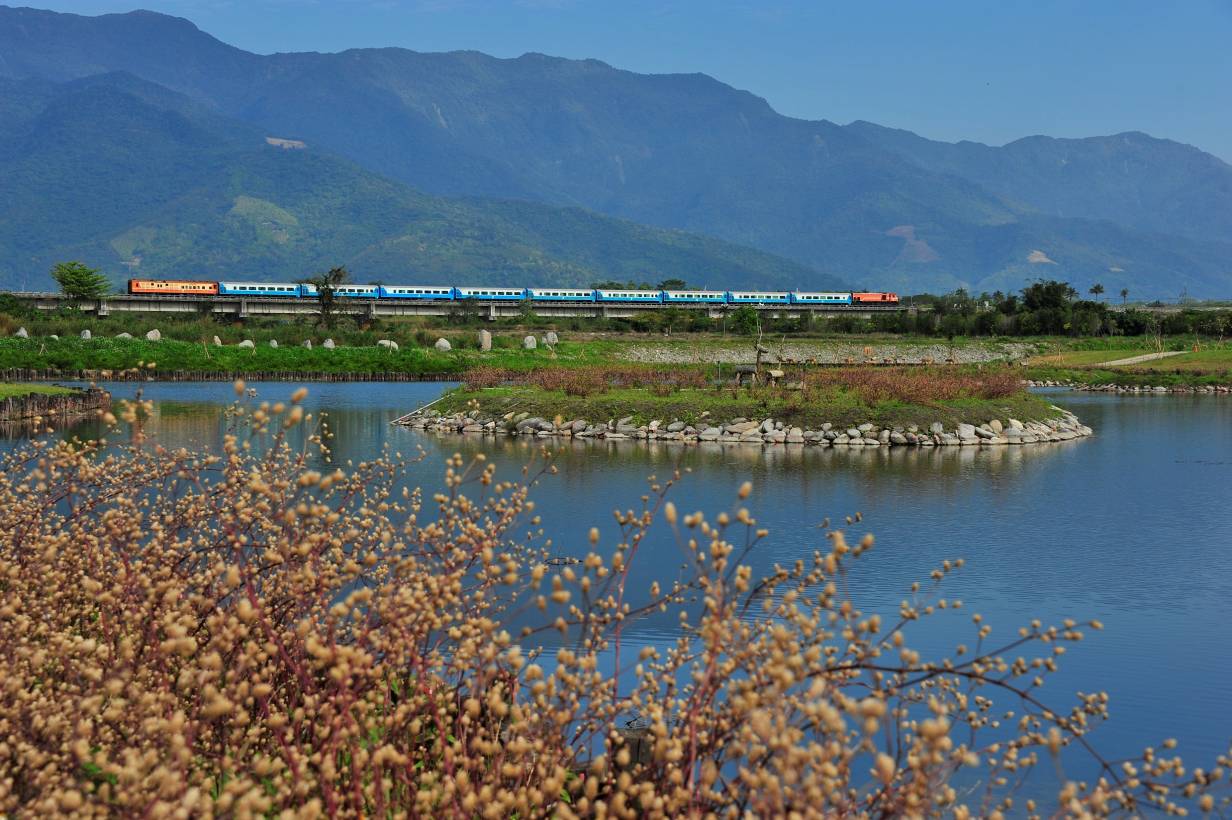 山的故鄉
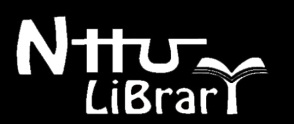 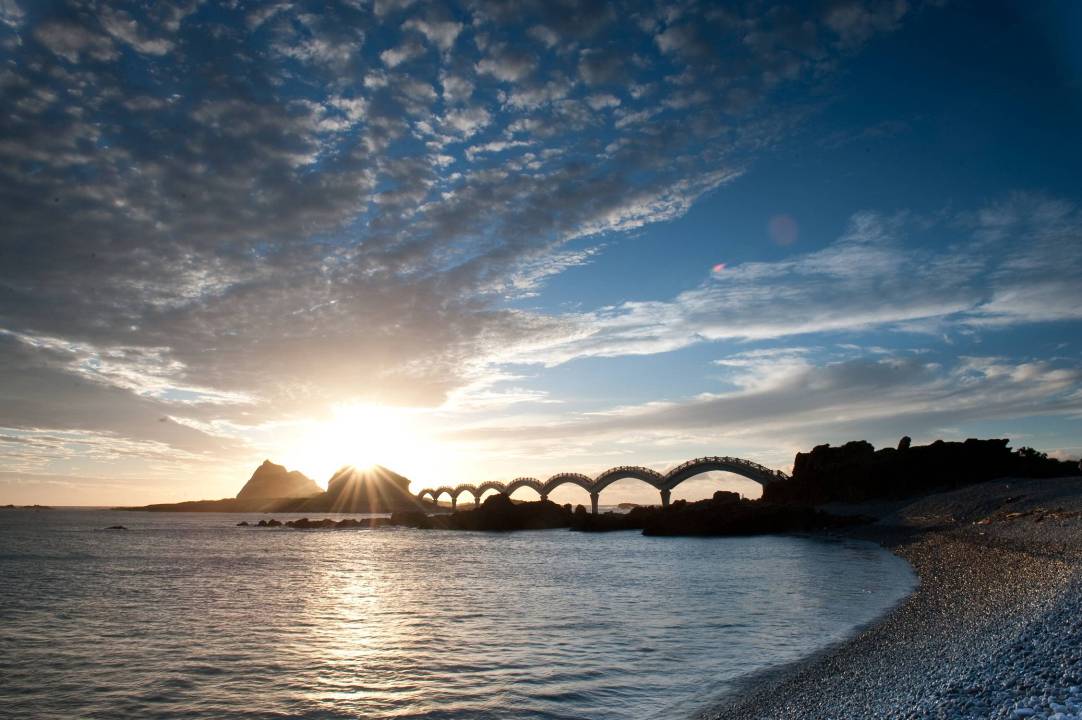 太平洋 的守護者
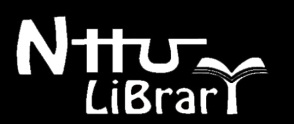 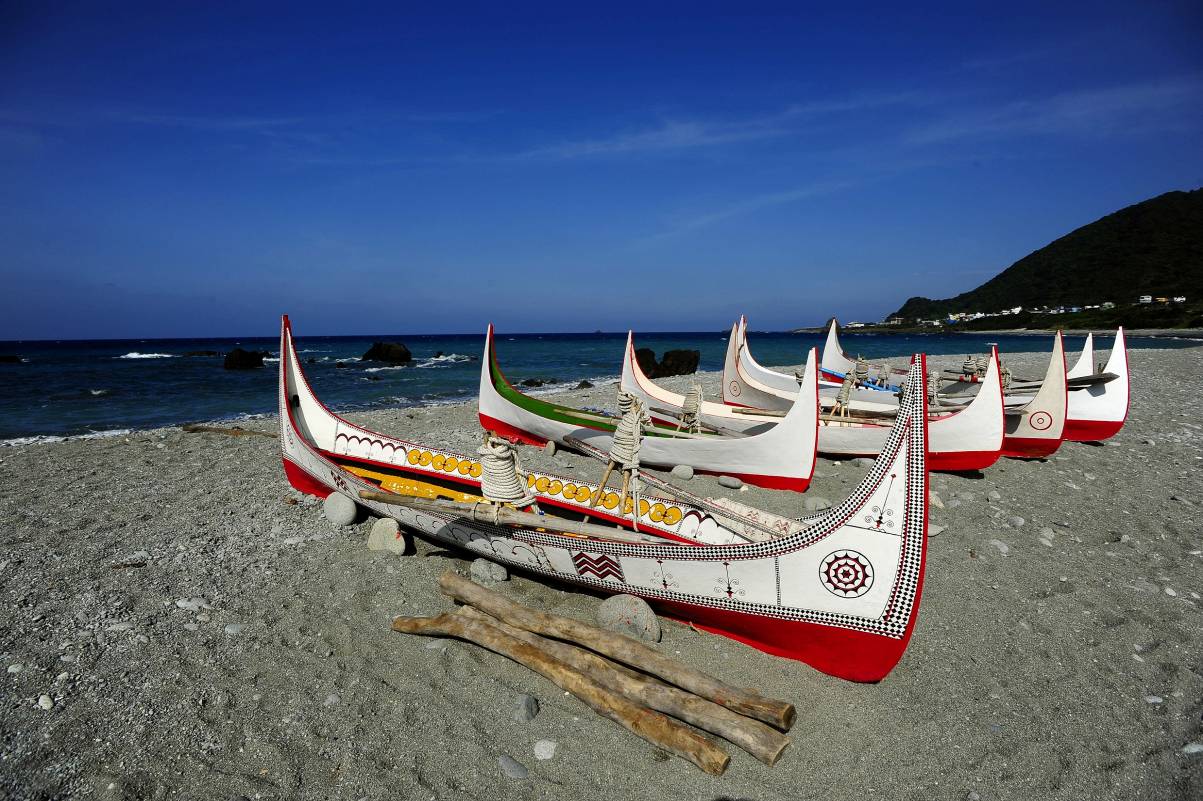 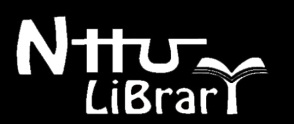 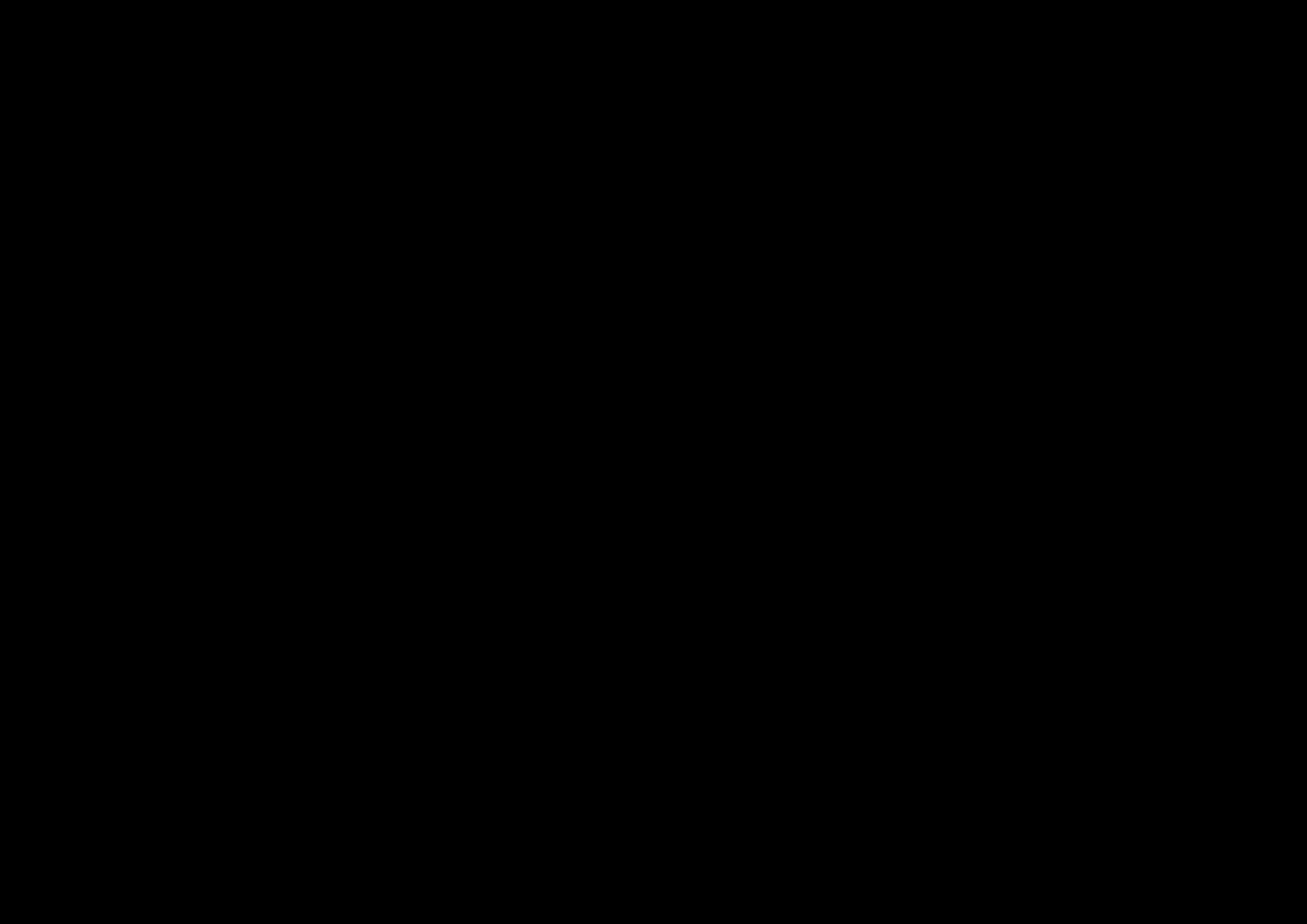 《台東》
余光中
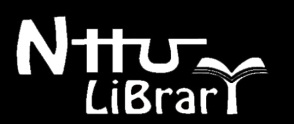 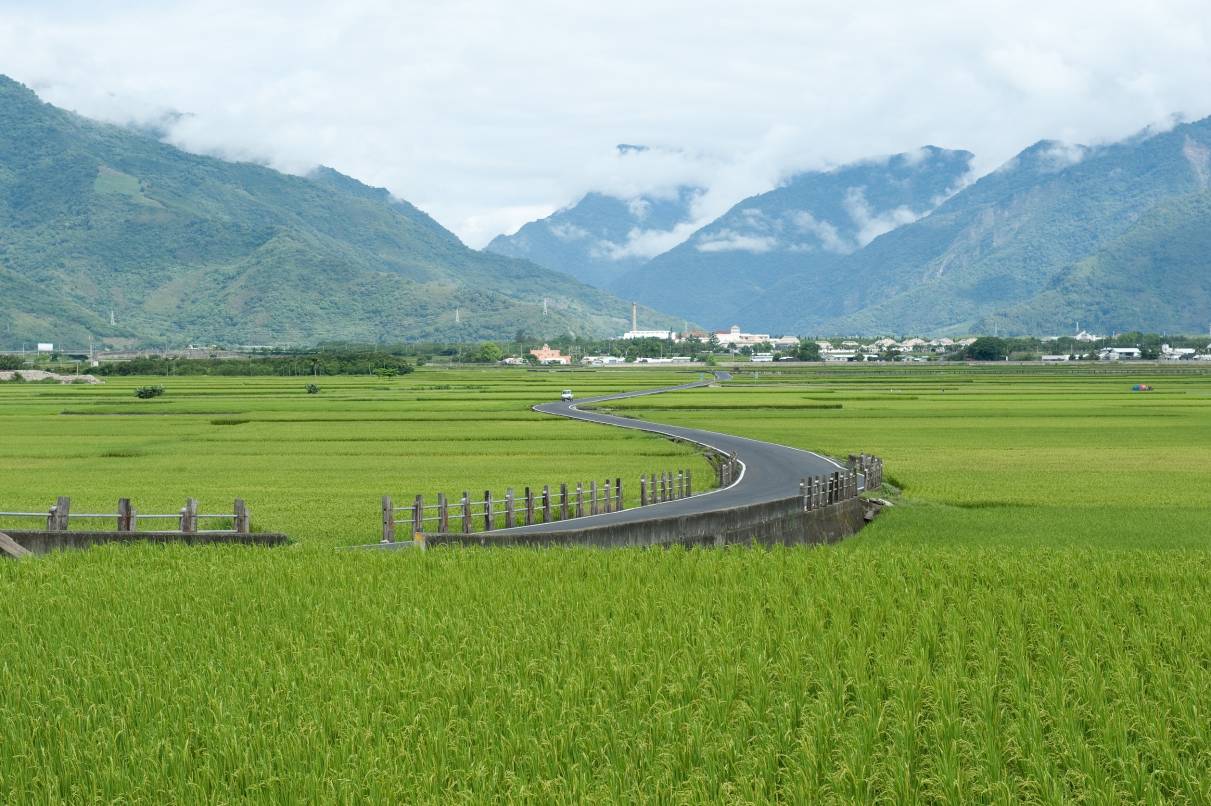 城比台北是矮一點
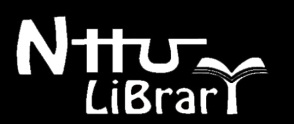 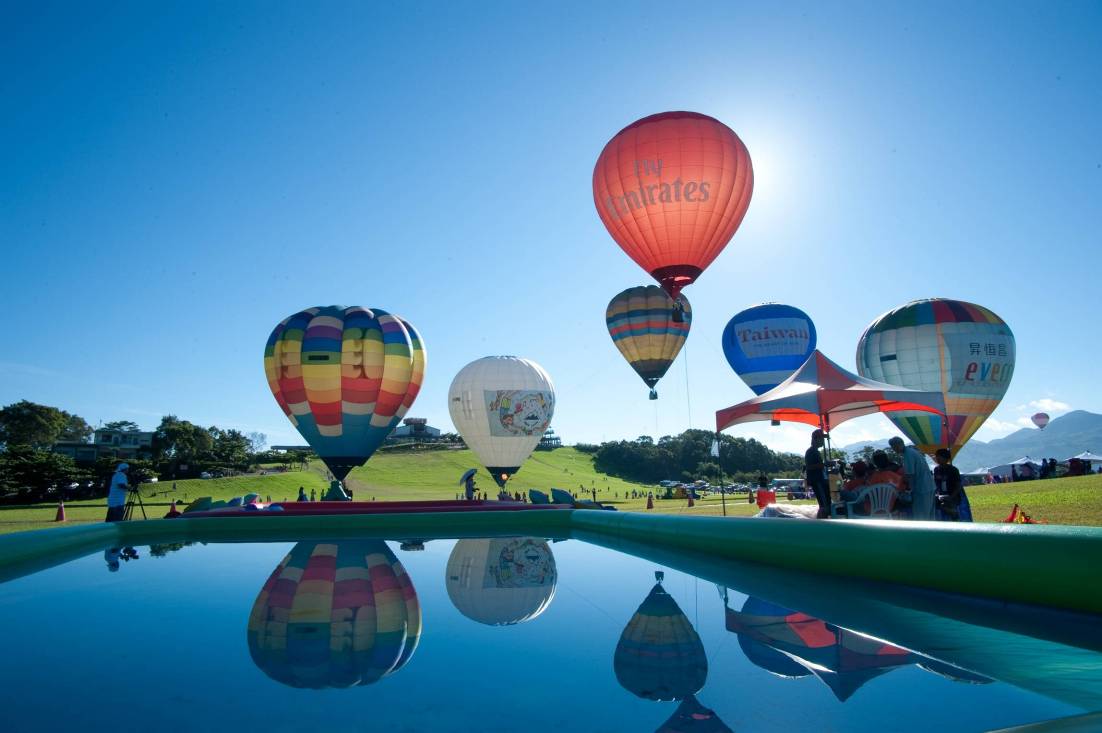 城比台北是矮一點
天比台北卻高得多
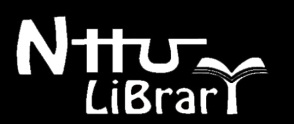 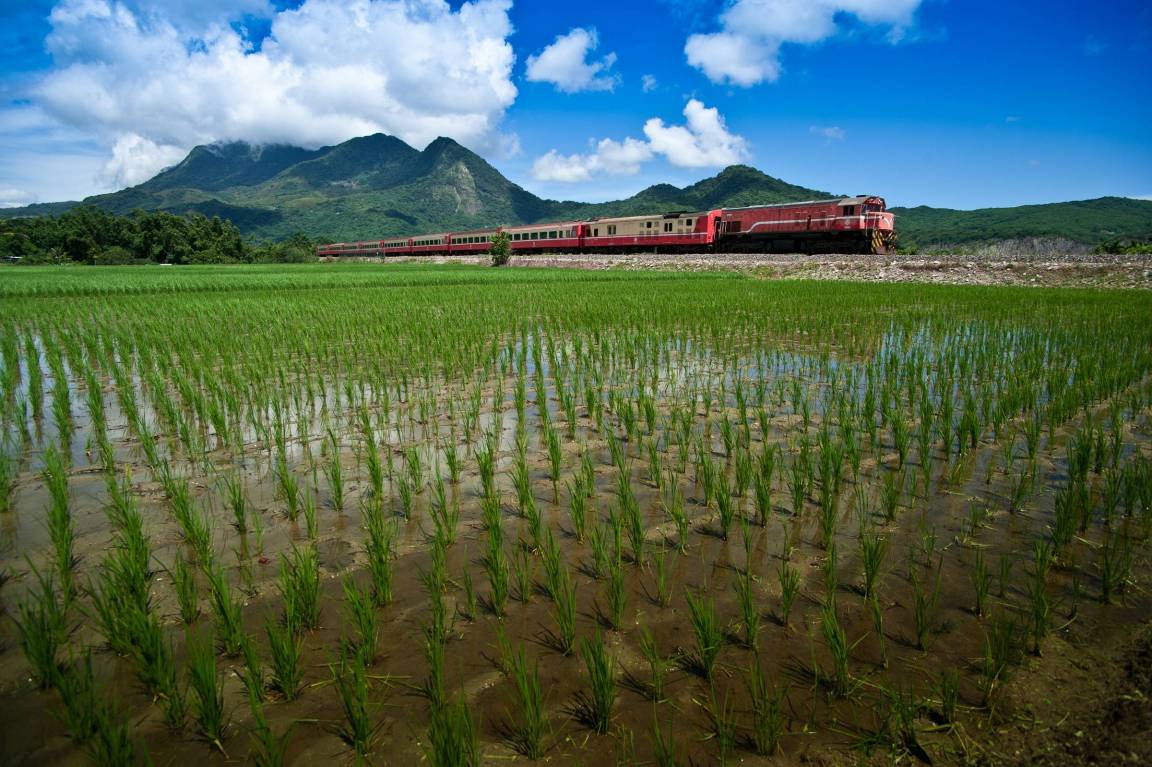 城比台北是矮一點
天比台北卻高得多
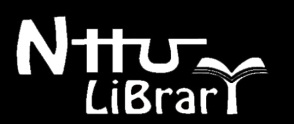 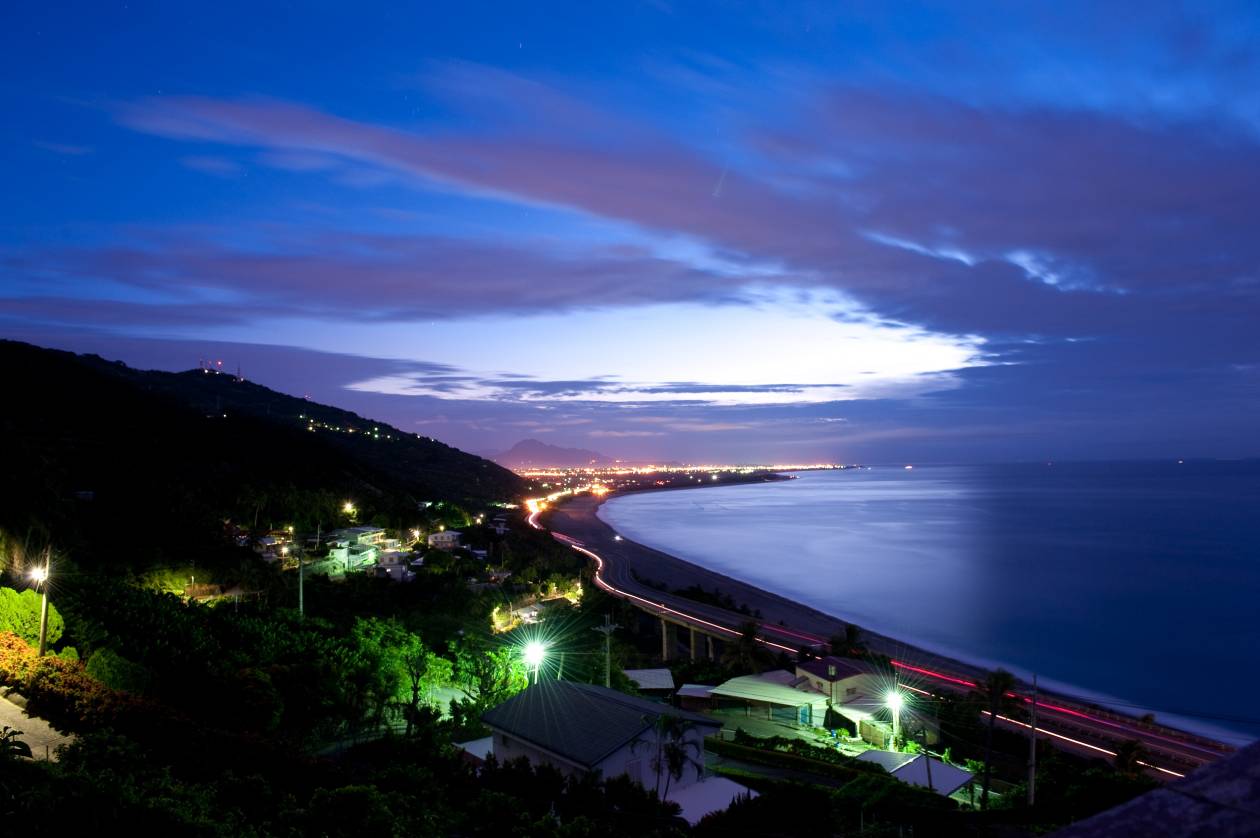 燈比台北是淡一點
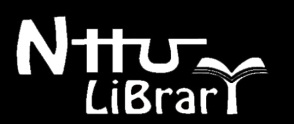 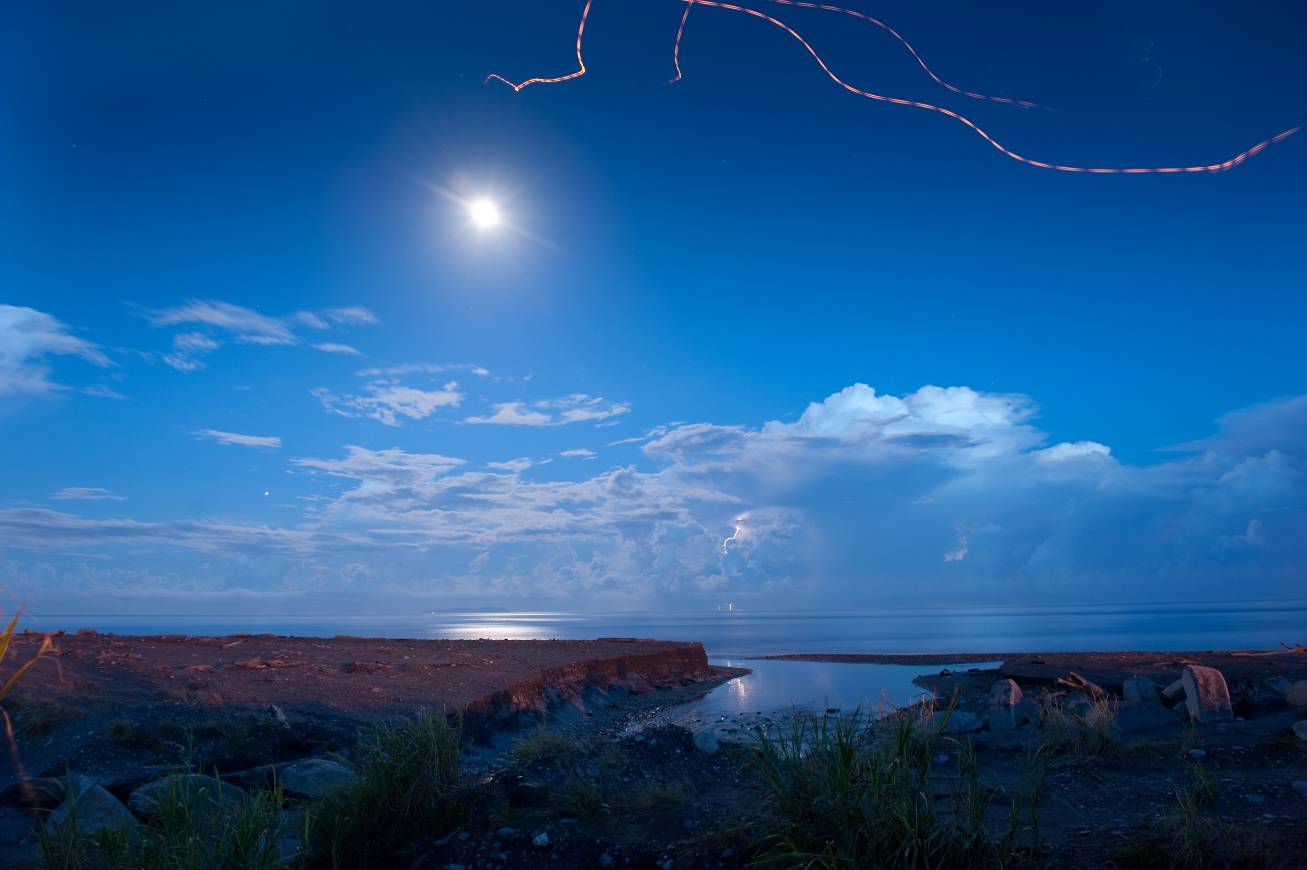 燈比台北是淡一點
星比台北卻亮得多
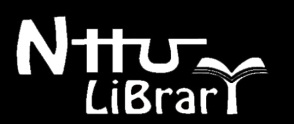 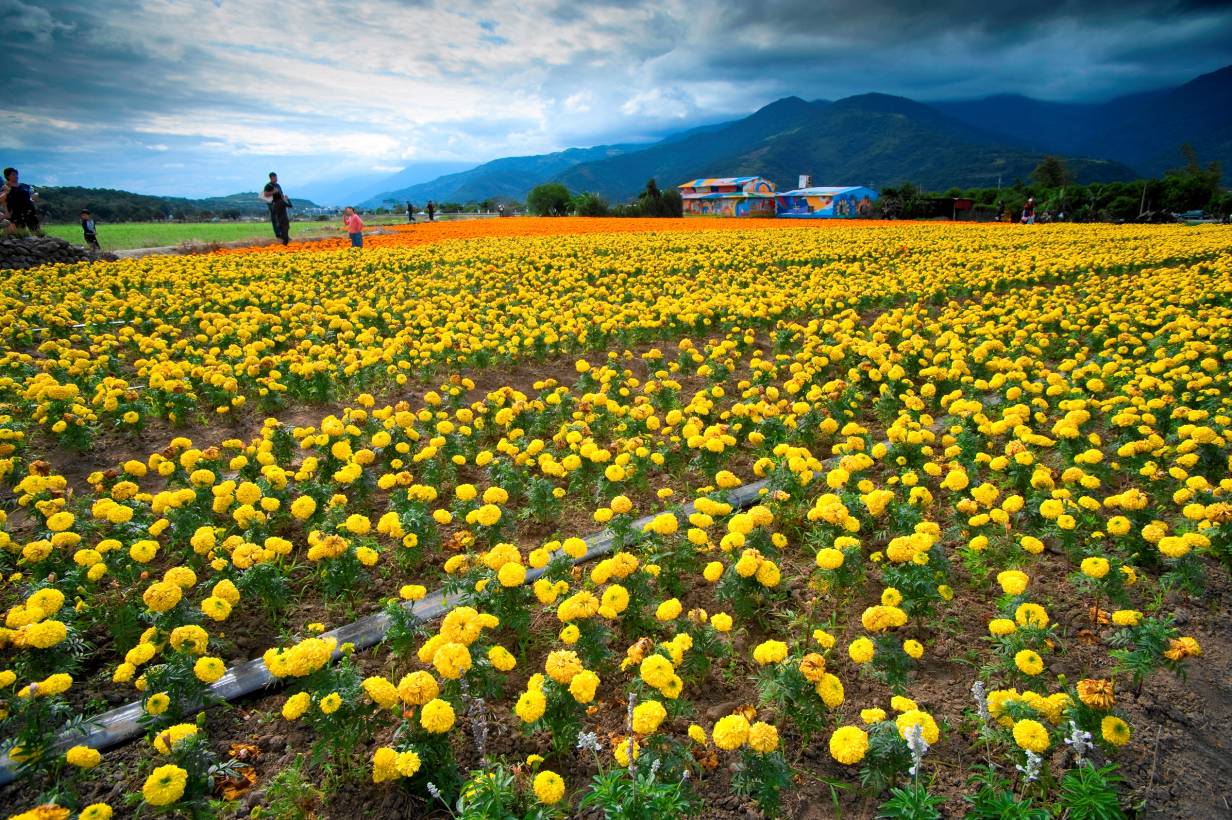 燈比台北是淡一點
星比台北卻亮得多
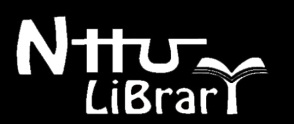 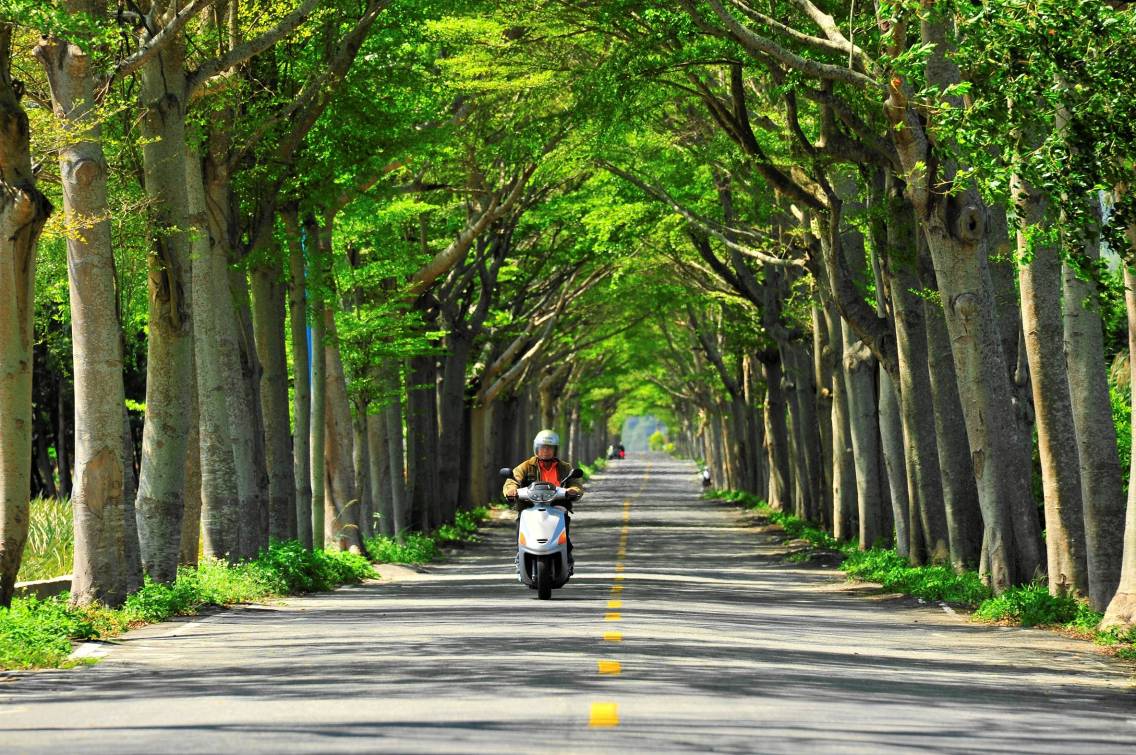 街比台北是短一點
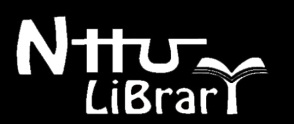 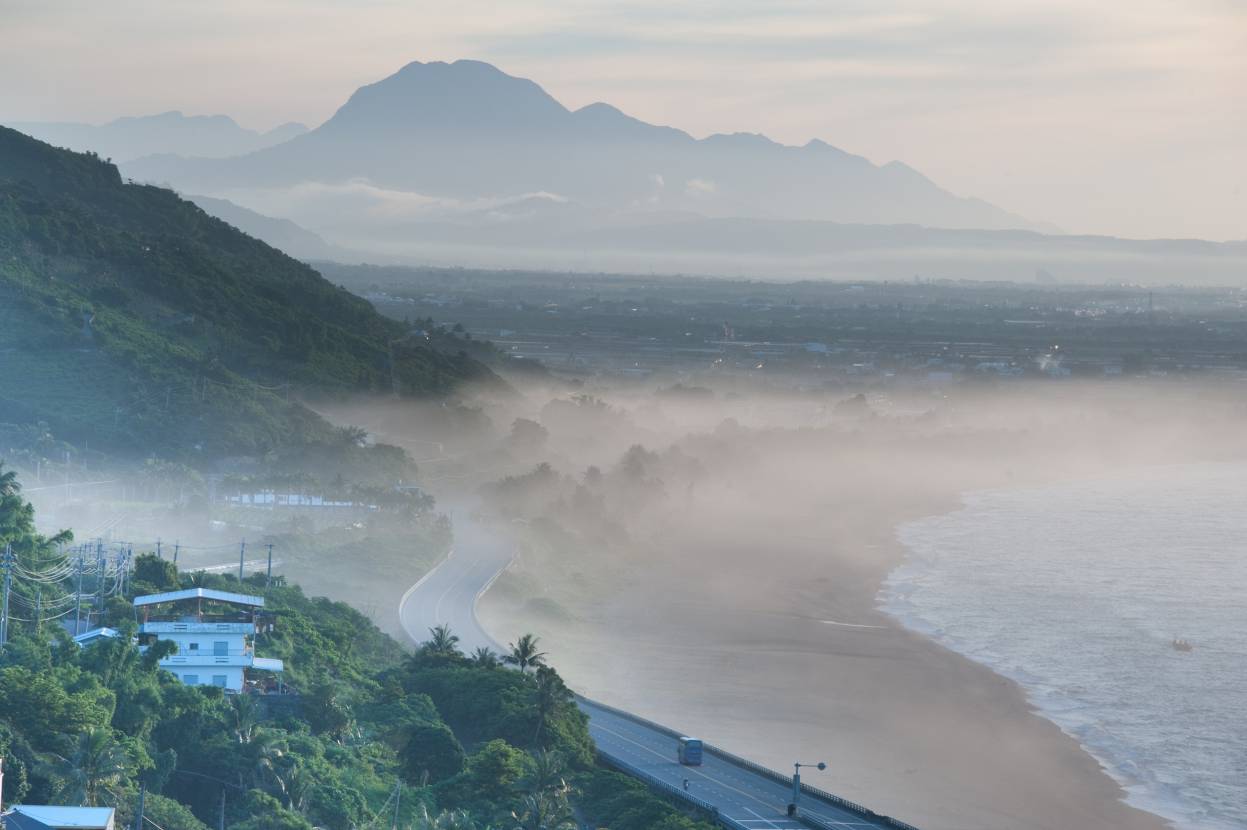 街比台北是短一點
風比台北卻長得多
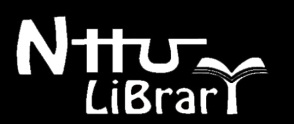 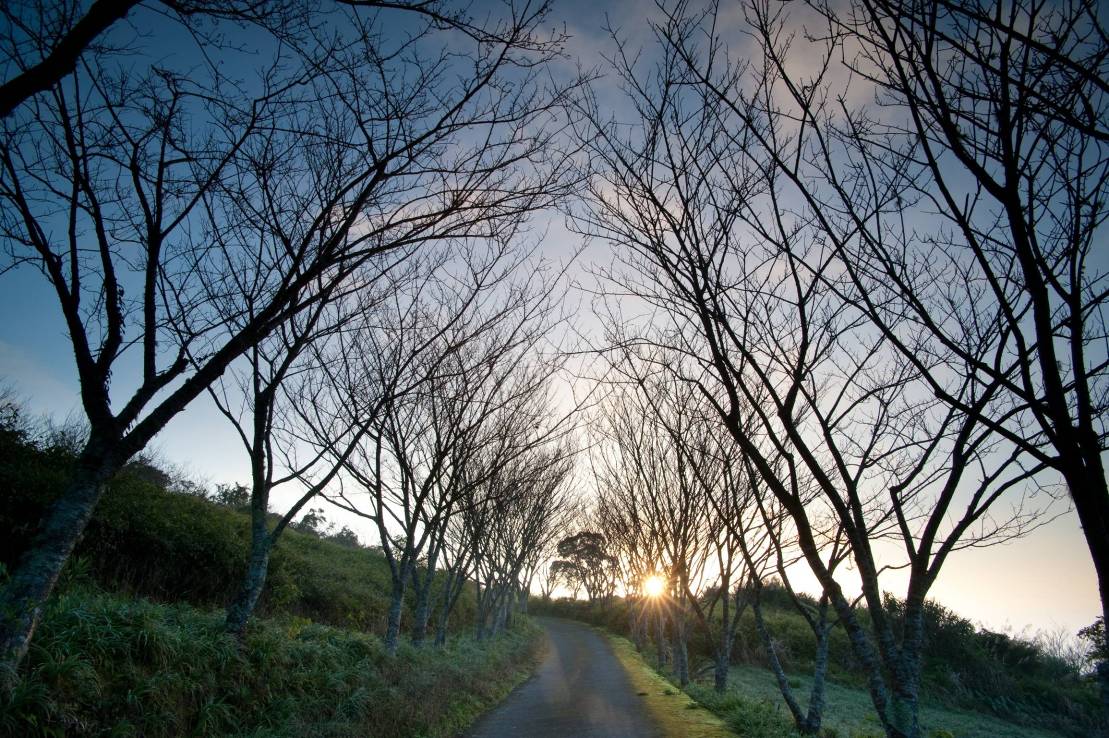 街比台北是短一點
風比台北卻長得多
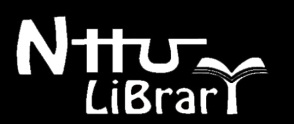 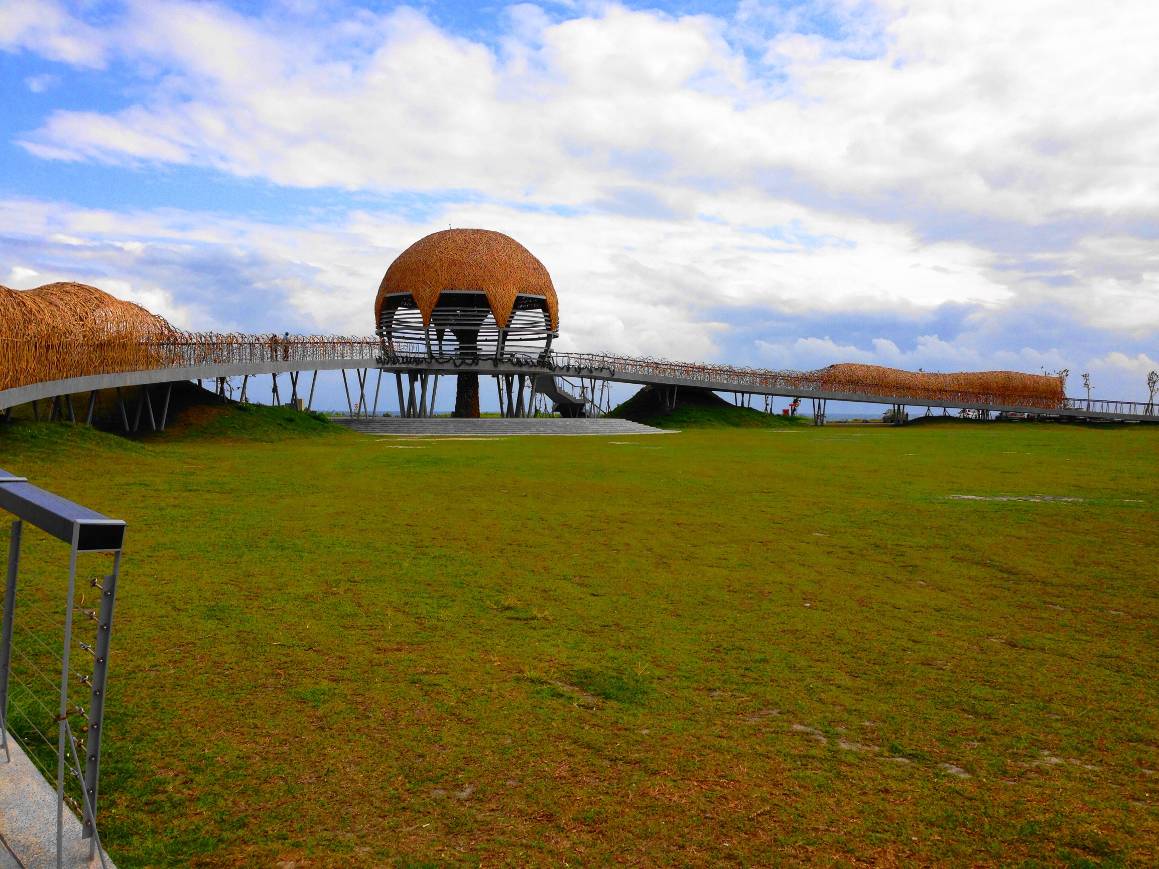 飛機過境是少一點
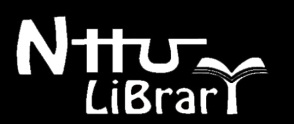 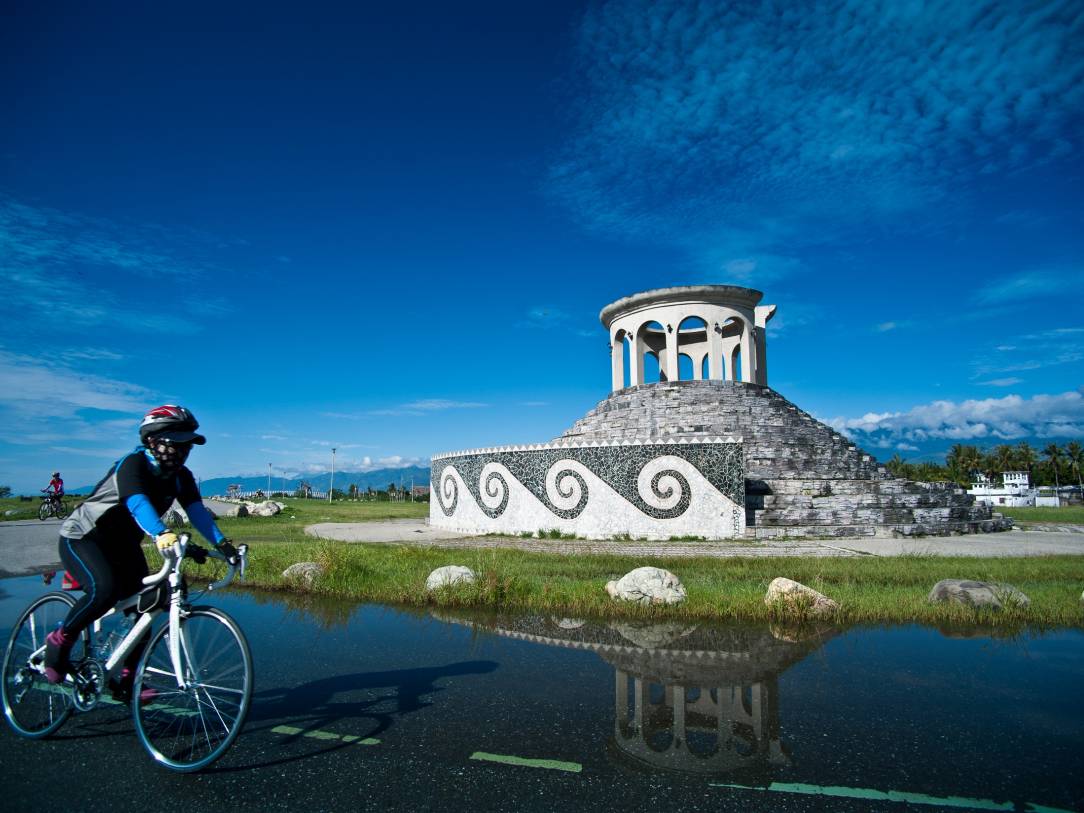 飛機過境是少一點
老鷹盤空卻多得多
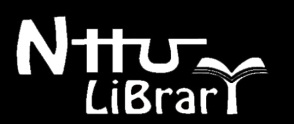 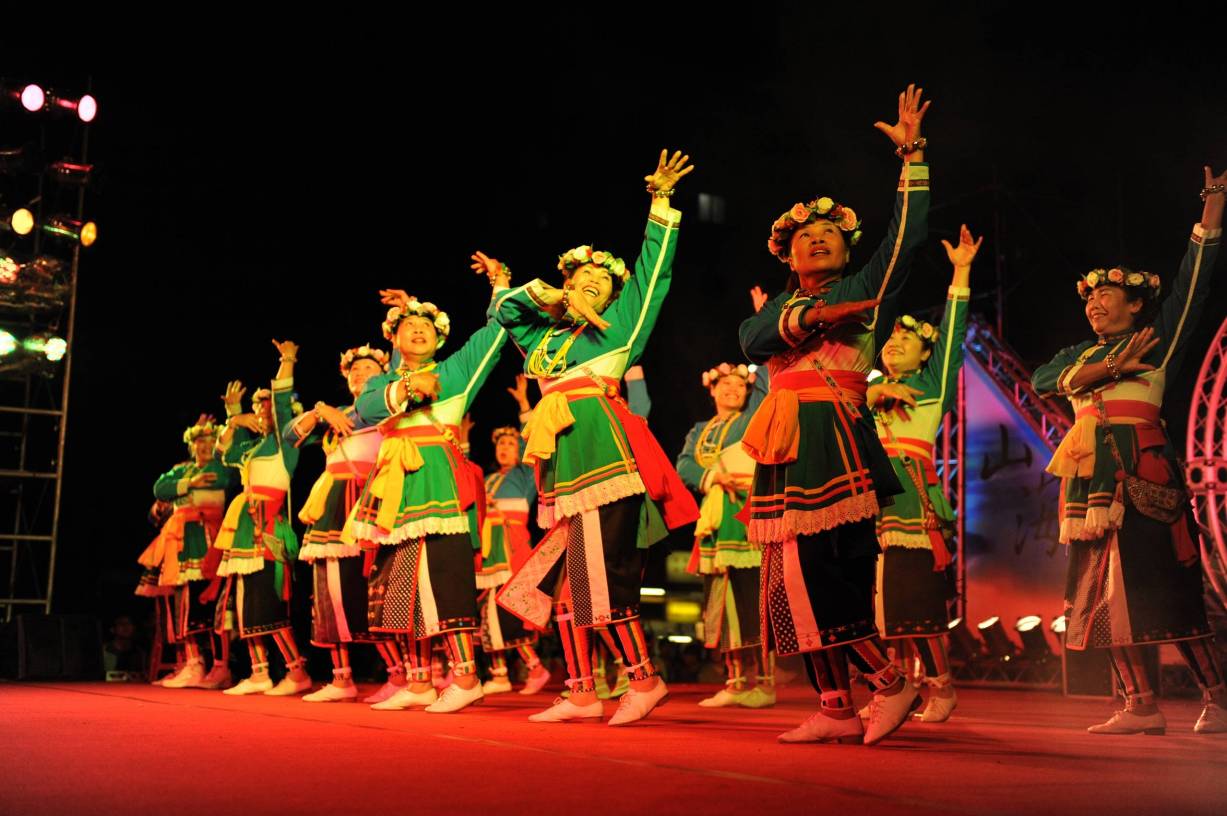 飛機過境是少一點
老鷹盤空卻多得多
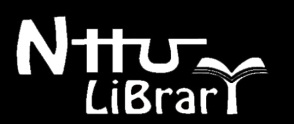 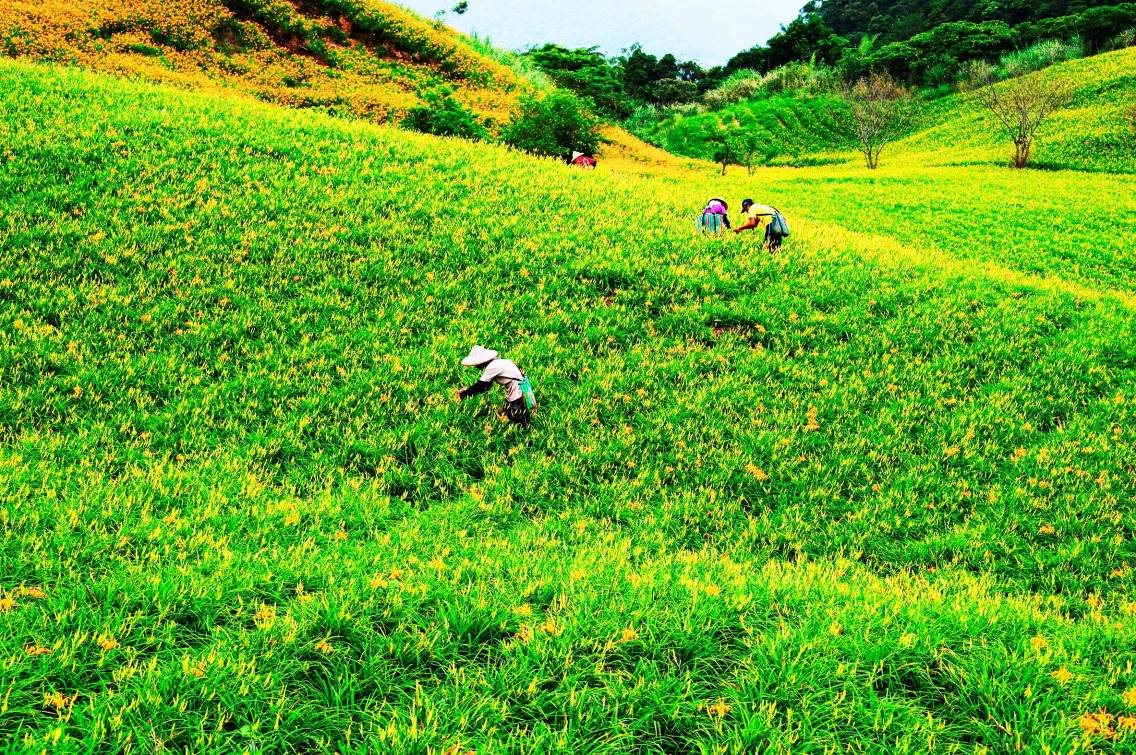 人比西岸是稀一點
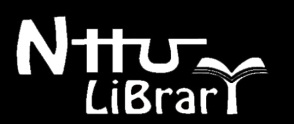 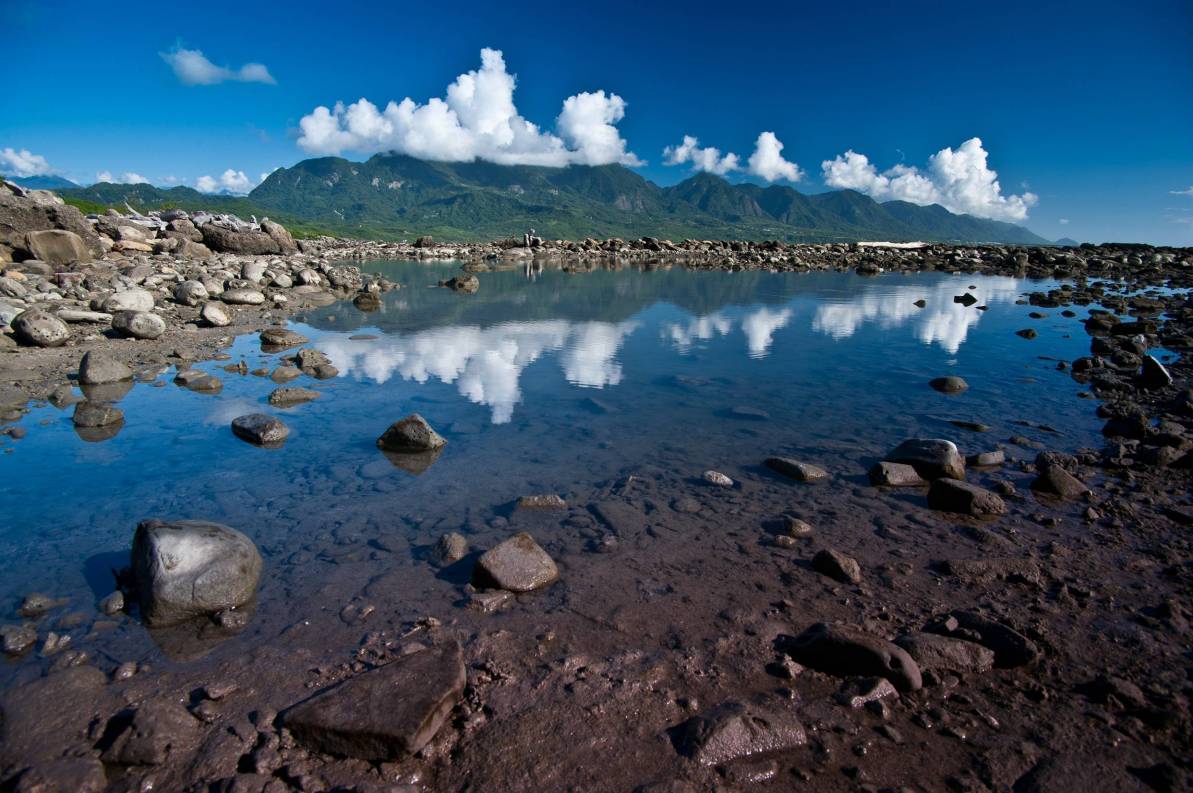 人比西岸是稀一點
山比西岸卻密得多
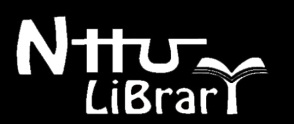 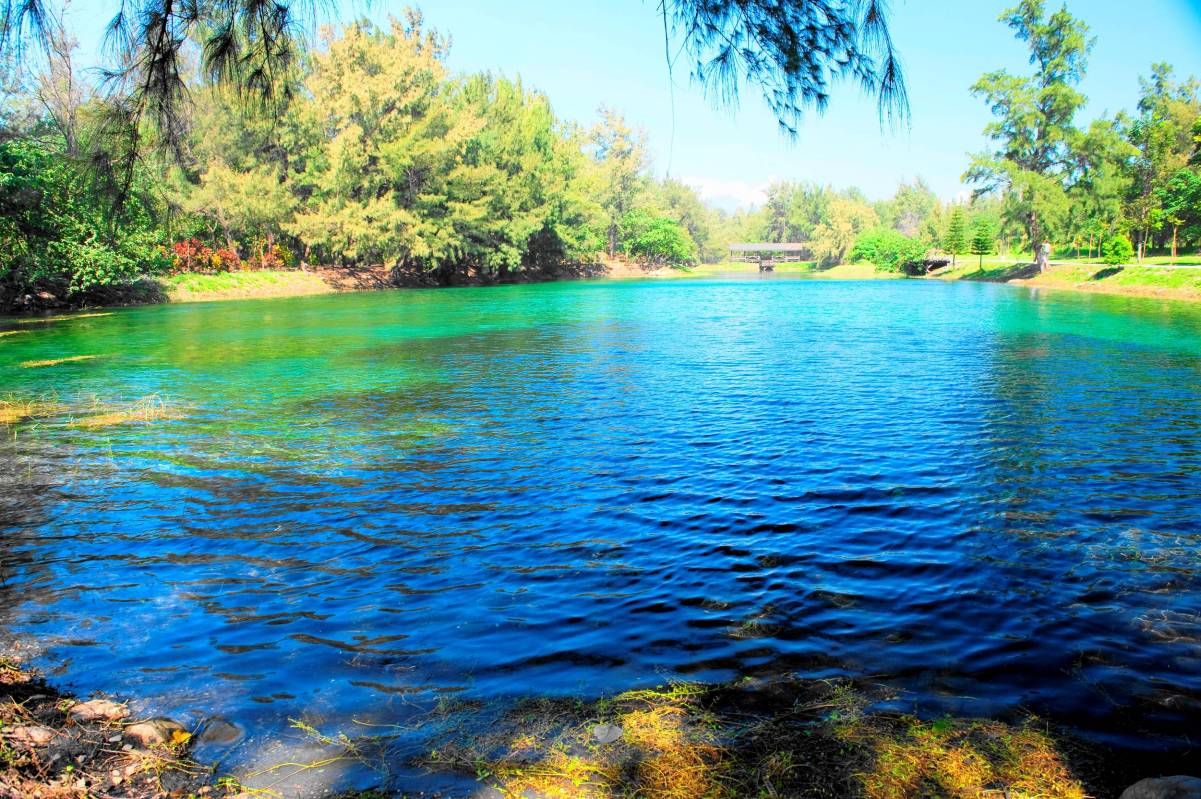 人比西岸是稀一點
山比西岸卻密得多
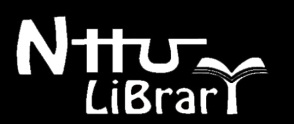 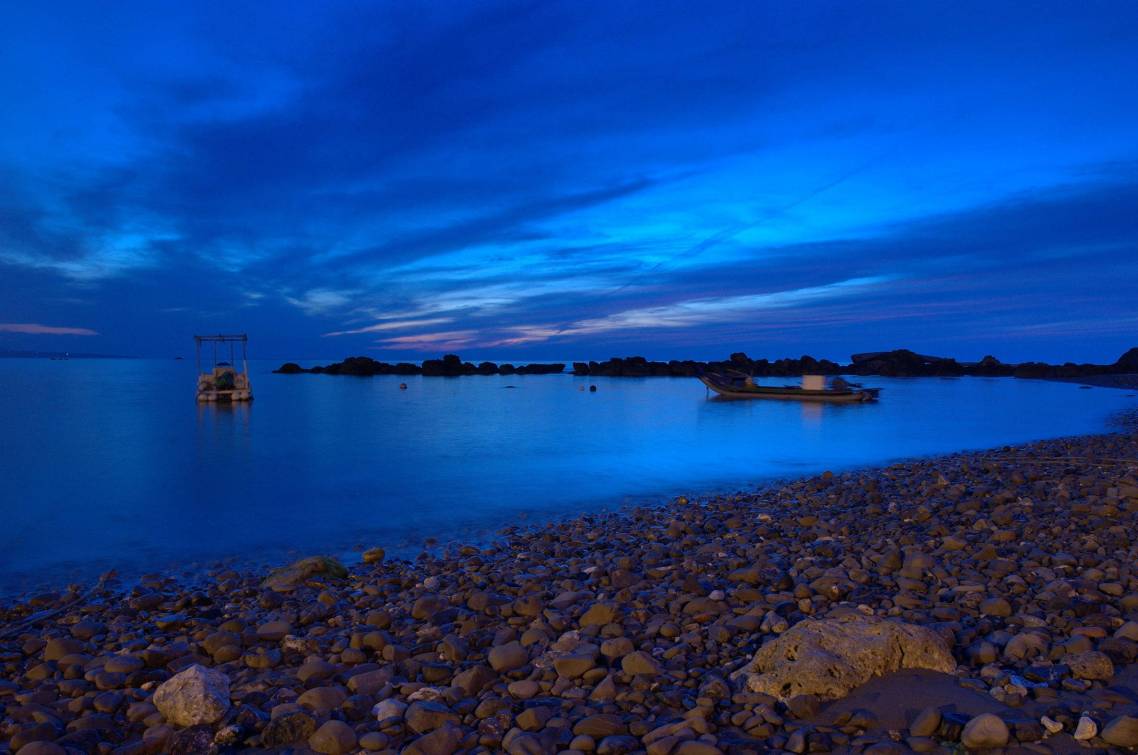 港比西岸是小一點
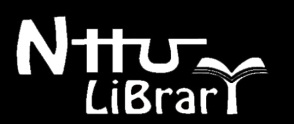 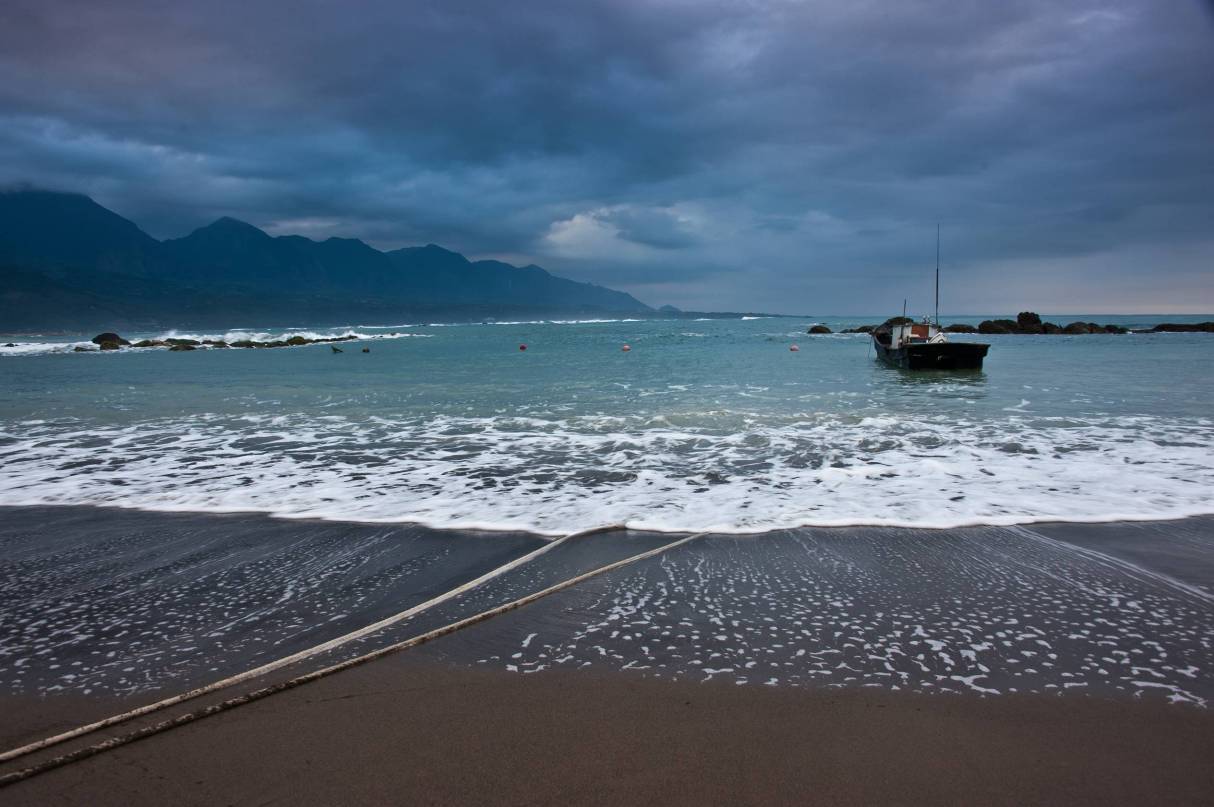 港比西岸是小一點
海比西岸卻大得多
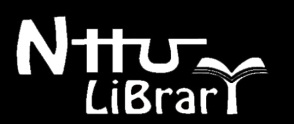 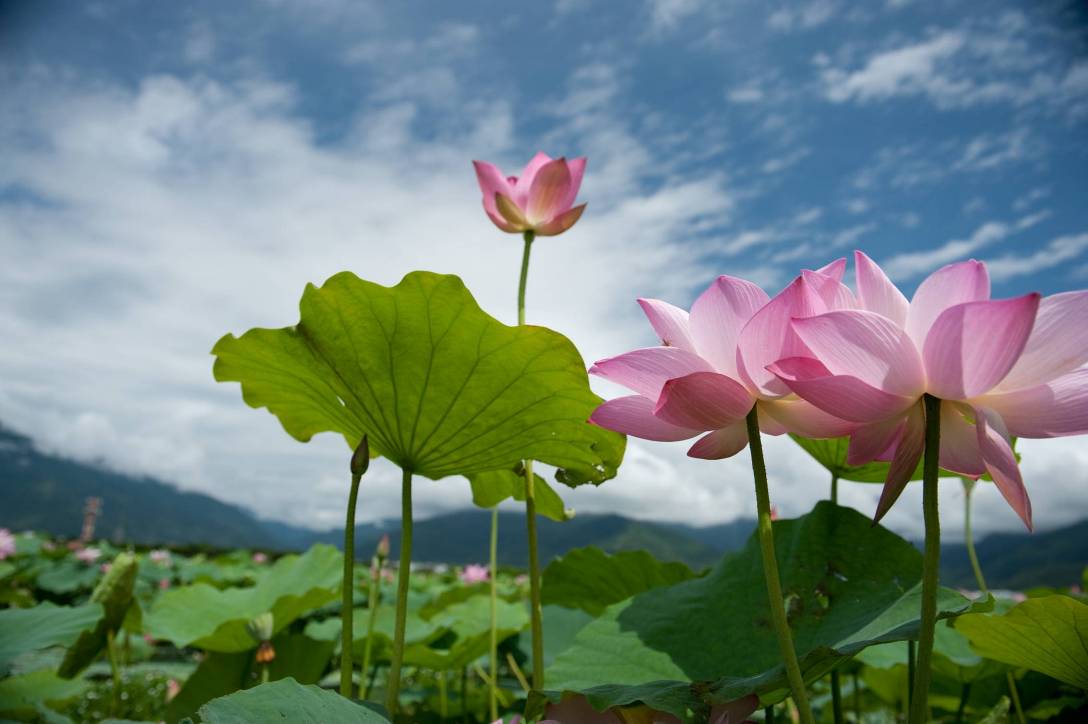 港比西岸是小一點
海比西岸卻大得多
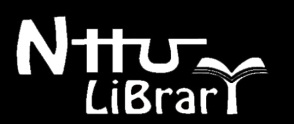 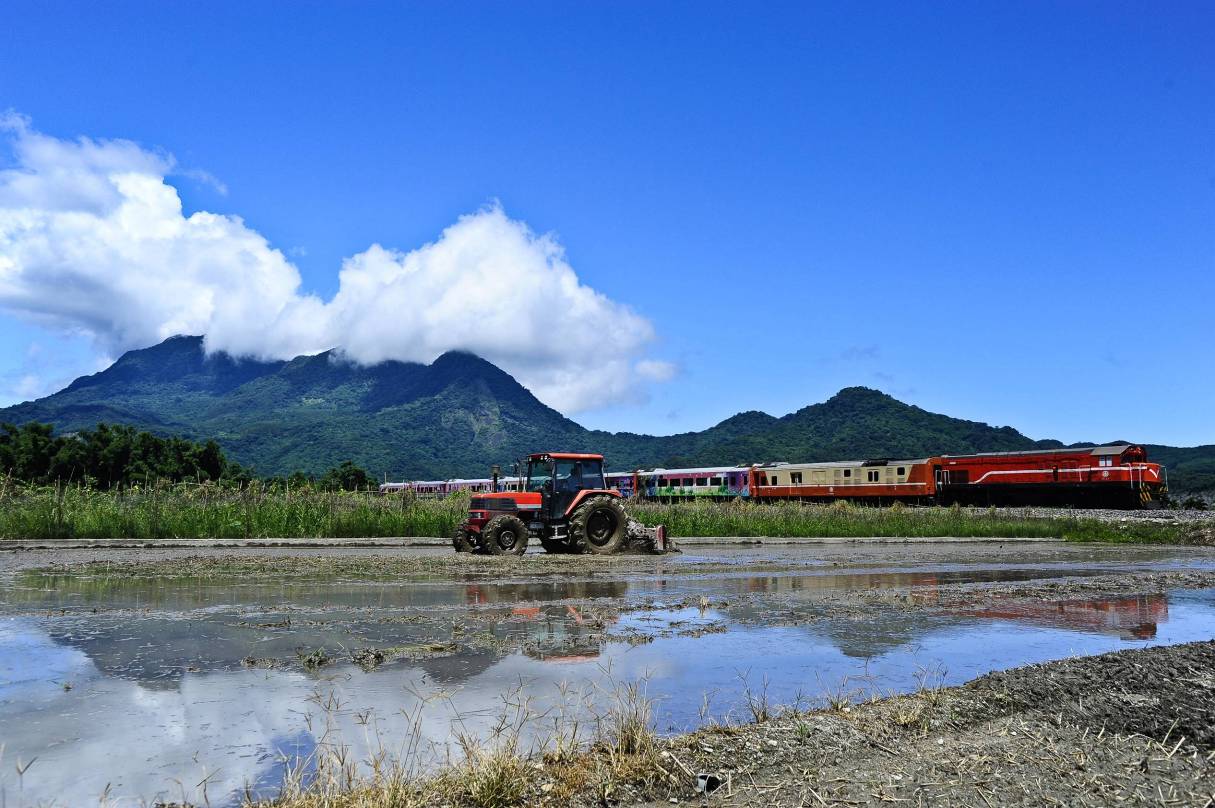 報紙送到是晚一點
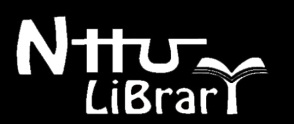 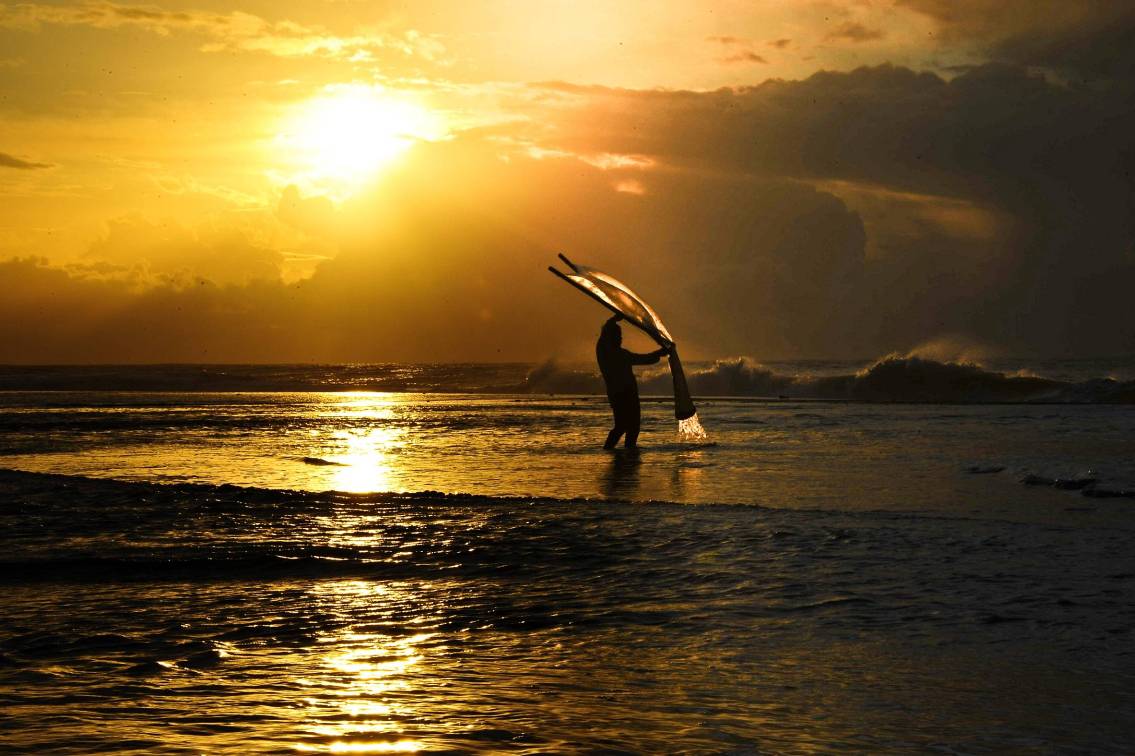 報紙送到是晚一點
太陽起來卻早得多
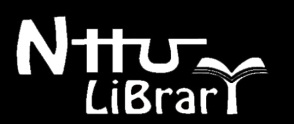 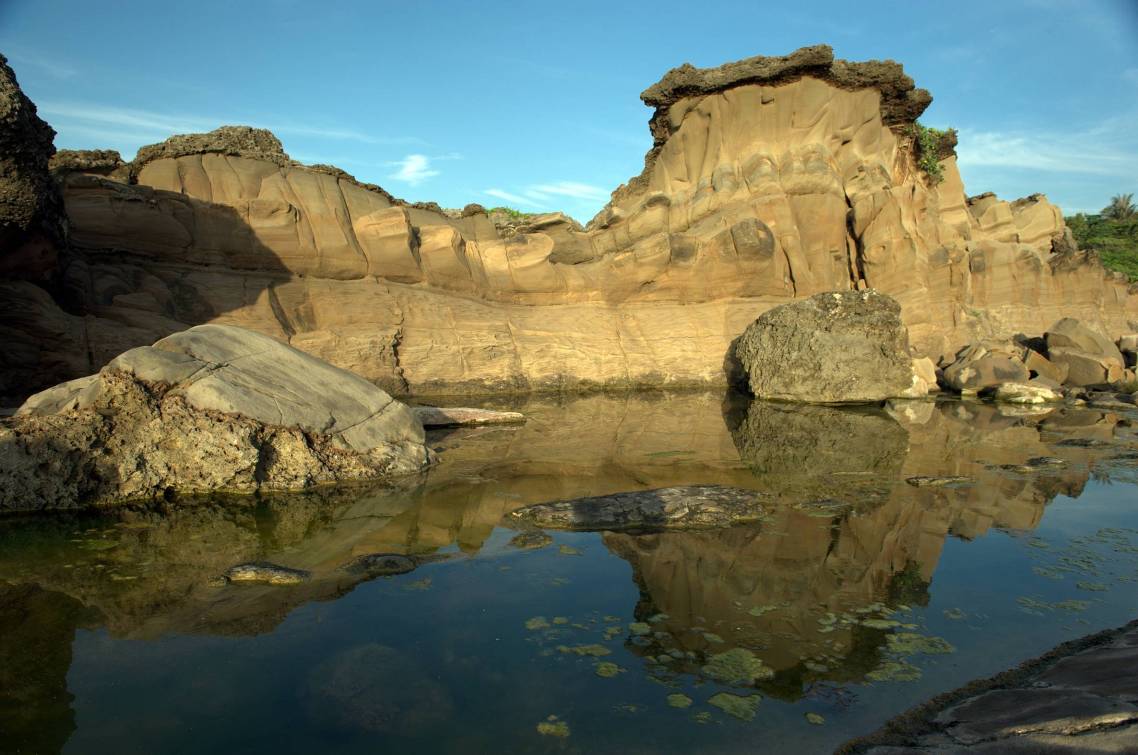 報紙送到是晚一點
太陽起來卻早得多
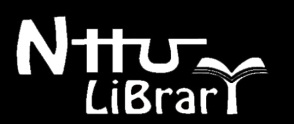 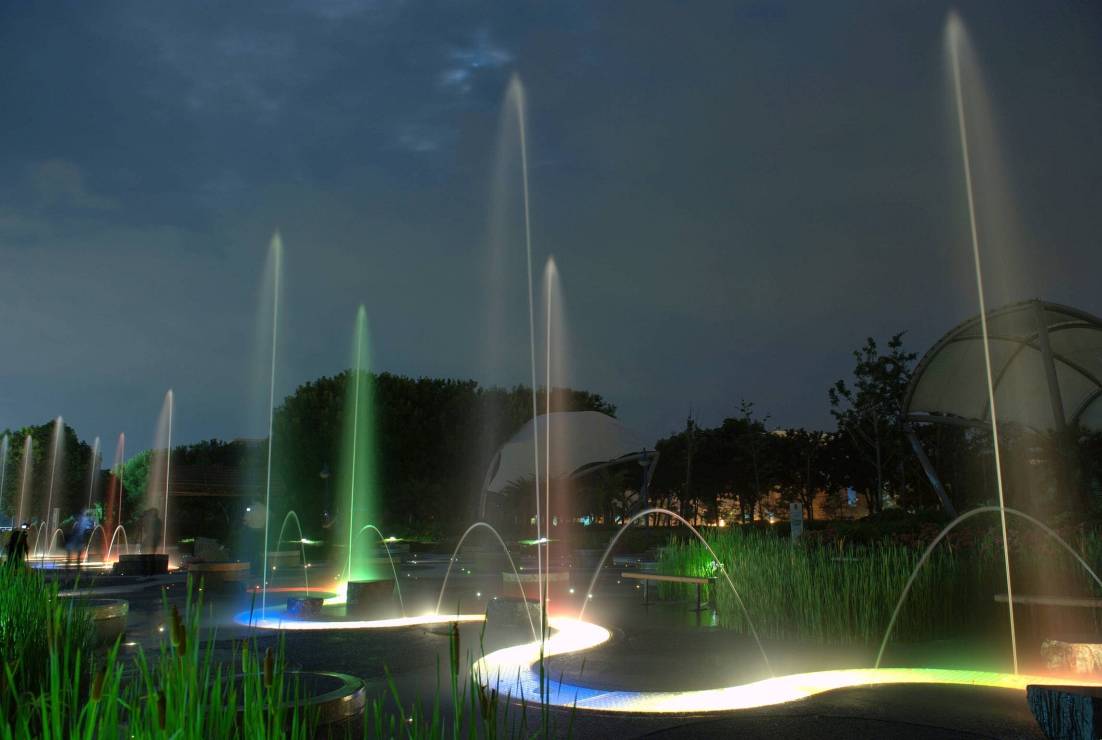 無論地球怎麼轉
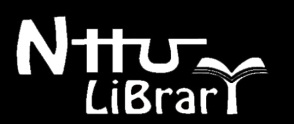 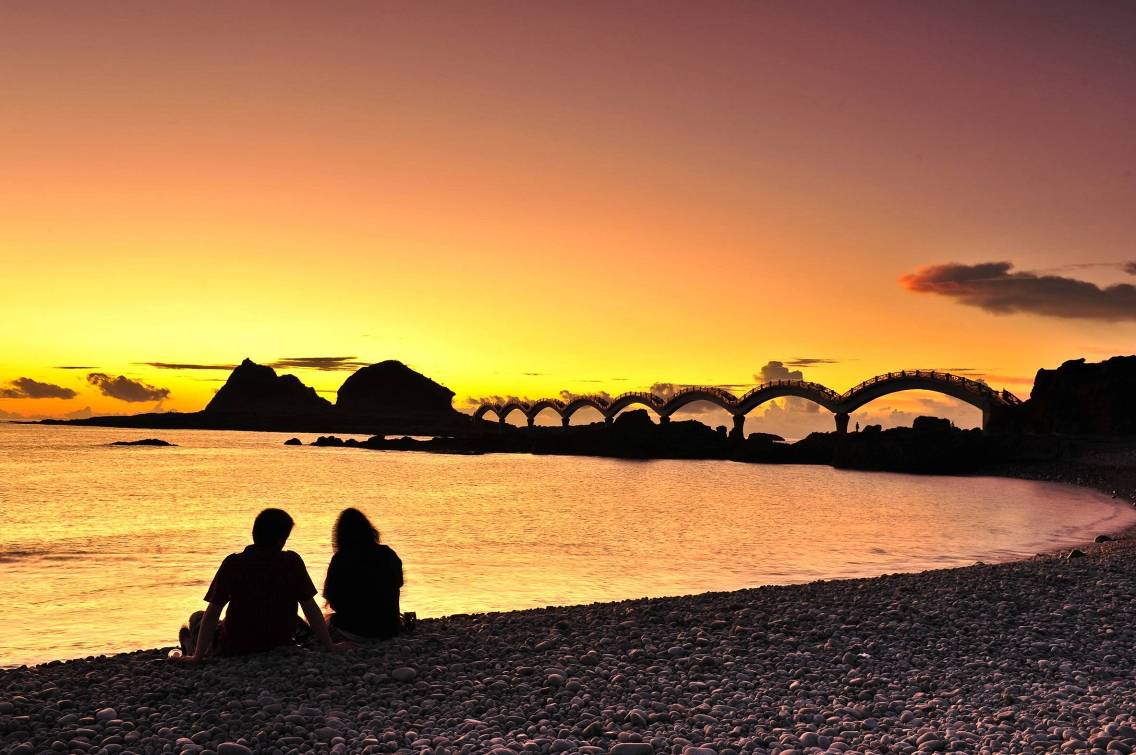 無論地球怎麼轉
台東永遠在前面
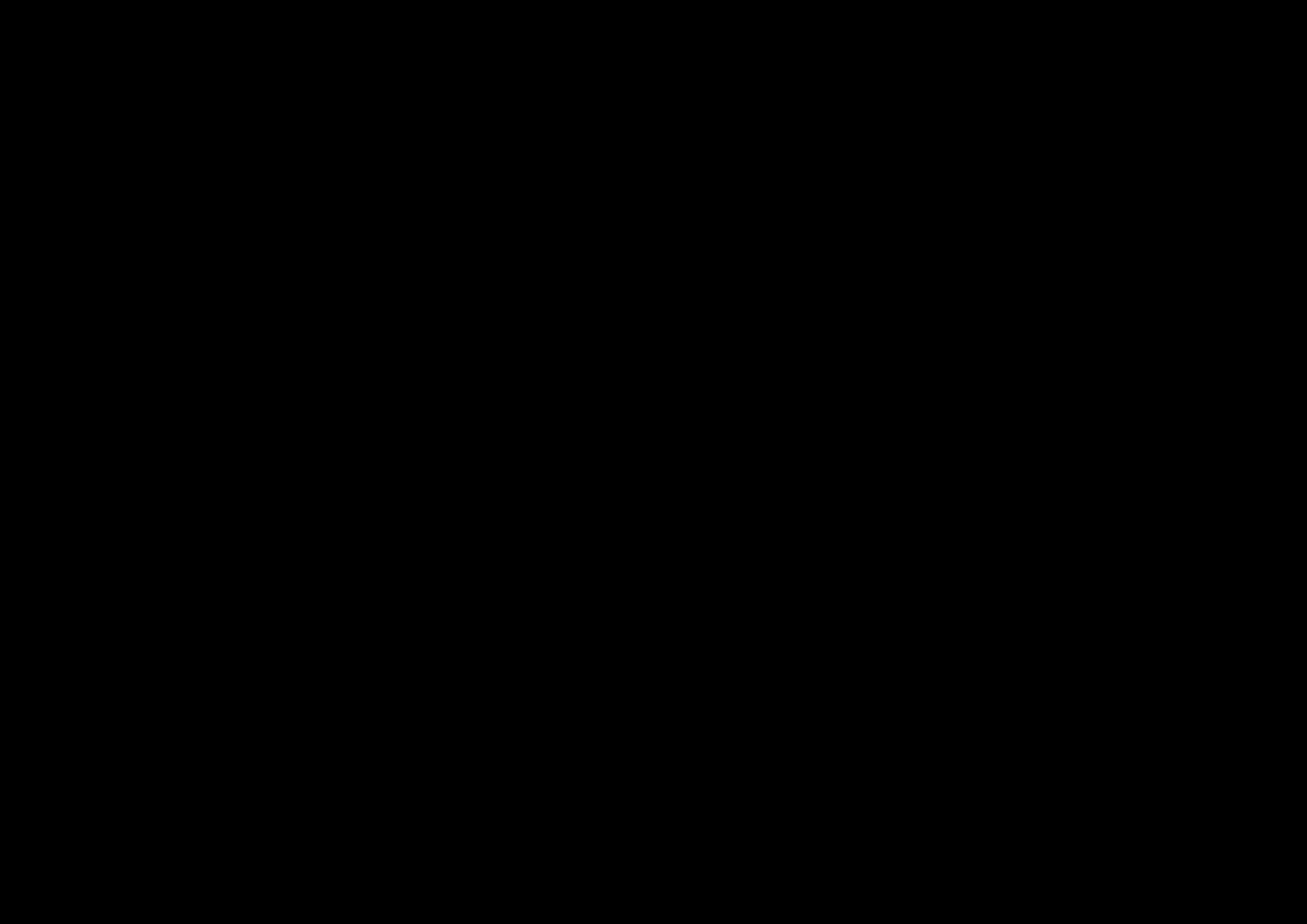 《台東》

這首詩
就刻劃在本校
知本校區人文學院
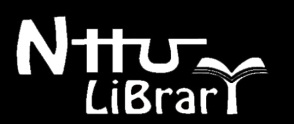 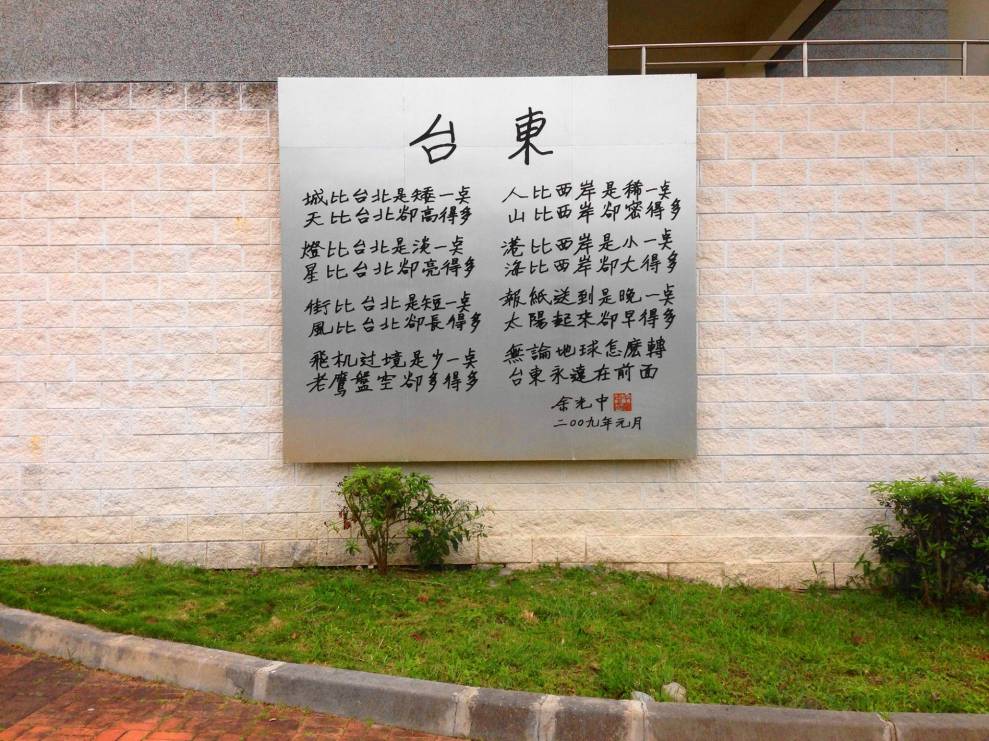 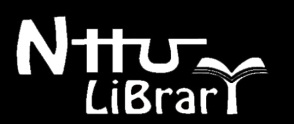 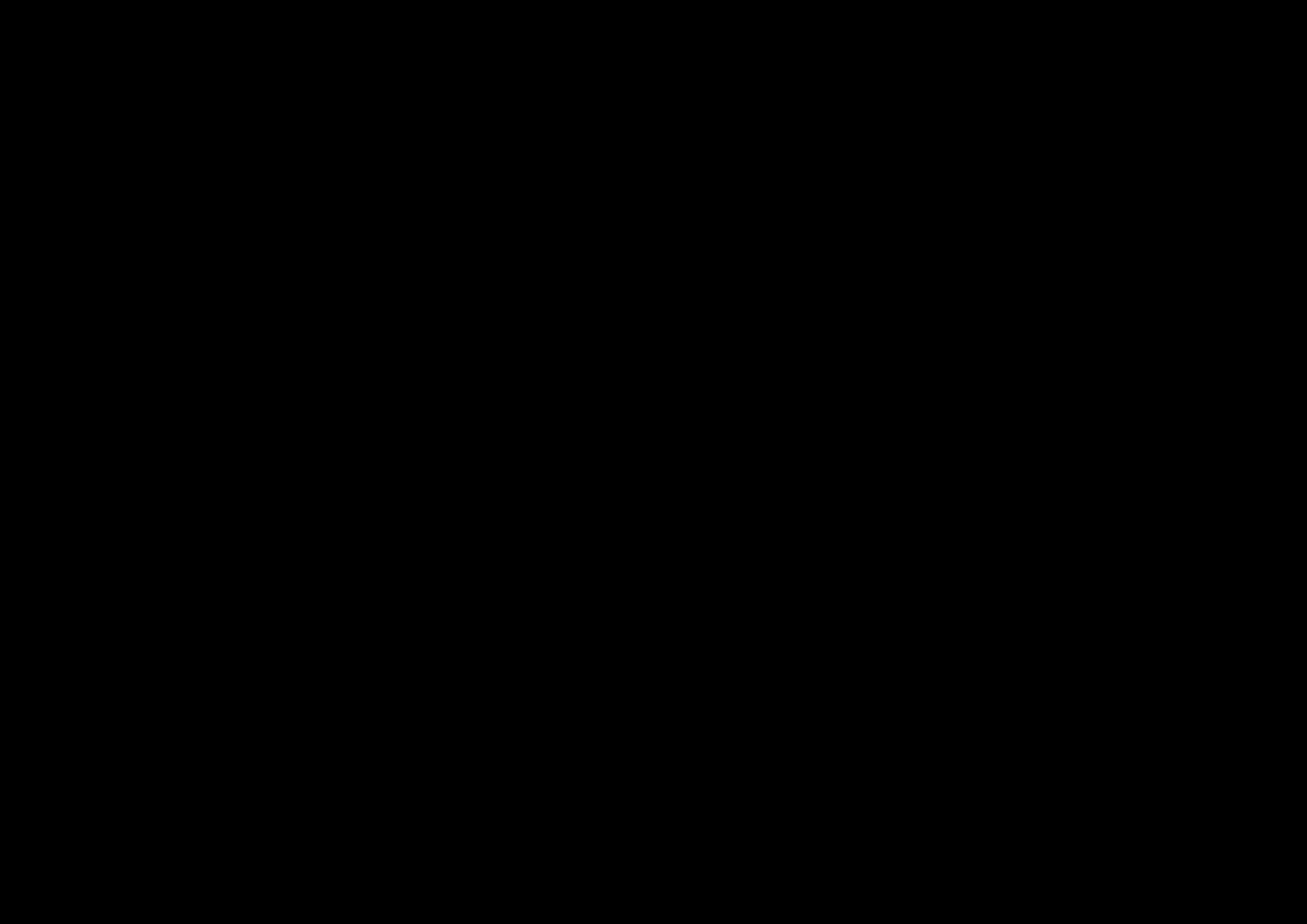 國立臺東大學
                     校園巡禮
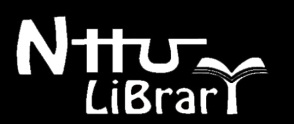 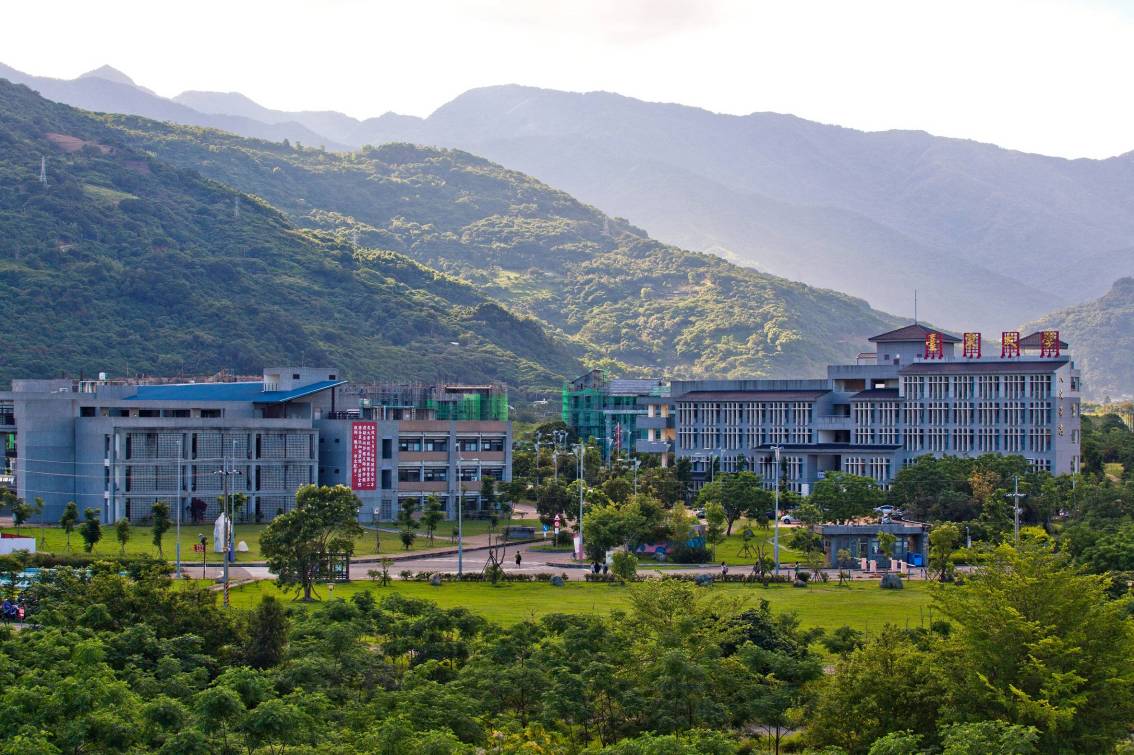 座落於射馬干山下的知本校區
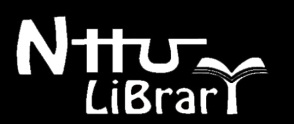 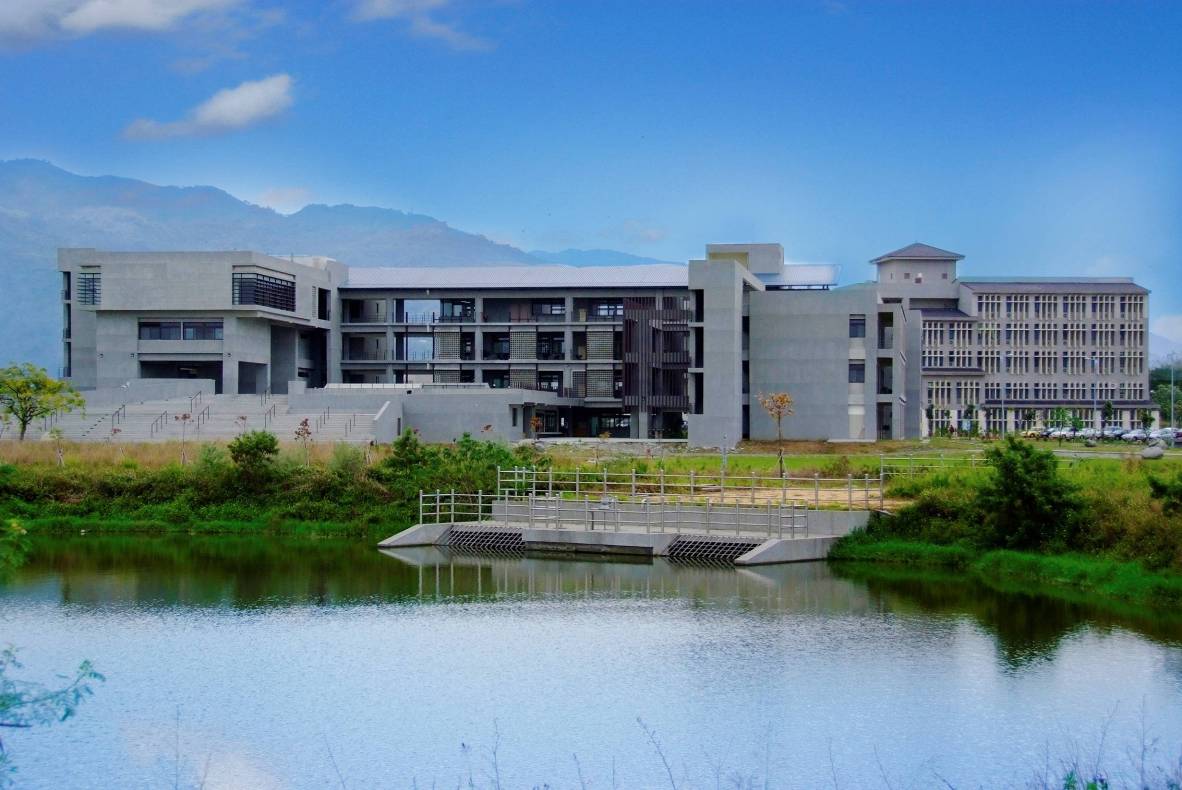 行政大樓
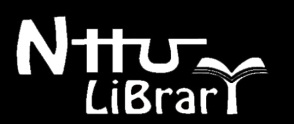 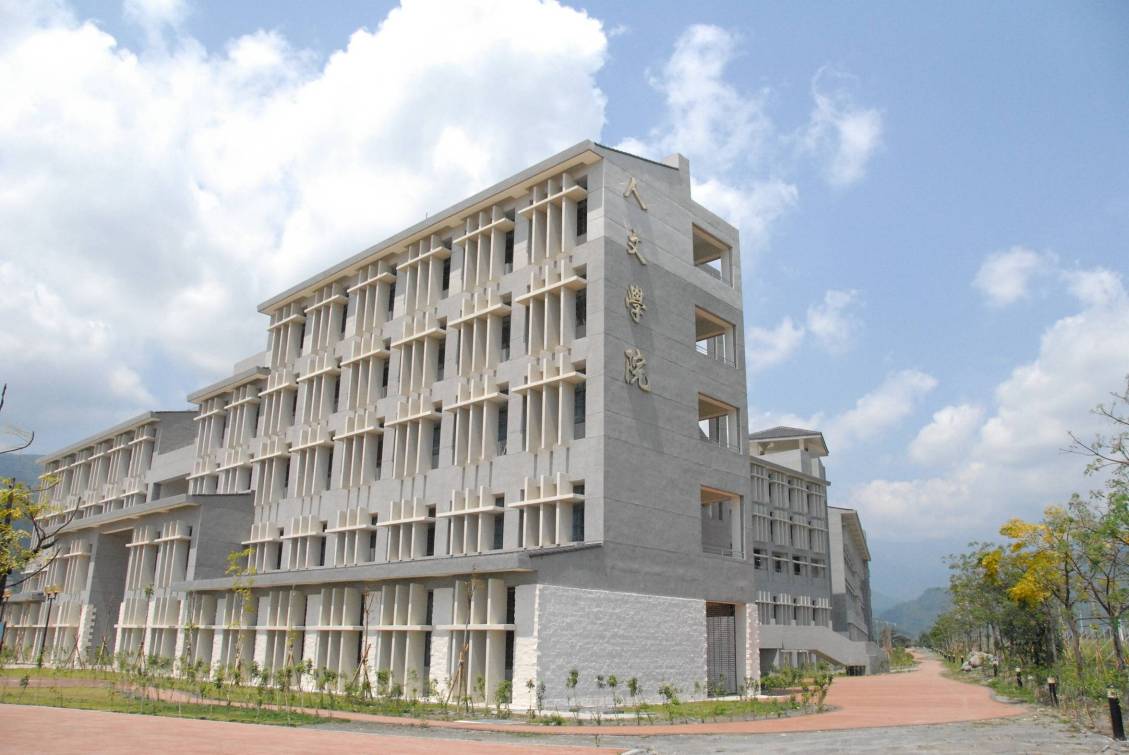 人文學院
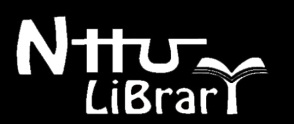 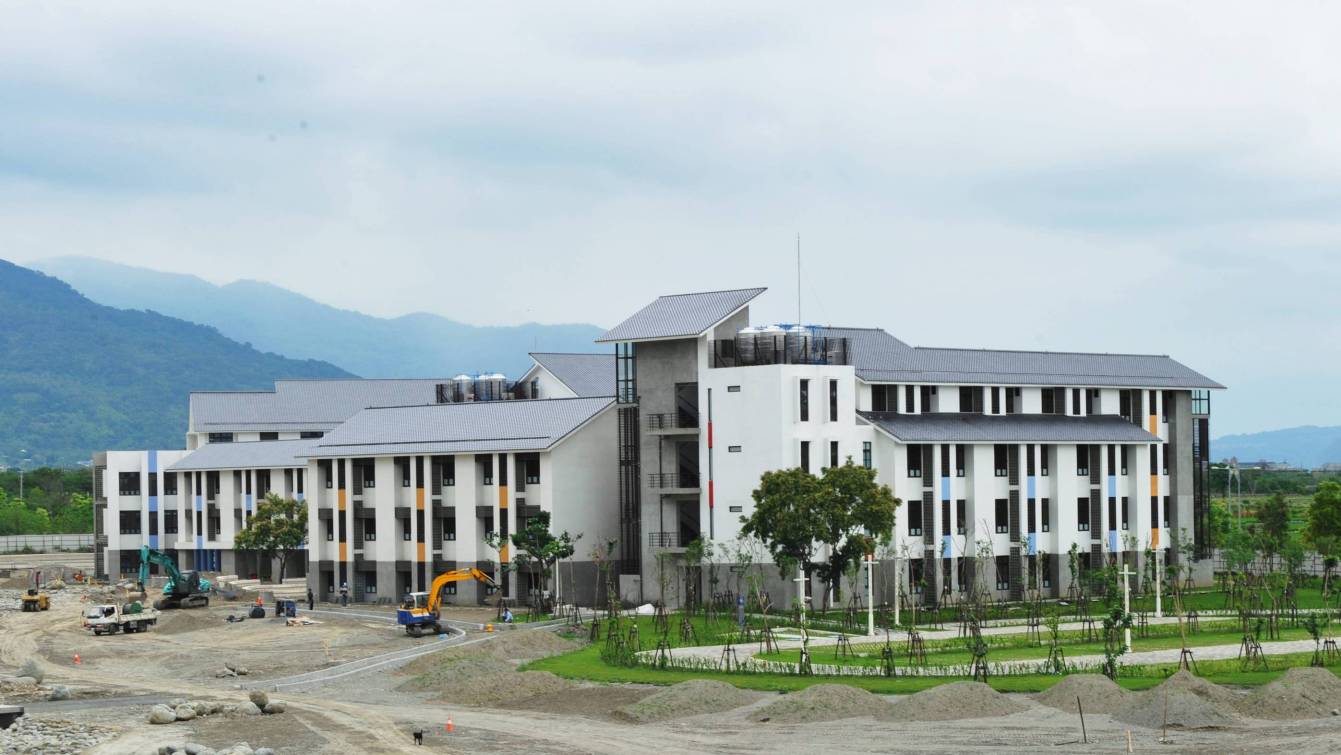 師範學院
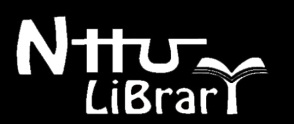 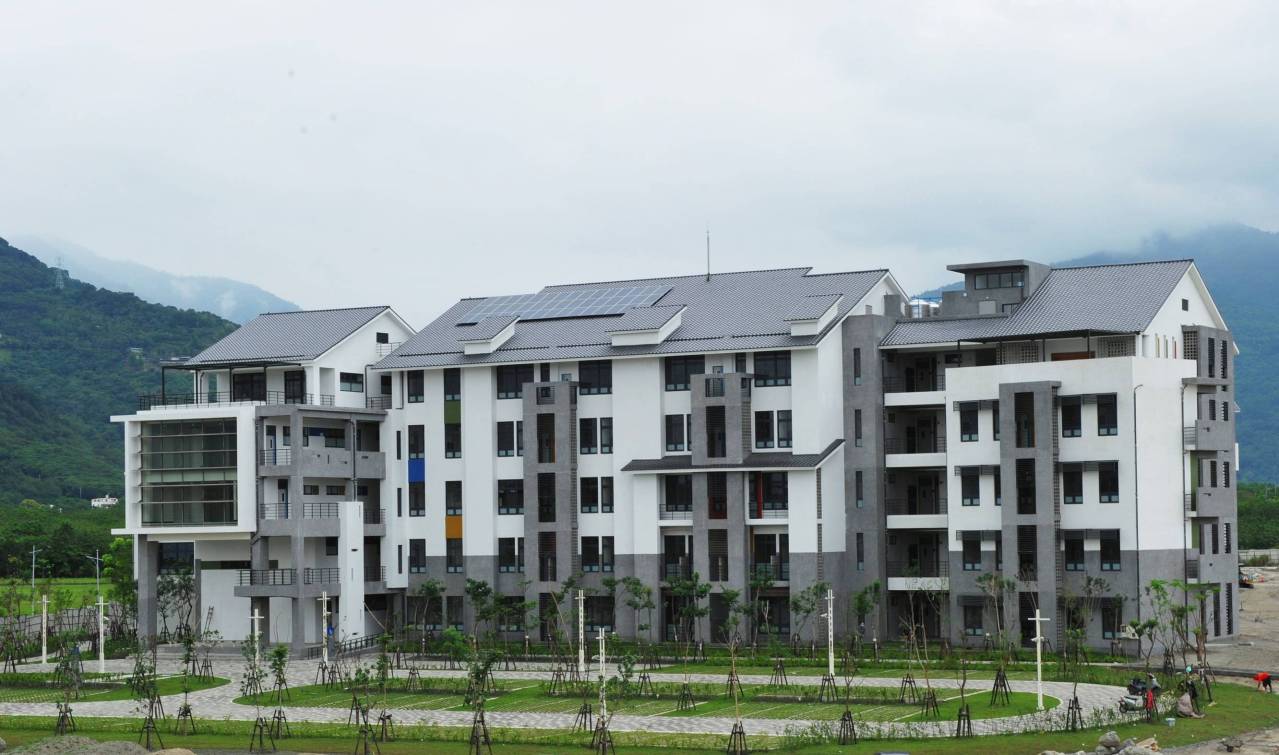 理工學院
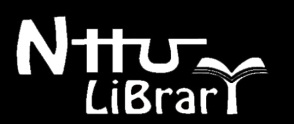 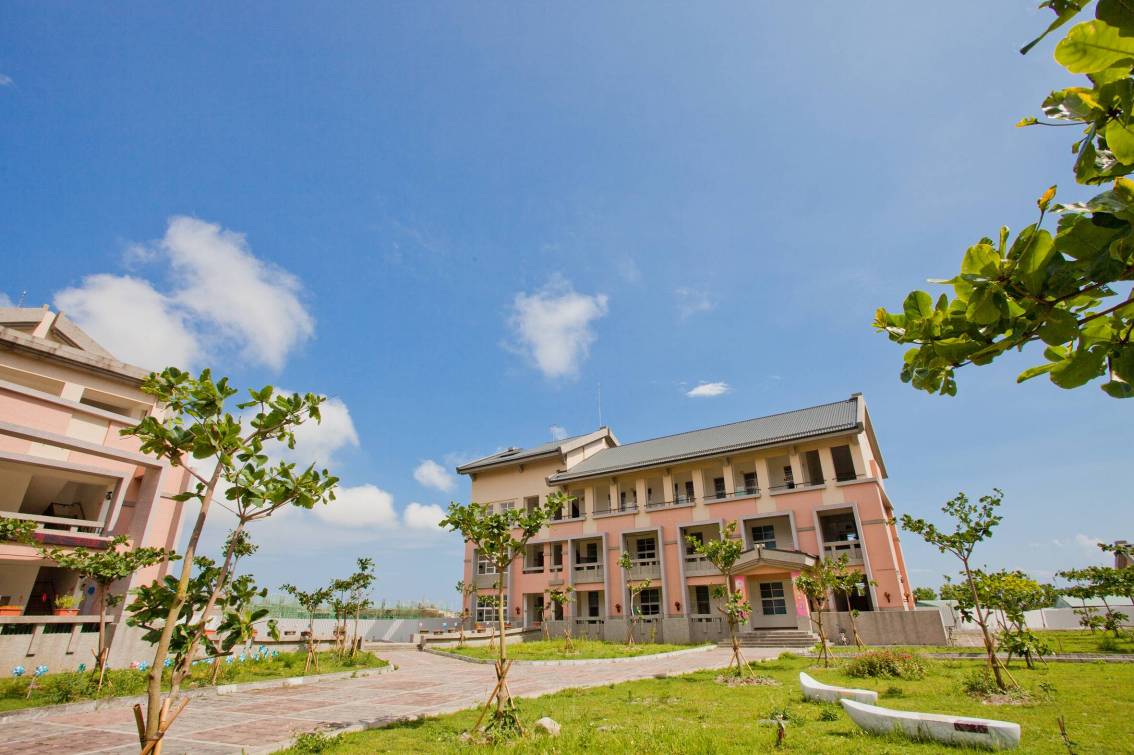 教學大樓
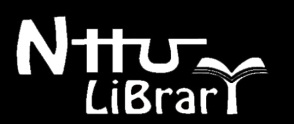 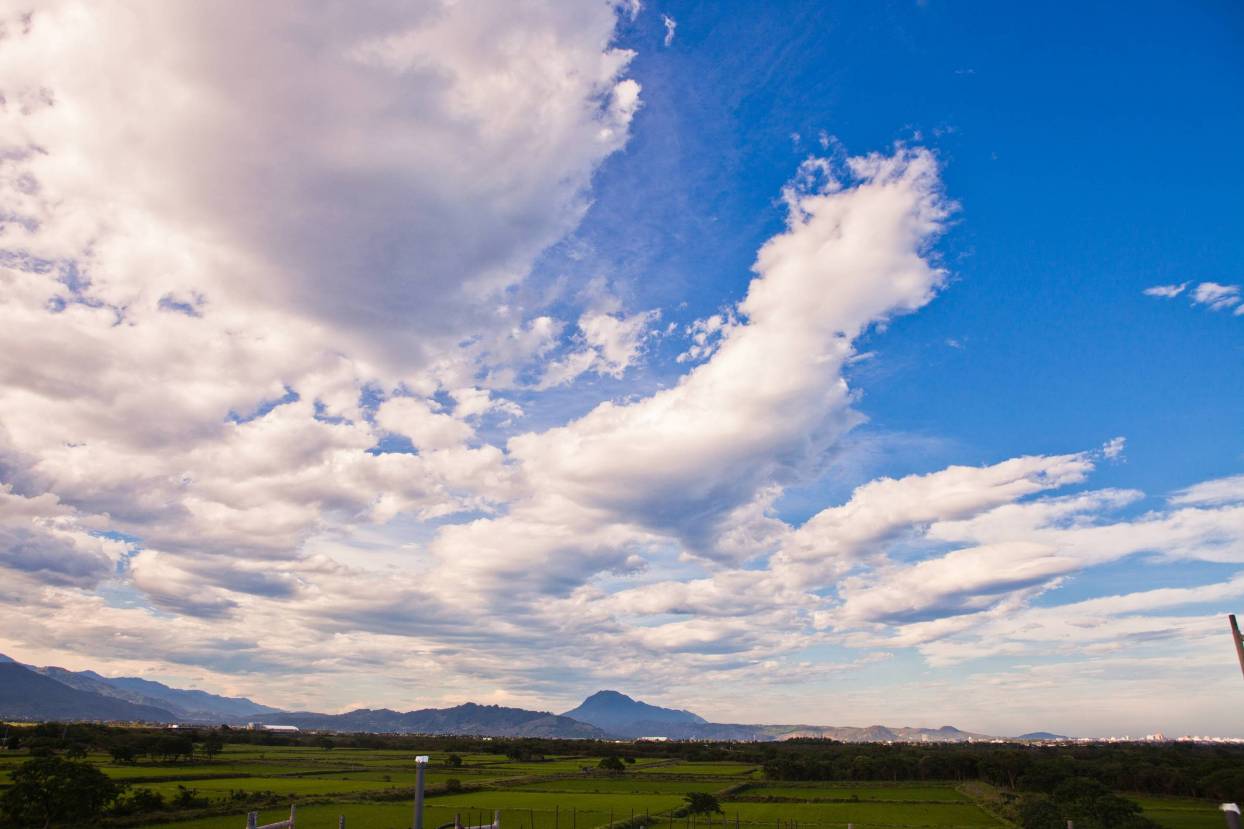 校園湛藍的天空
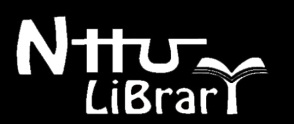 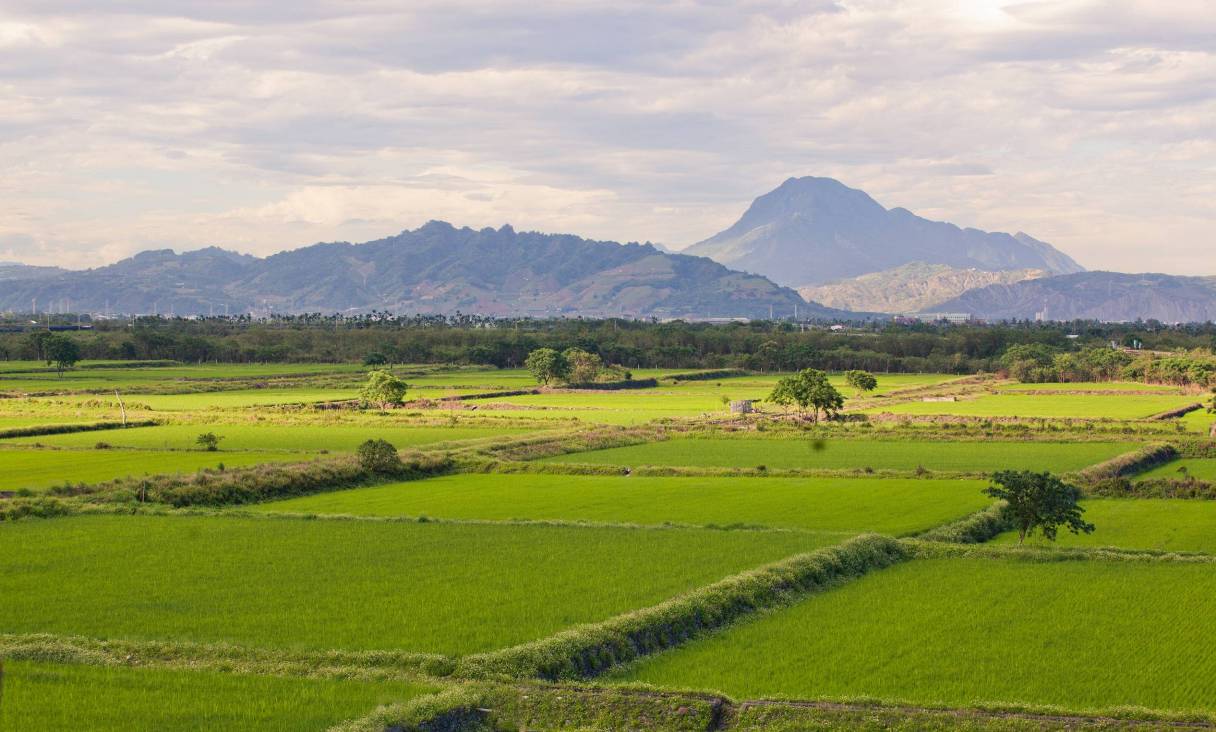 校園周邊的翠綠農地
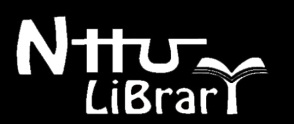 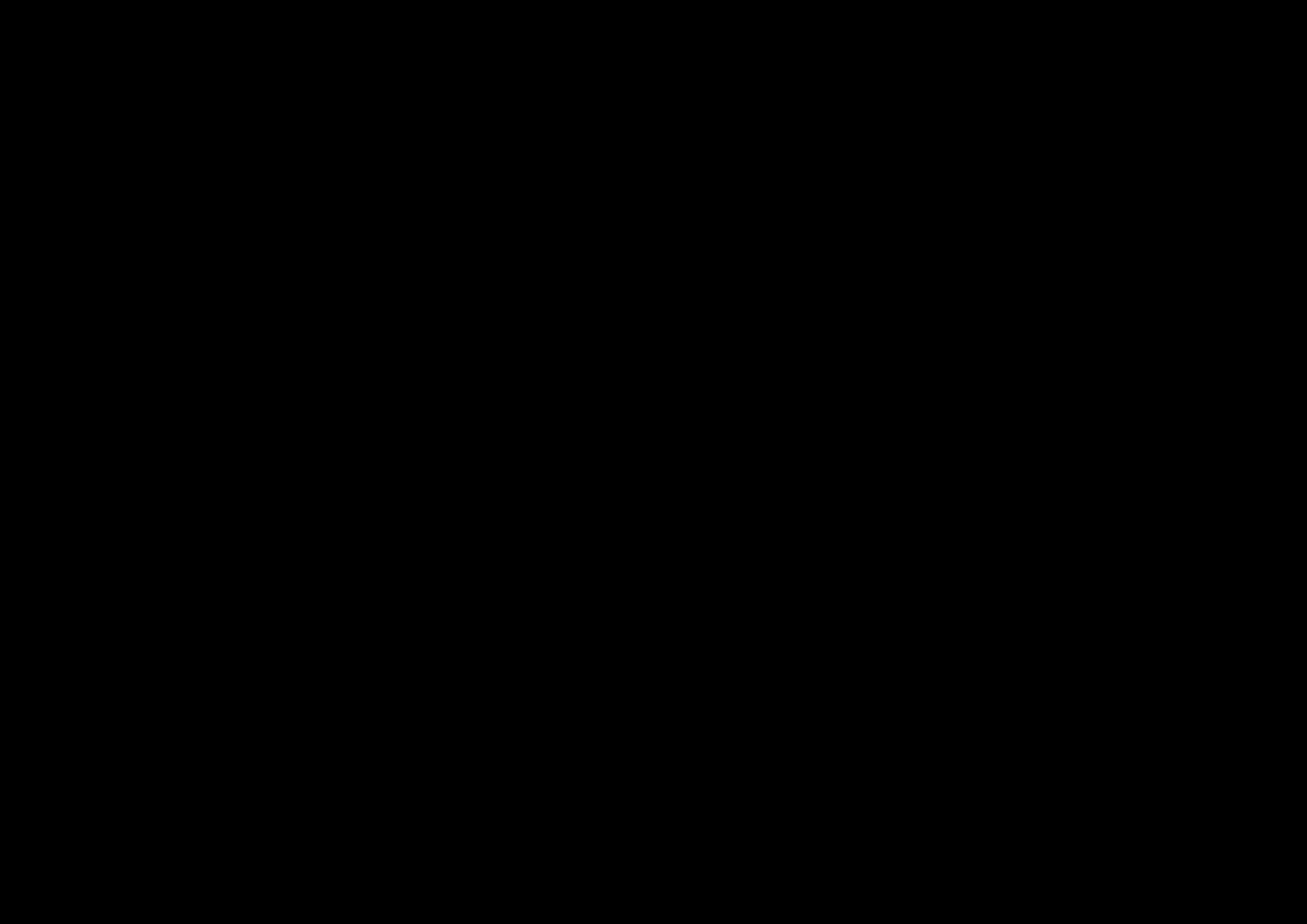 圖書館簡介
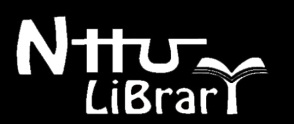 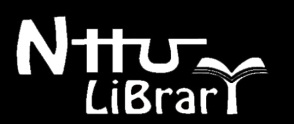 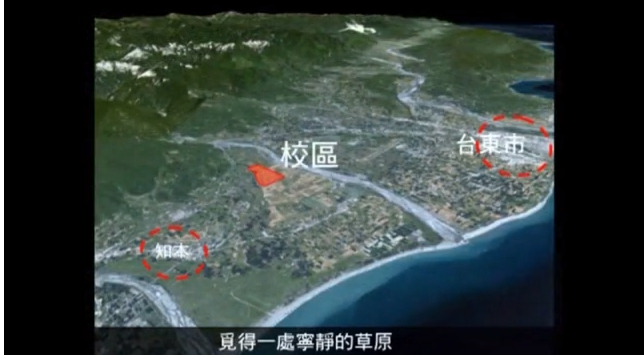 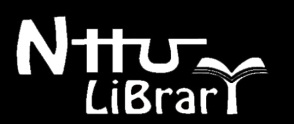 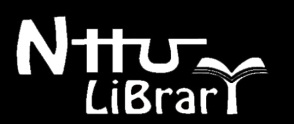 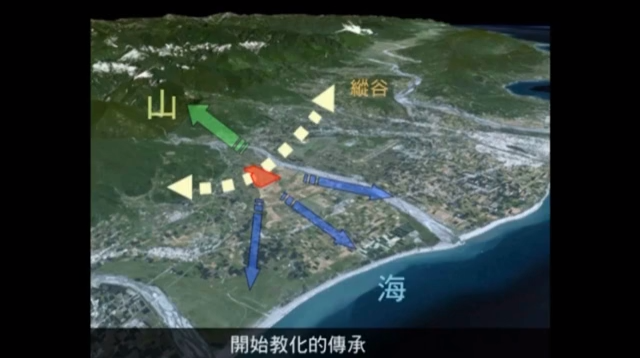 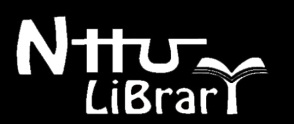 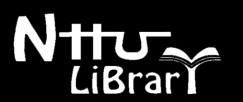 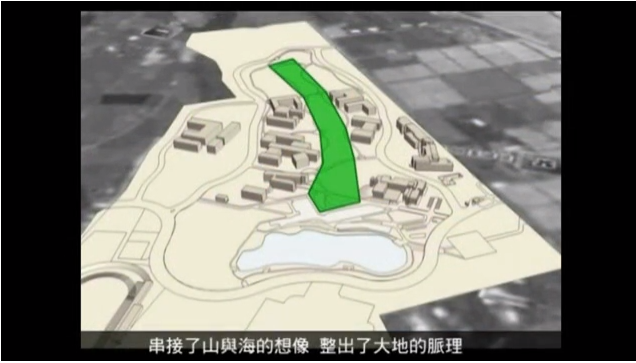 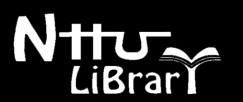 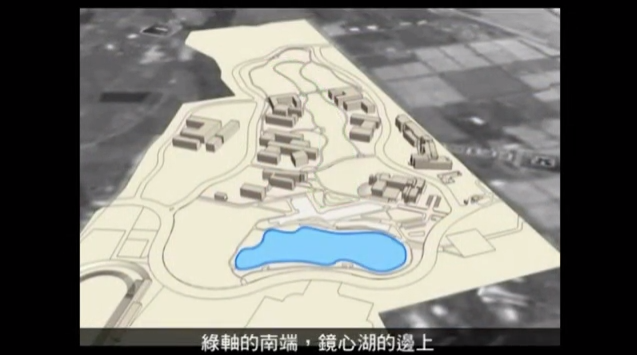 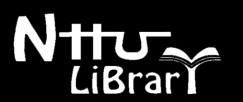 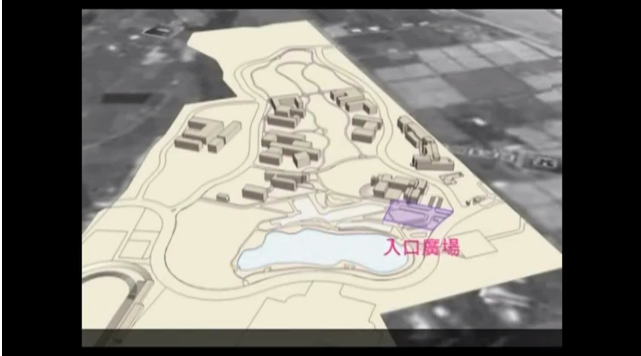 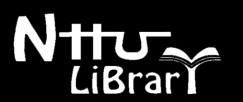 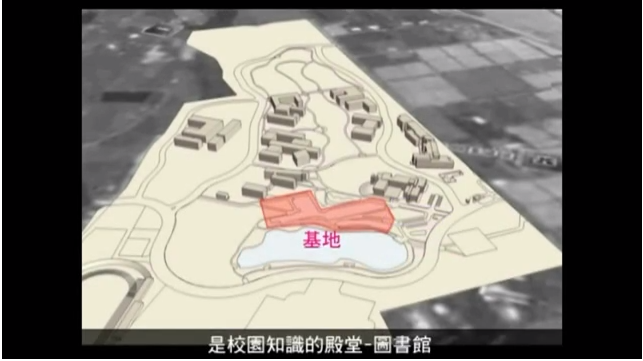 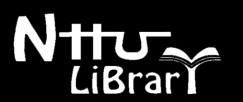 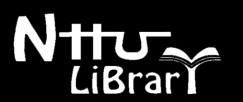 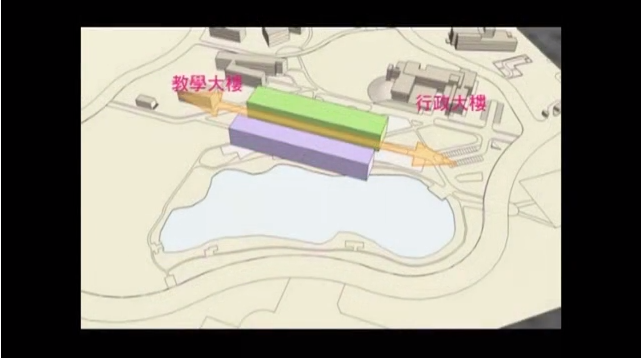 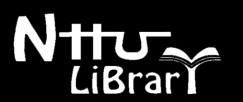 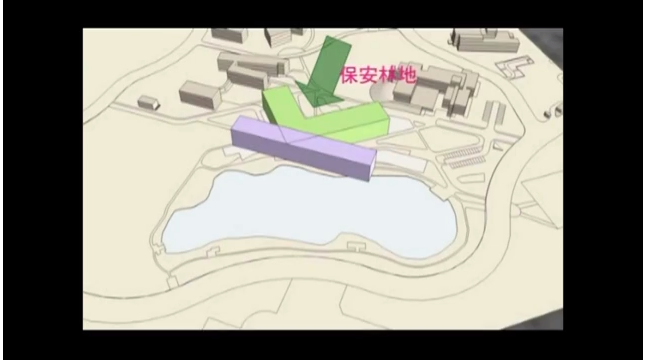 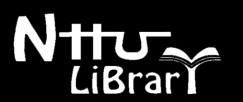 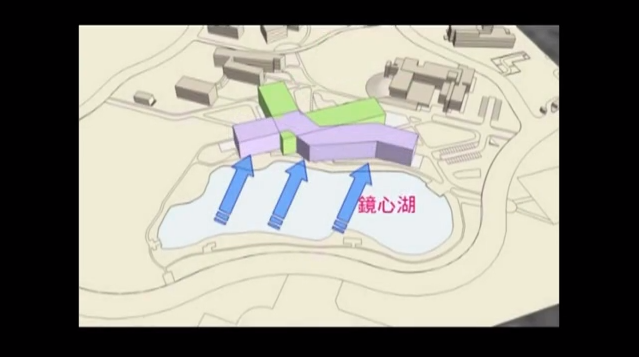 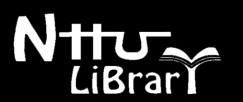 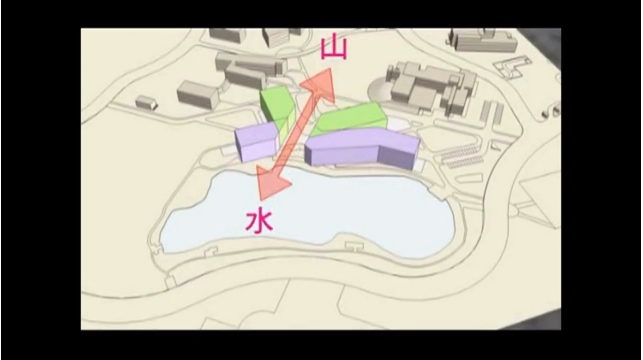 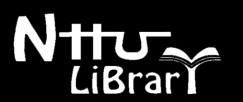 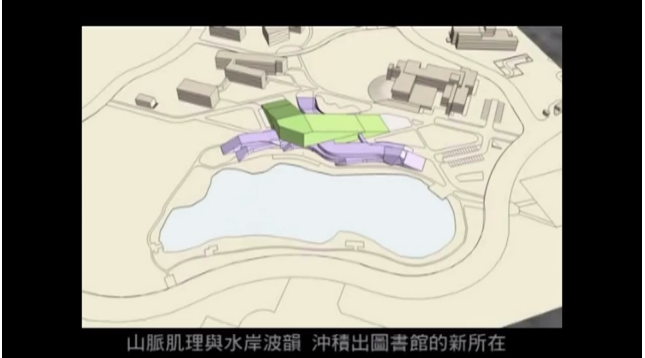 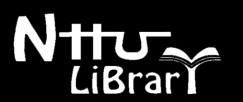 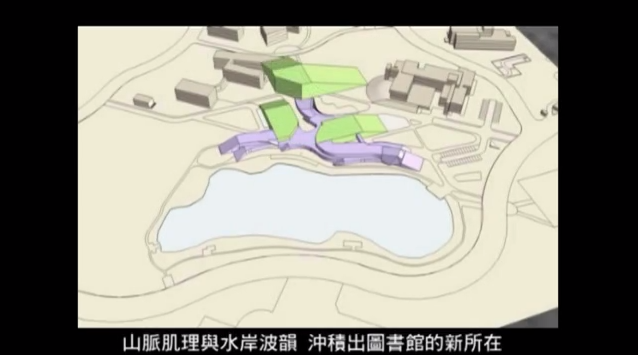 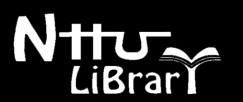 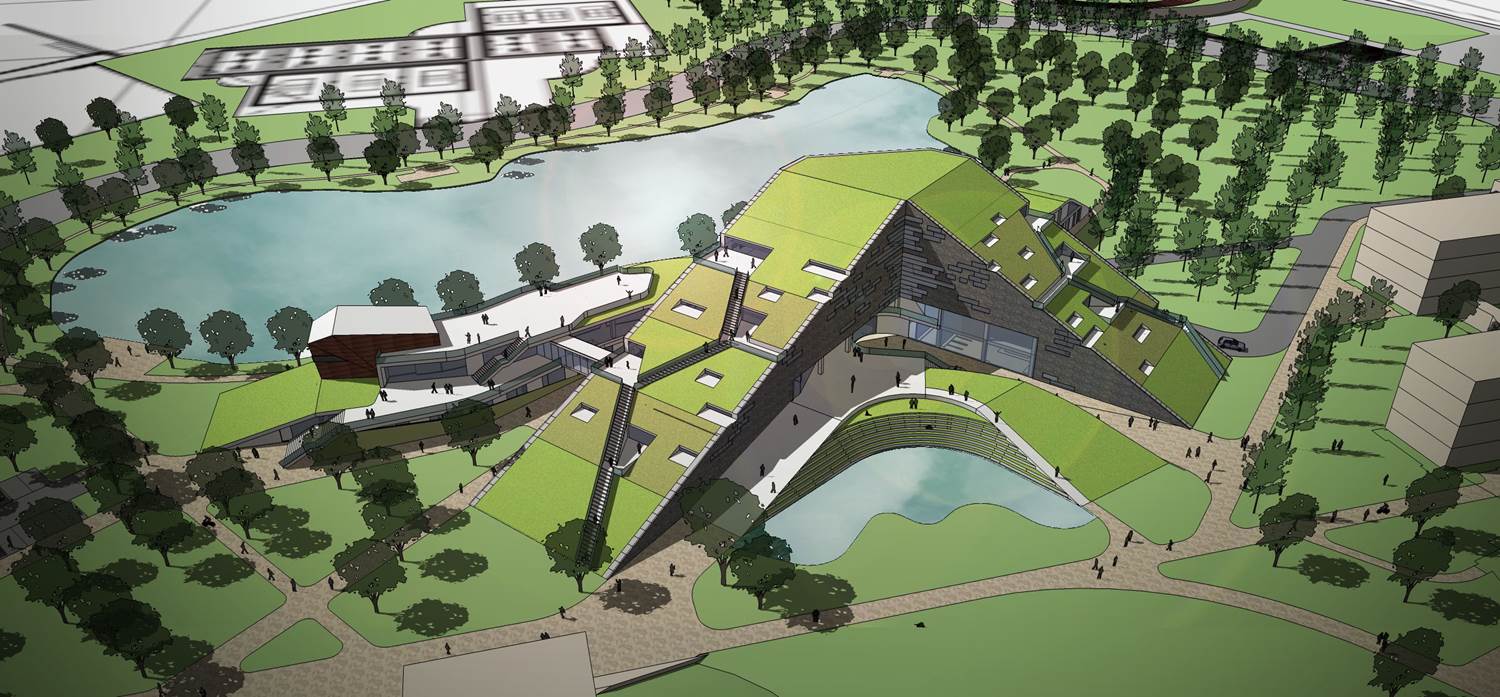 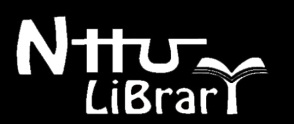 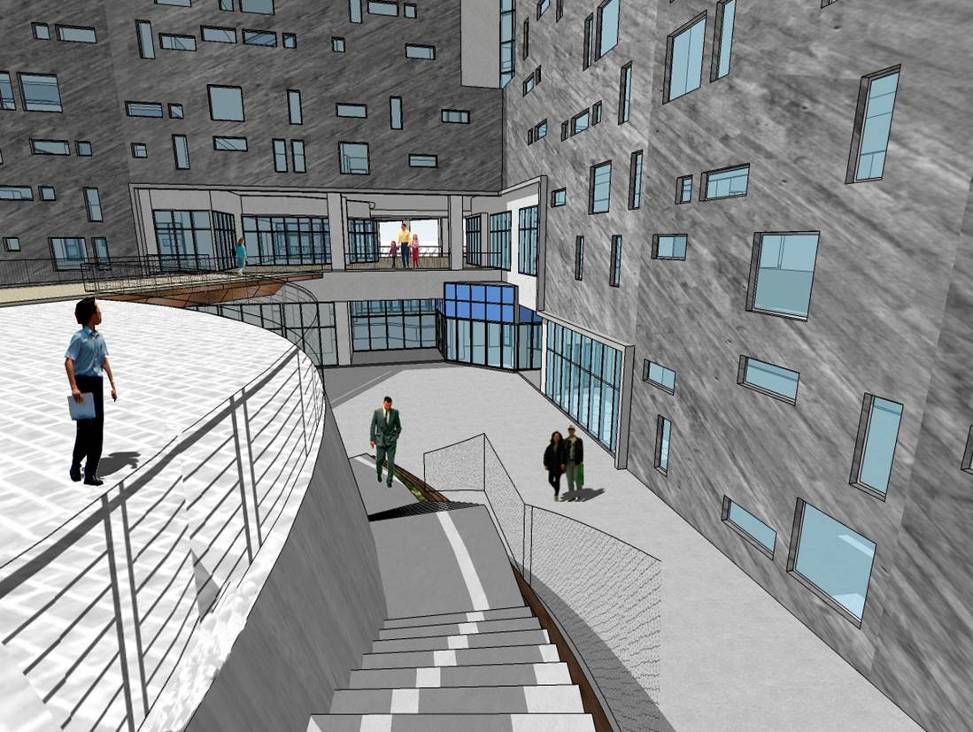 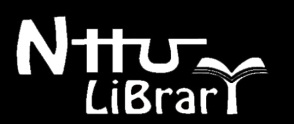 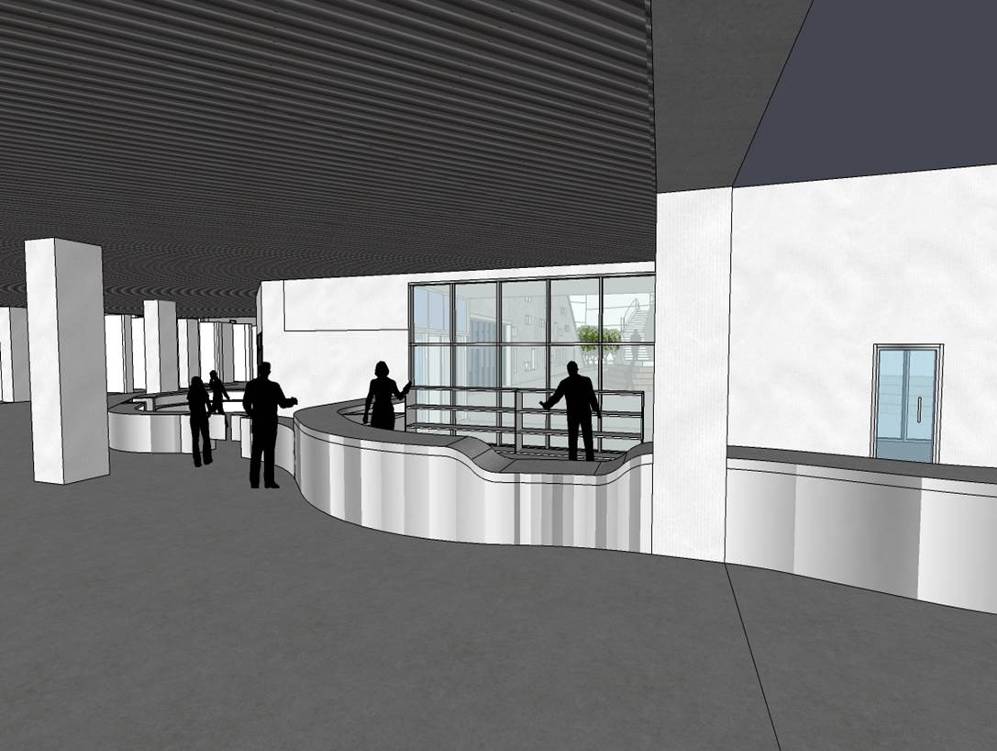 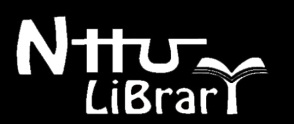 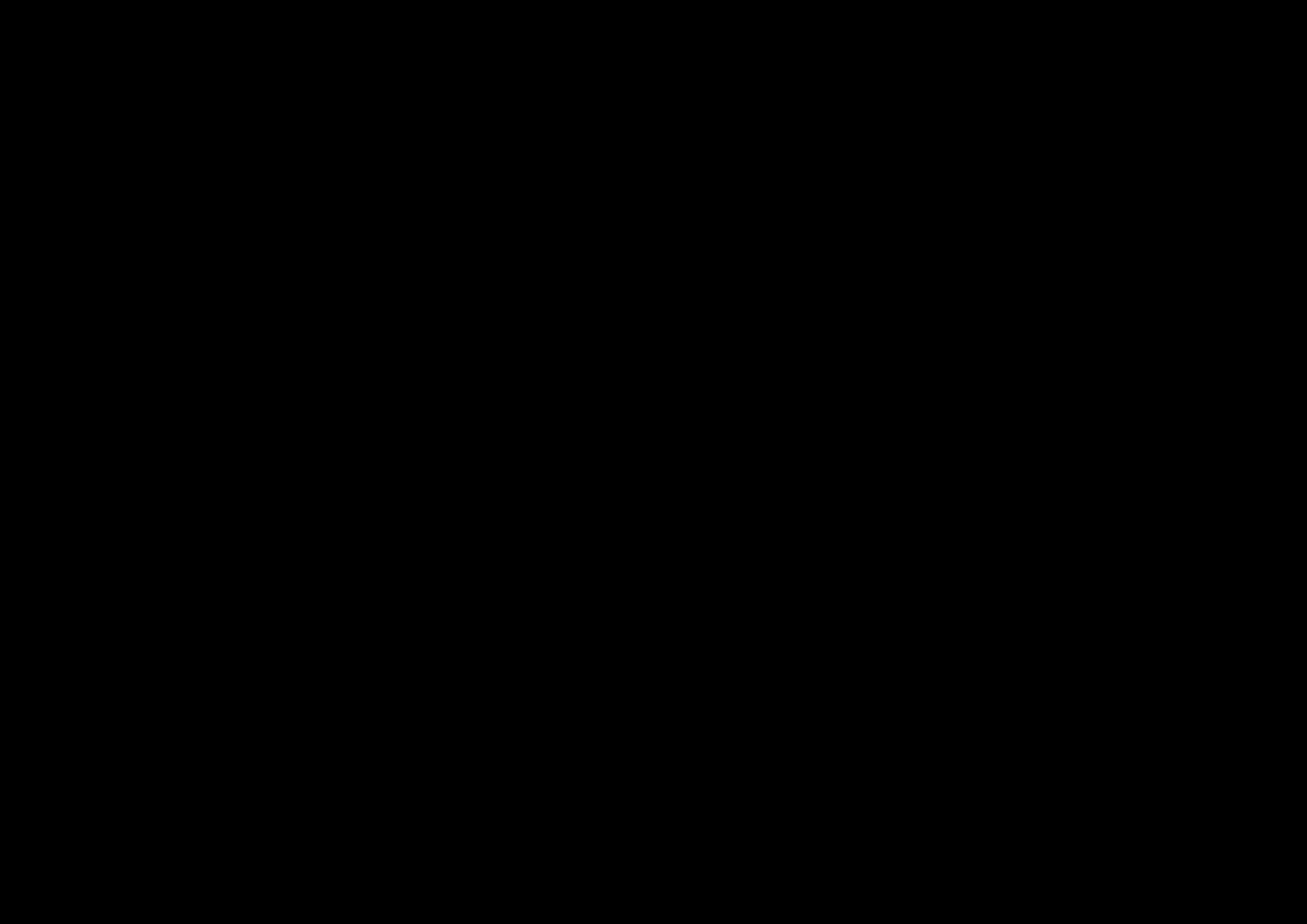 2014 年 09 月
即將完工搬遷啟用
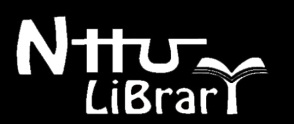 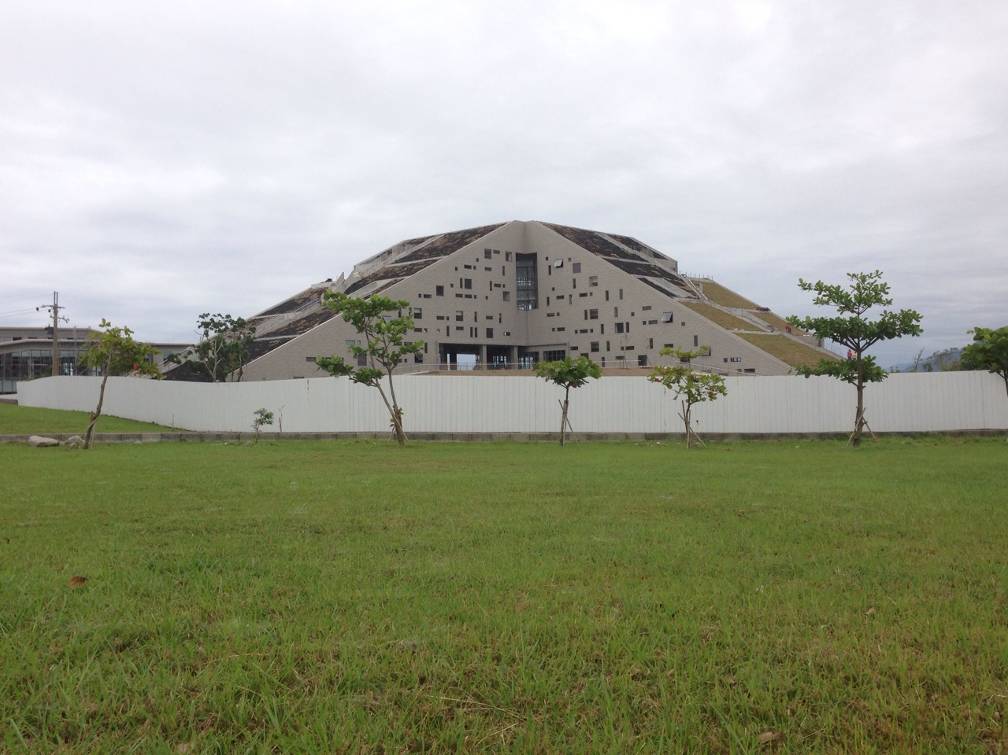 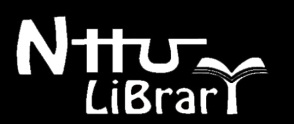 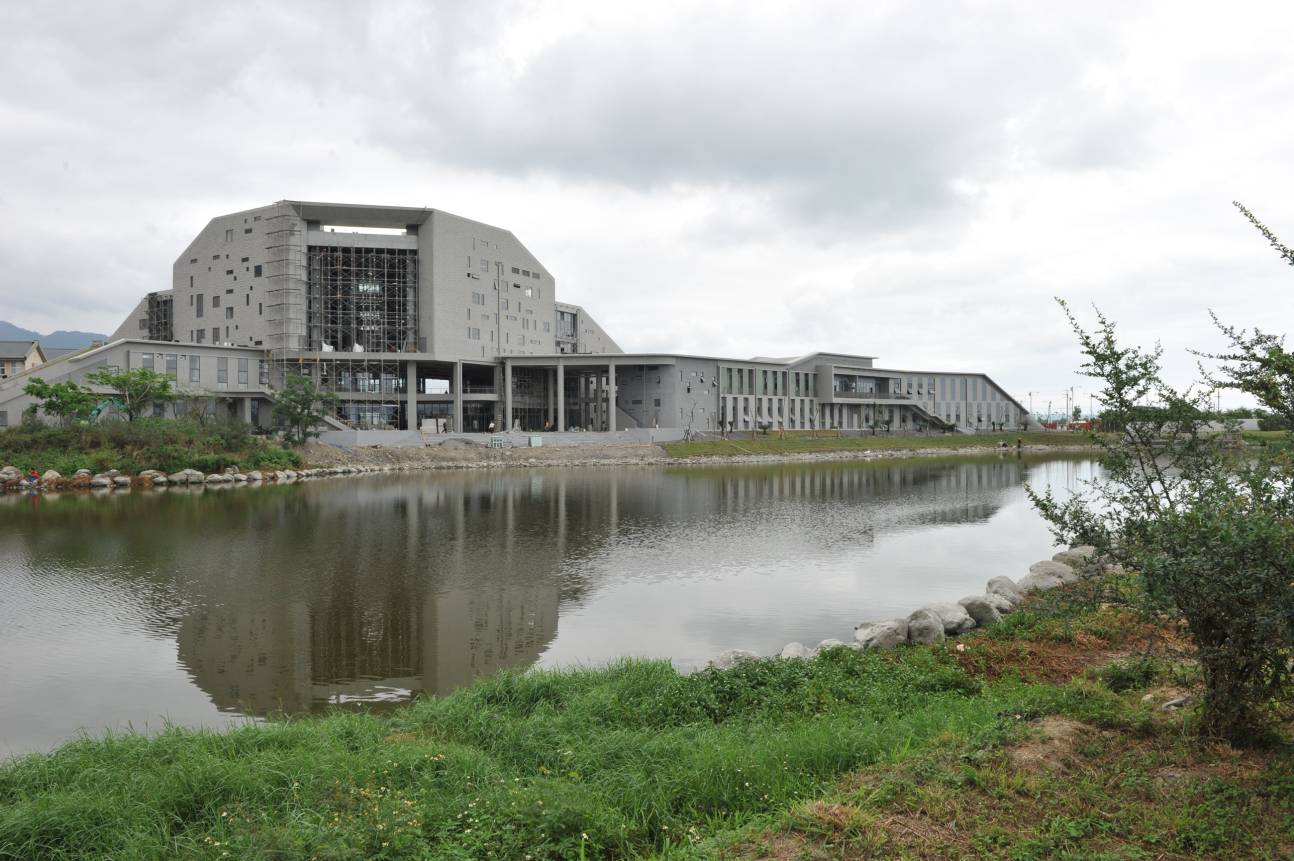 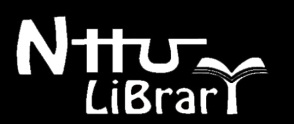 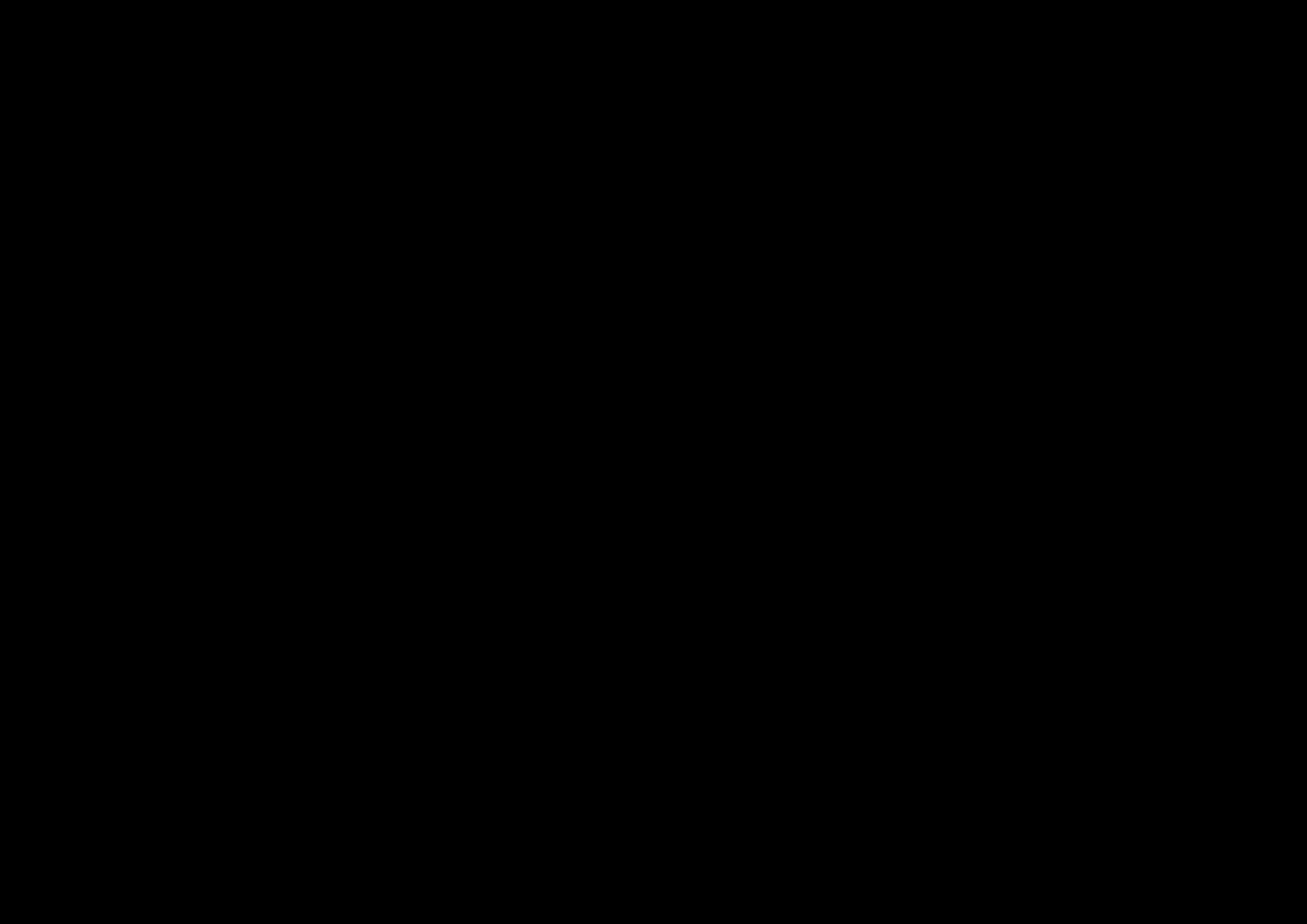 本校承辦的能力
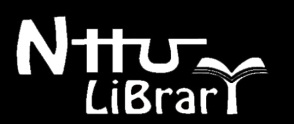 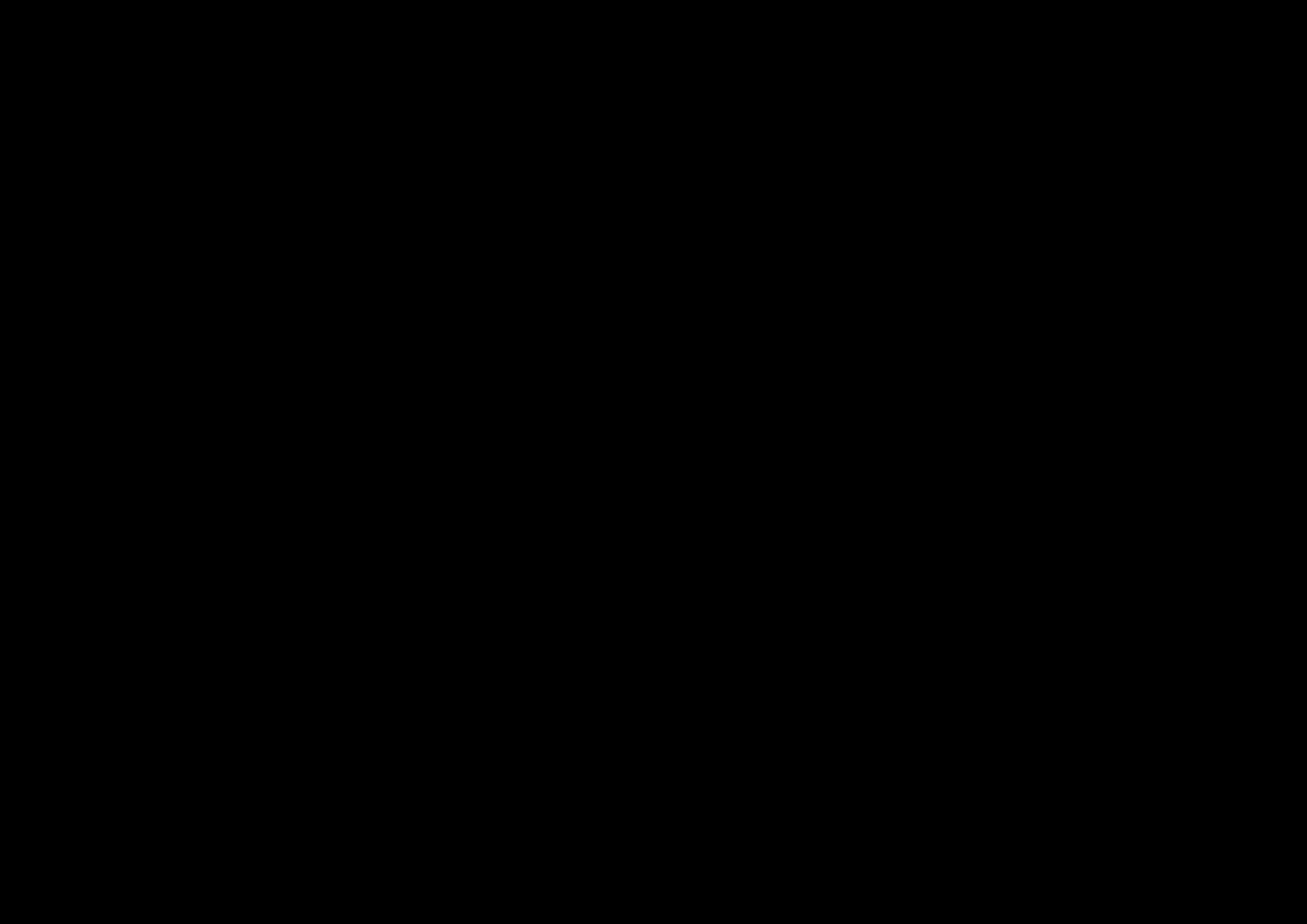 校長 全力支持
副校長 曾任圖書館館長
       整合全校資源協辦活動
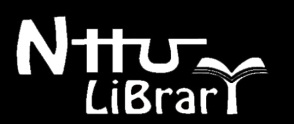 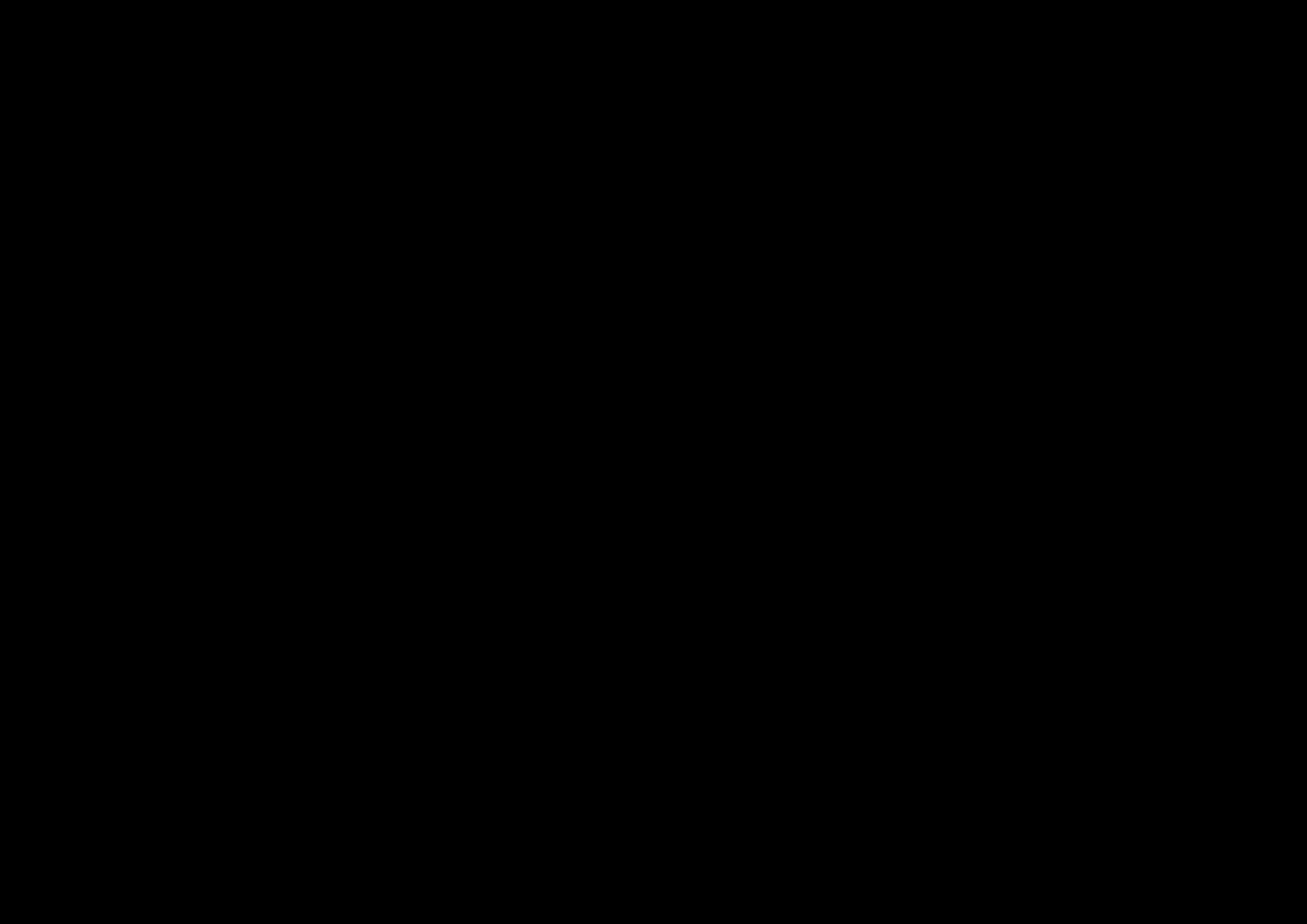 本館全體同仁 一致同意
                  積極爭取承辦
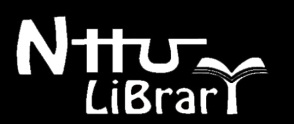 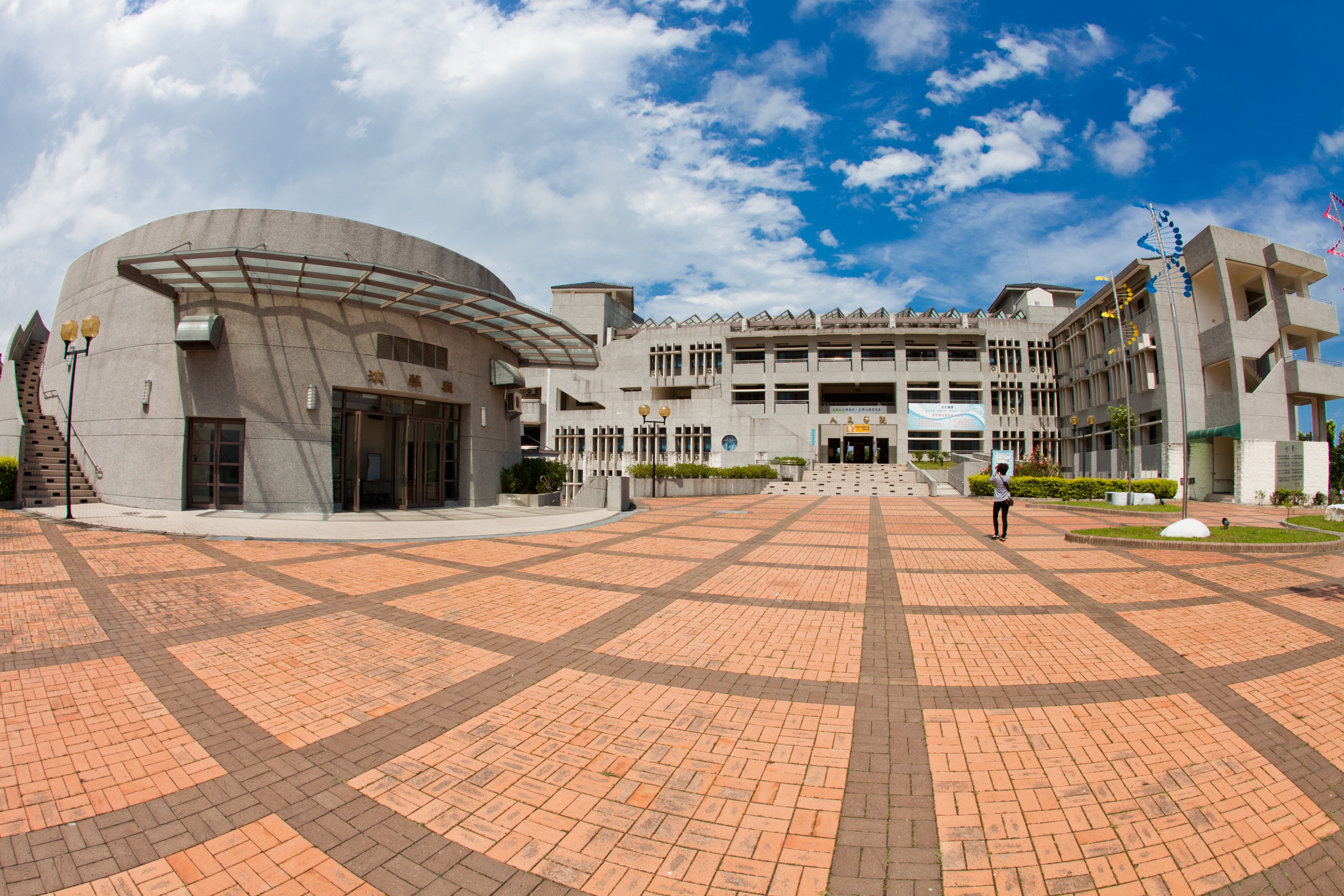 大會會場可選在演藝廳
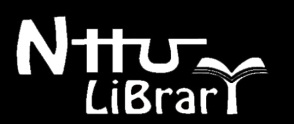 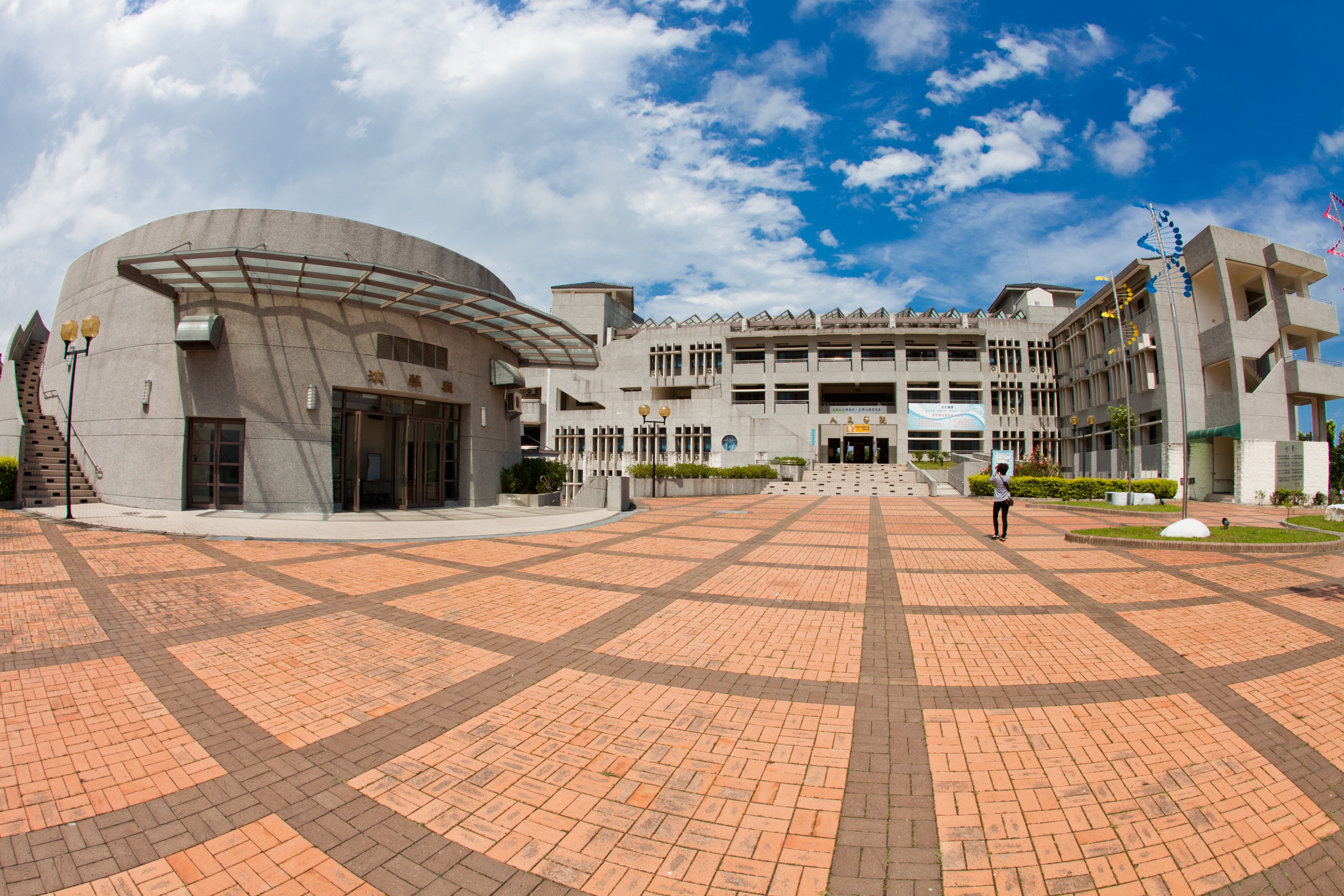 分組討論可在旁邊的人文學院
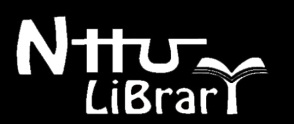 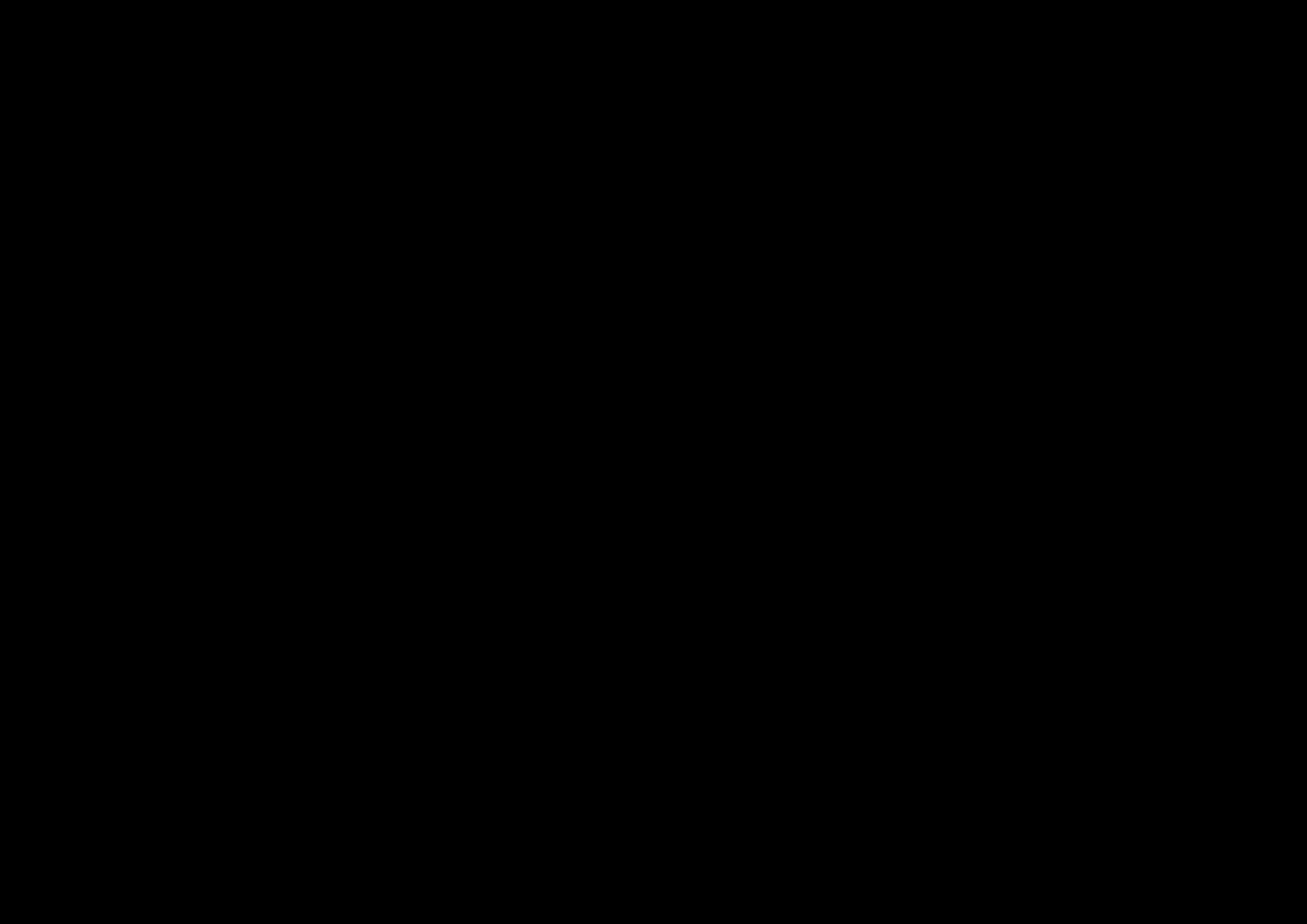 與會貴賓
   食宿交通安排
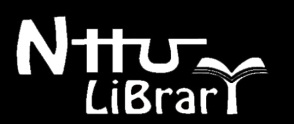 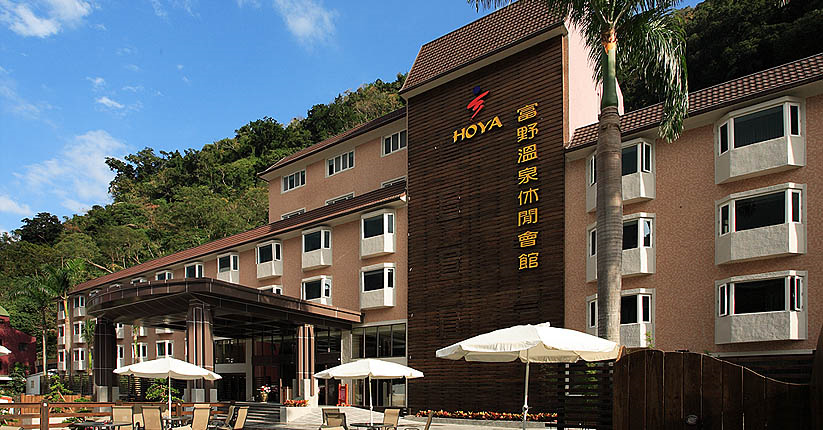 住宿與晚宴可安排在同一個飯店
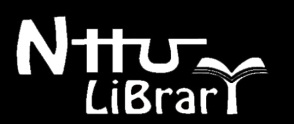 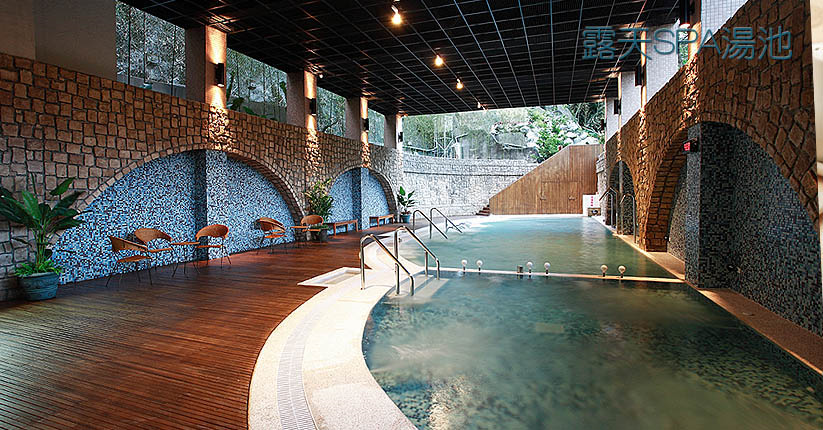 晚上可泡湯紓壓
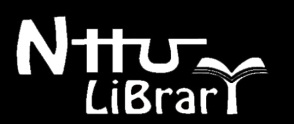 交通：機場、火車站
可備有接駁車往返

本校亦有大、中型巴士
隨時機動支援
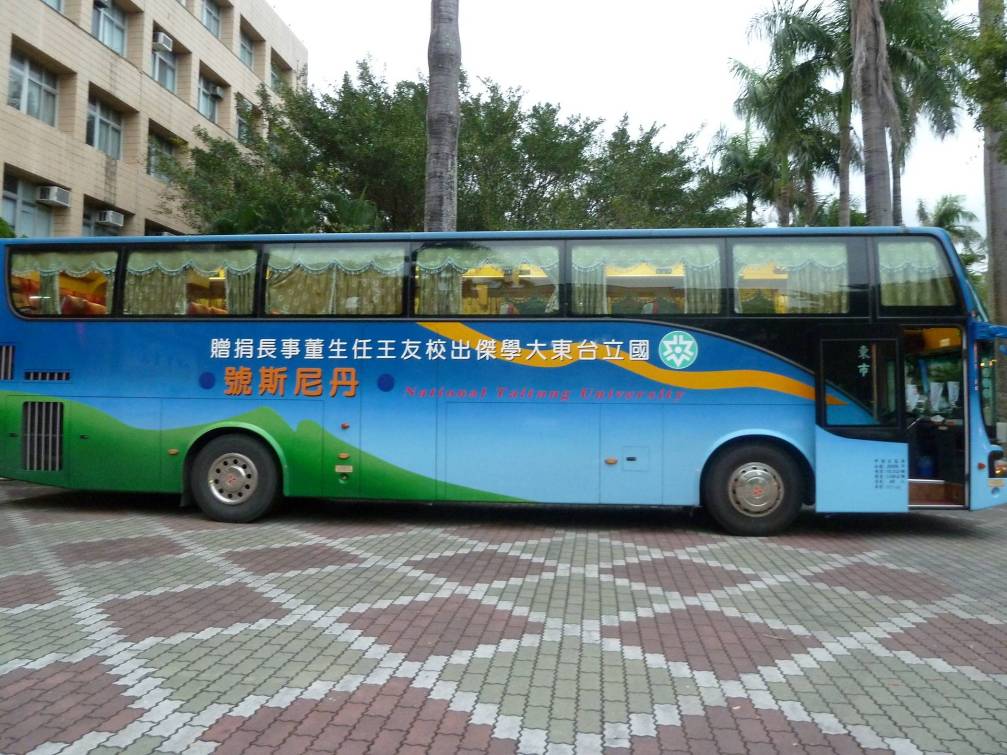 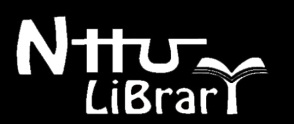 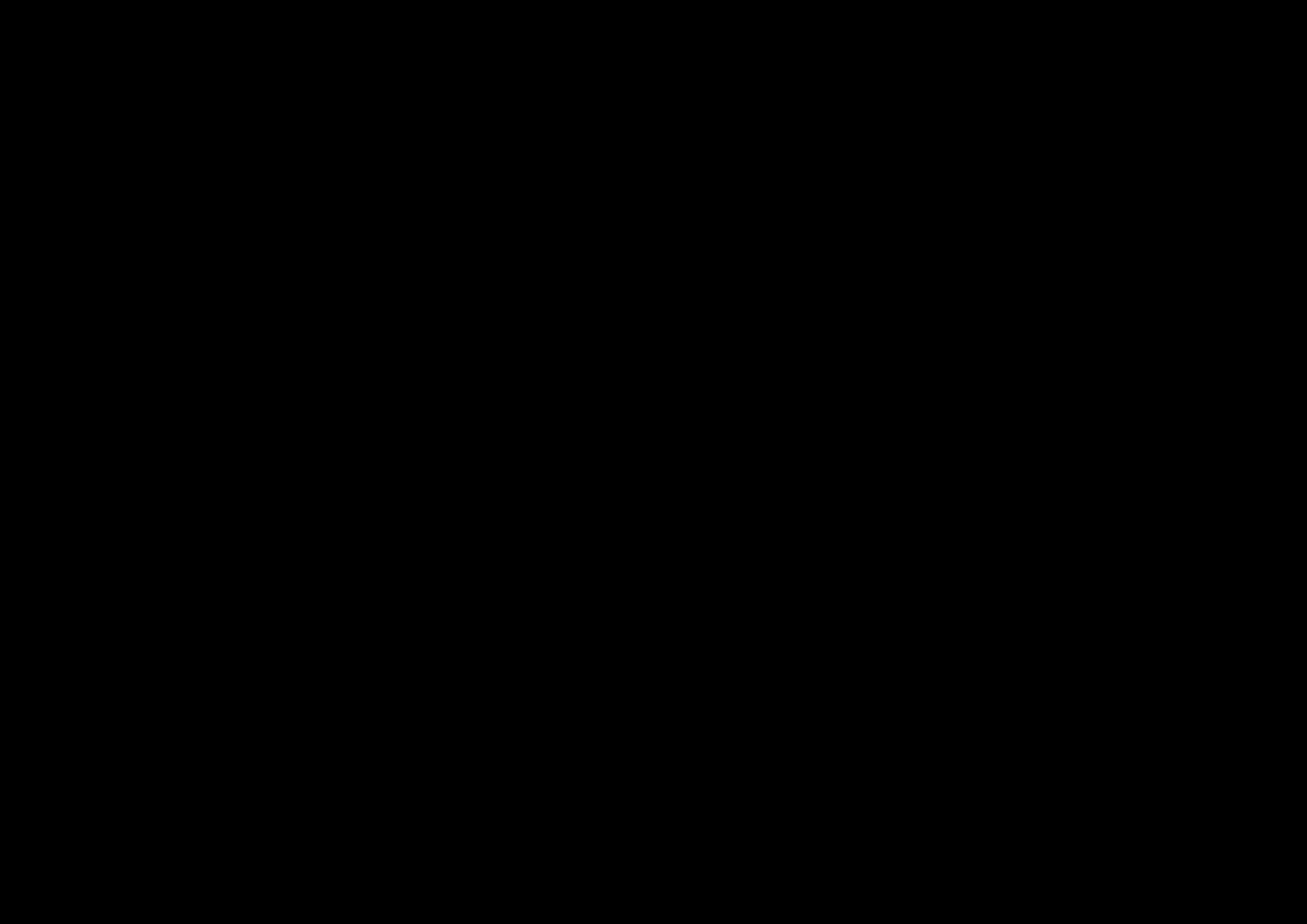 與會貴賓
可再安排1-2天行程


體驗臺東的「慢活」
紓解平日的工作壓力
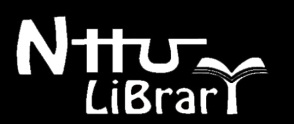 配著輕快的音樂
陶醉在美麗的山水
悠遊於天地之間
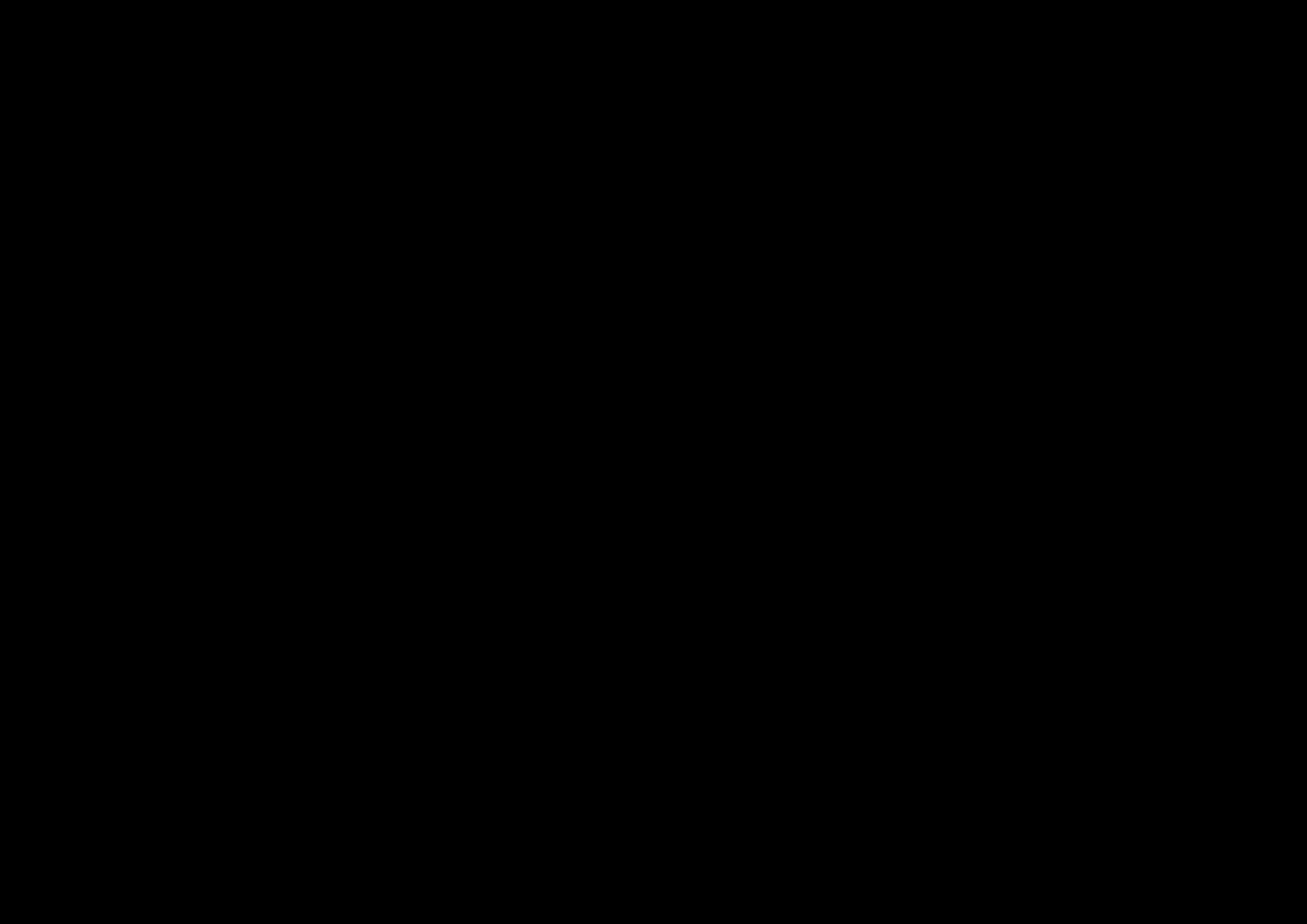 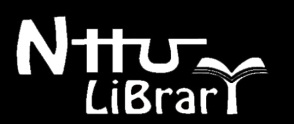 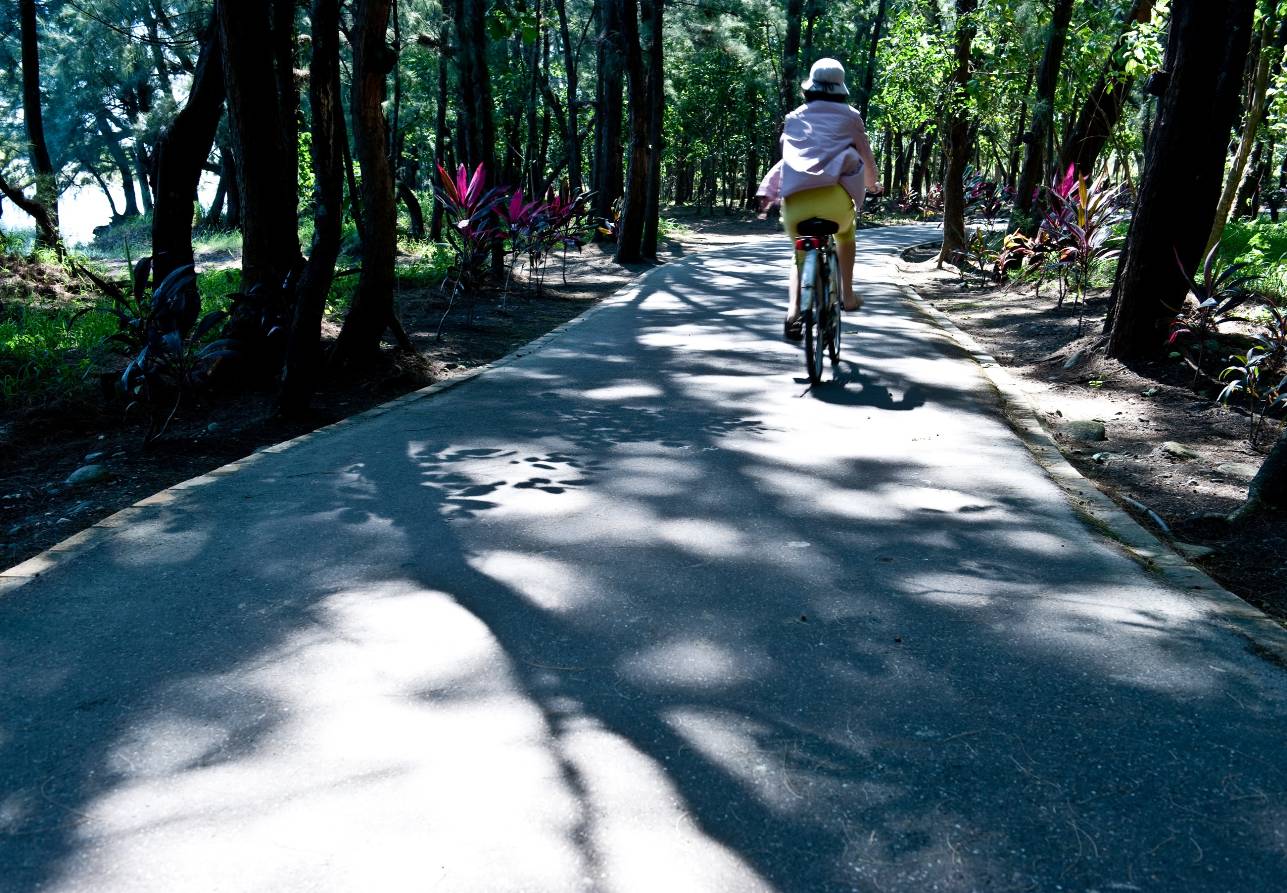 琵琶湖 單車自由行
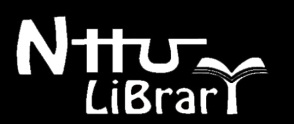 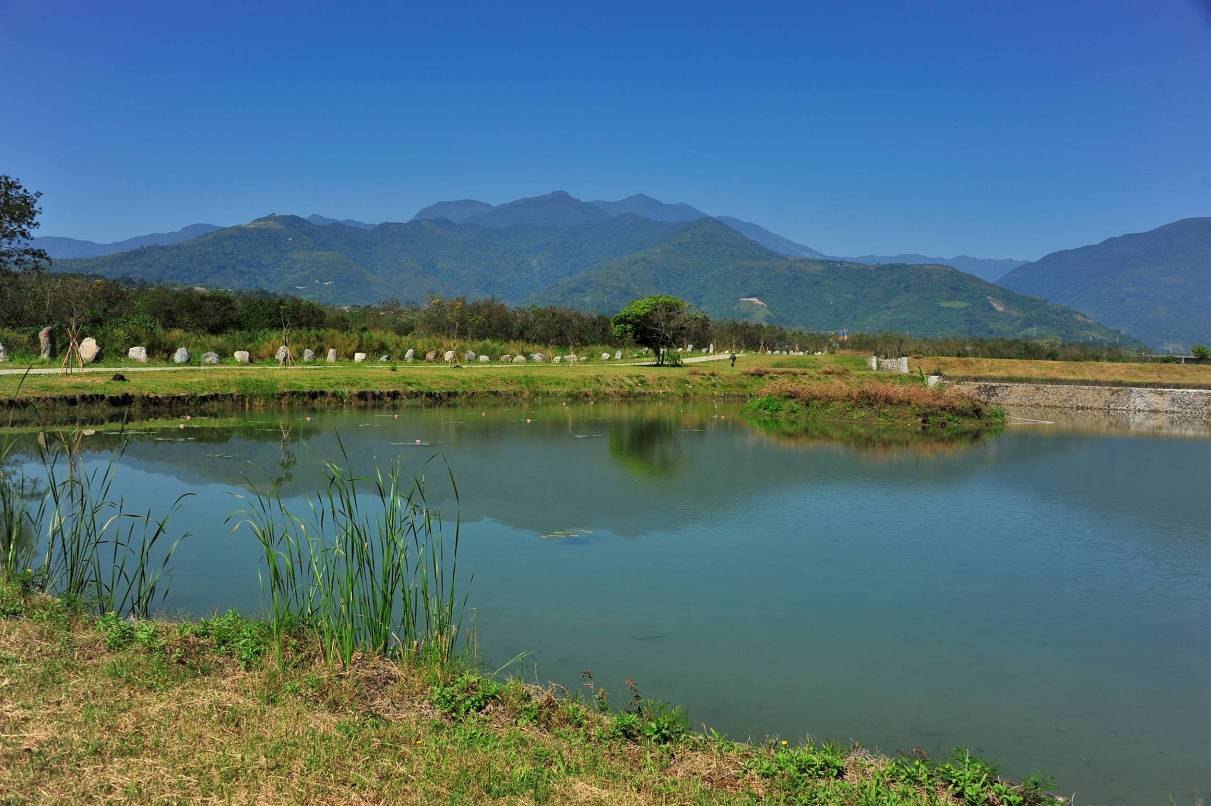 新良溼地 體驗生態之旅
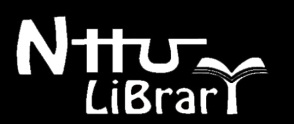 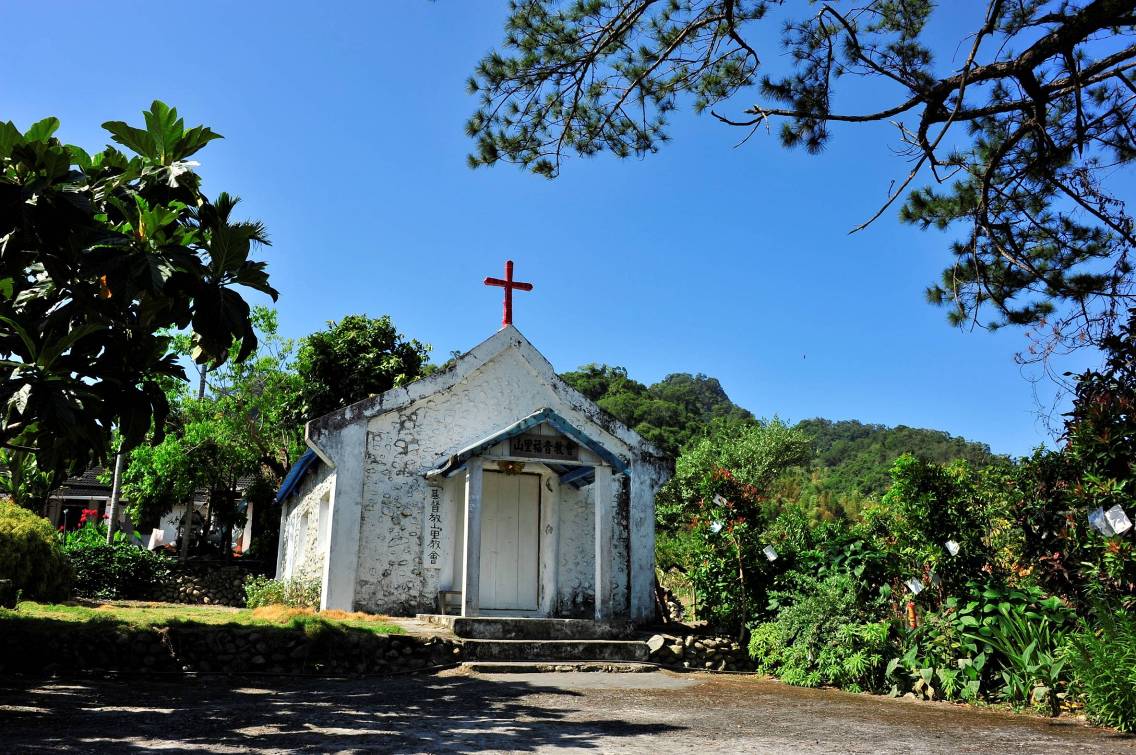 山里教堂 享受心靈的片刻寧靜
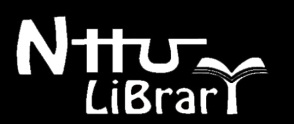 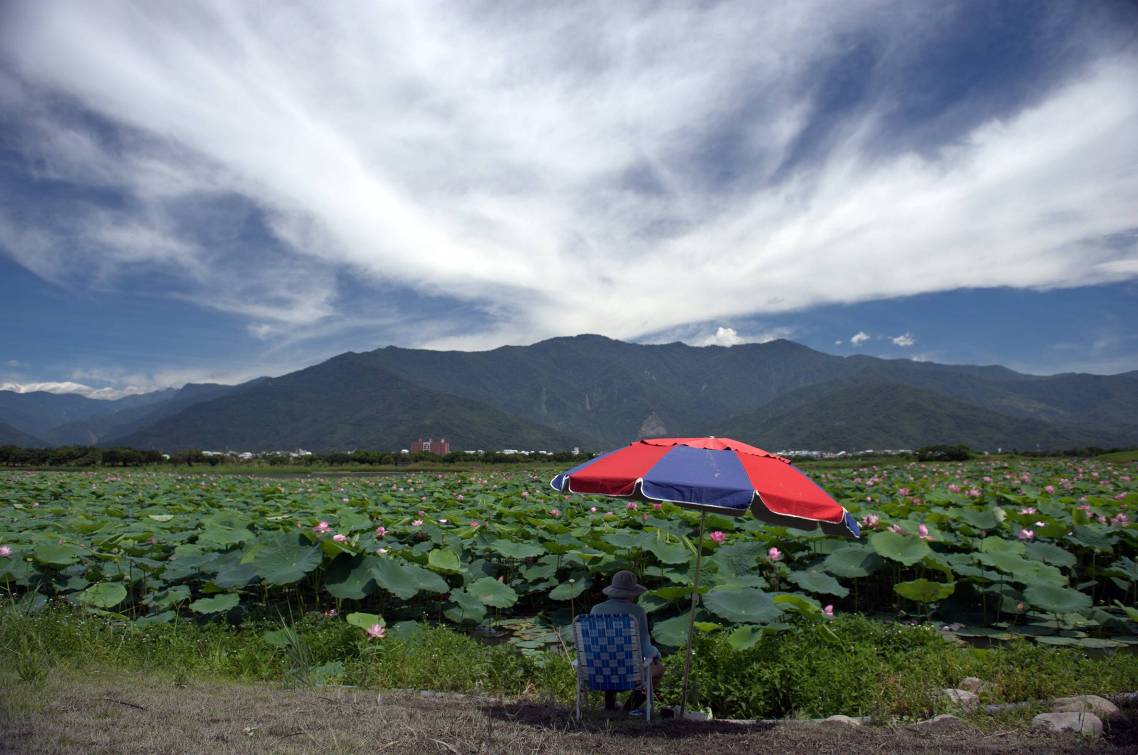 池上 大坡池賞荷
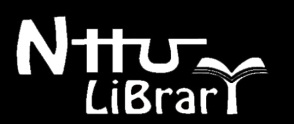 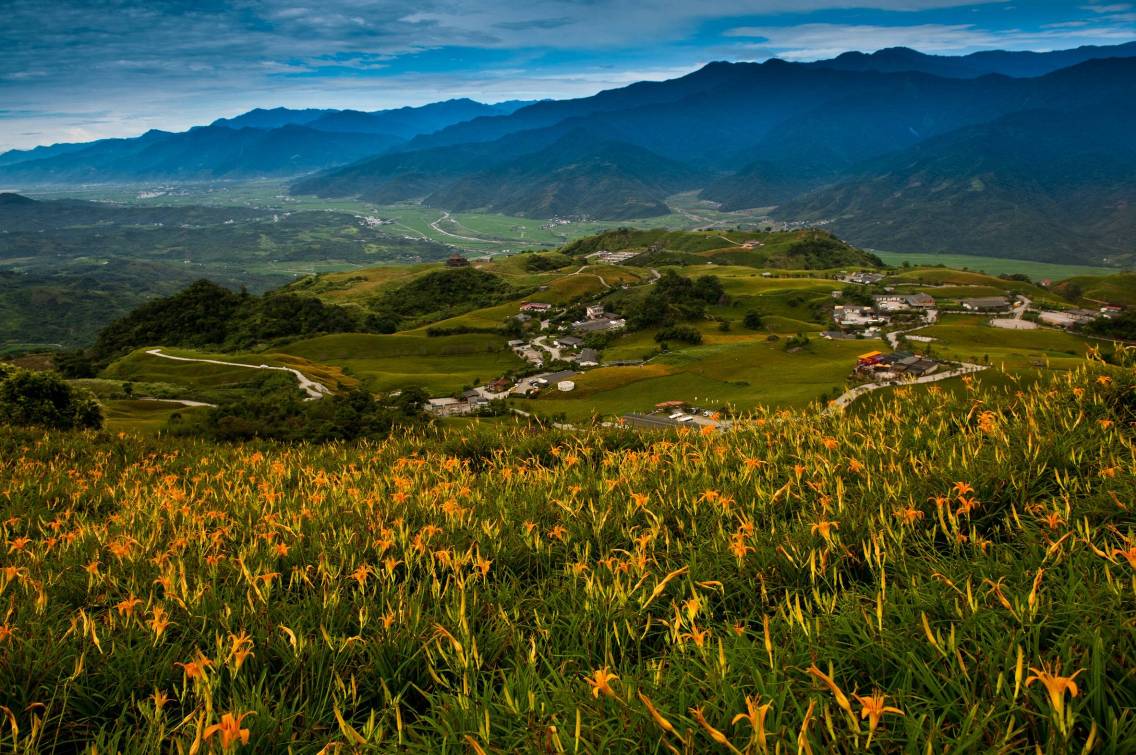 金針山賞花之旅
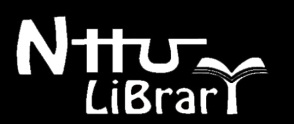 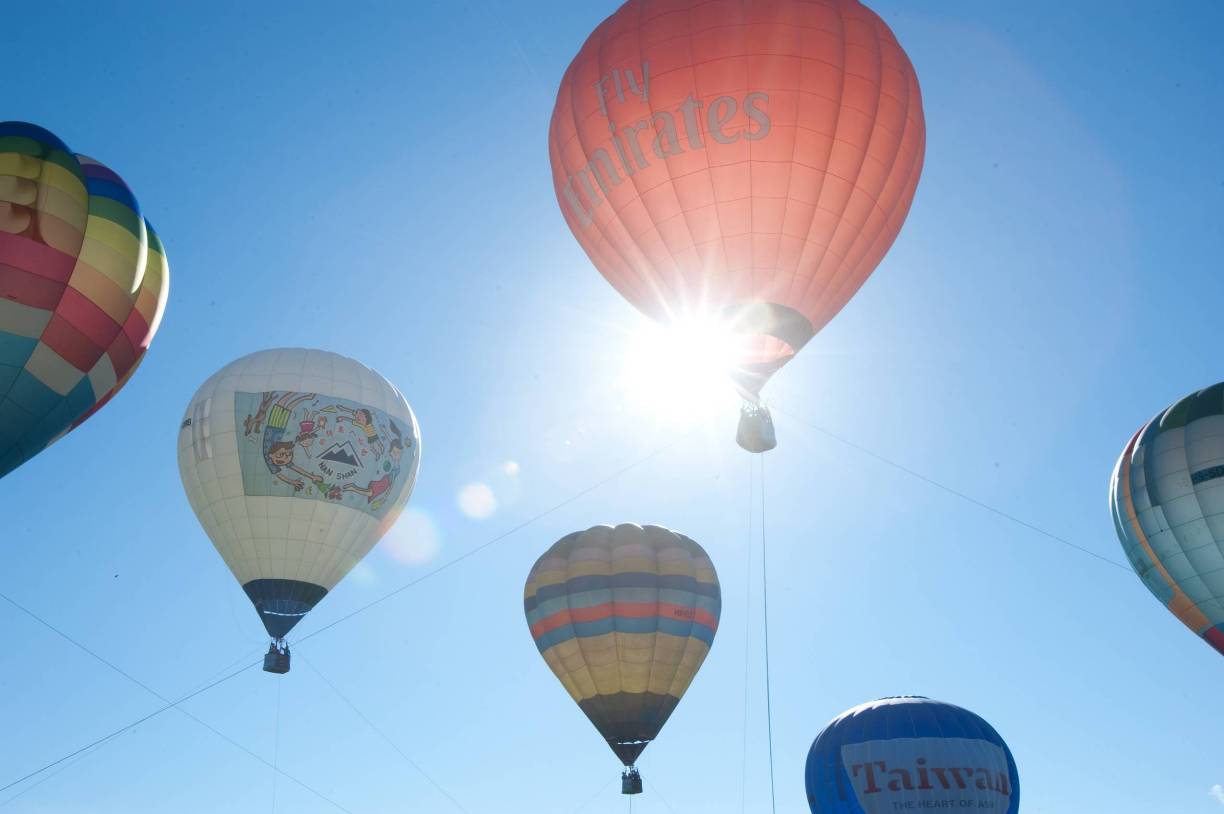 熱氣球 鳥瞰臺東大地
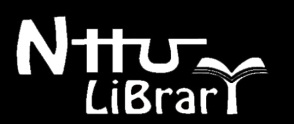 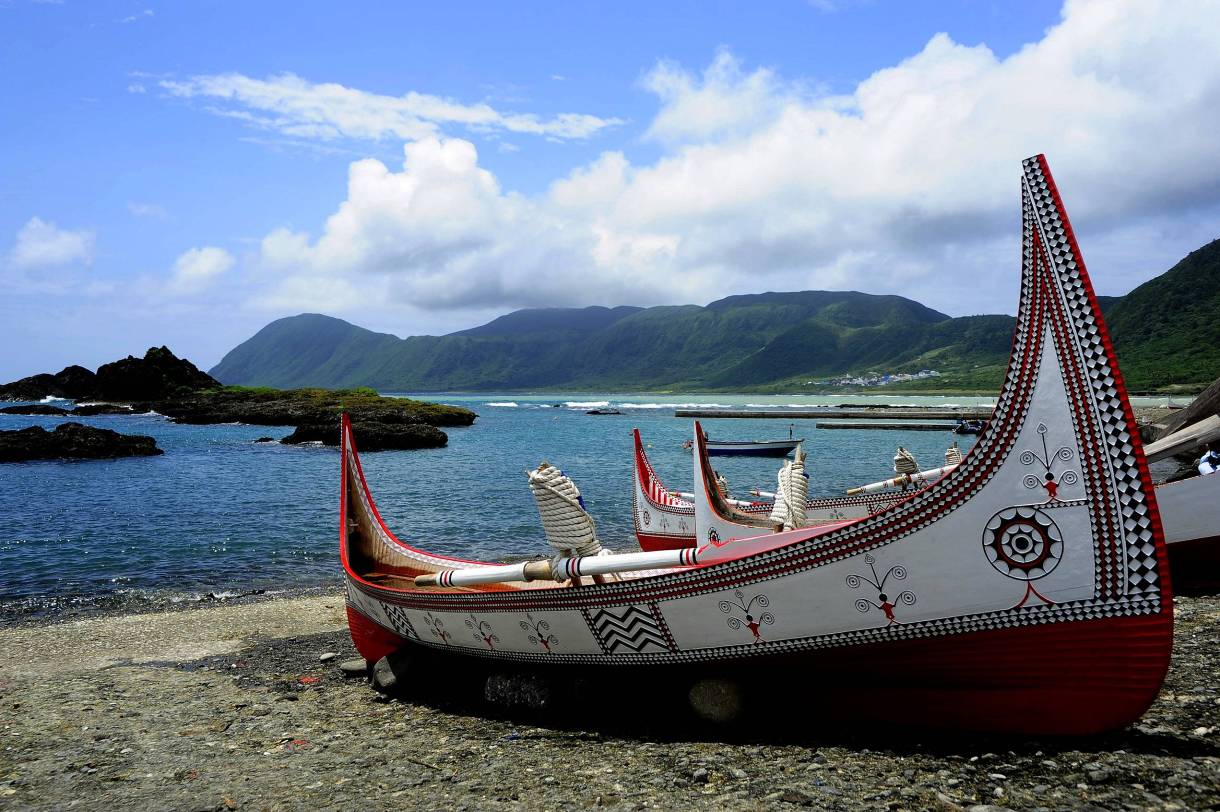 蘭嶼 拼板舟 感受世外桃源
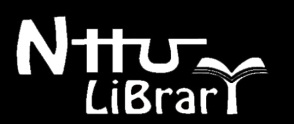 誠摯的期望

讓我們有機會
為各位貴賓服務
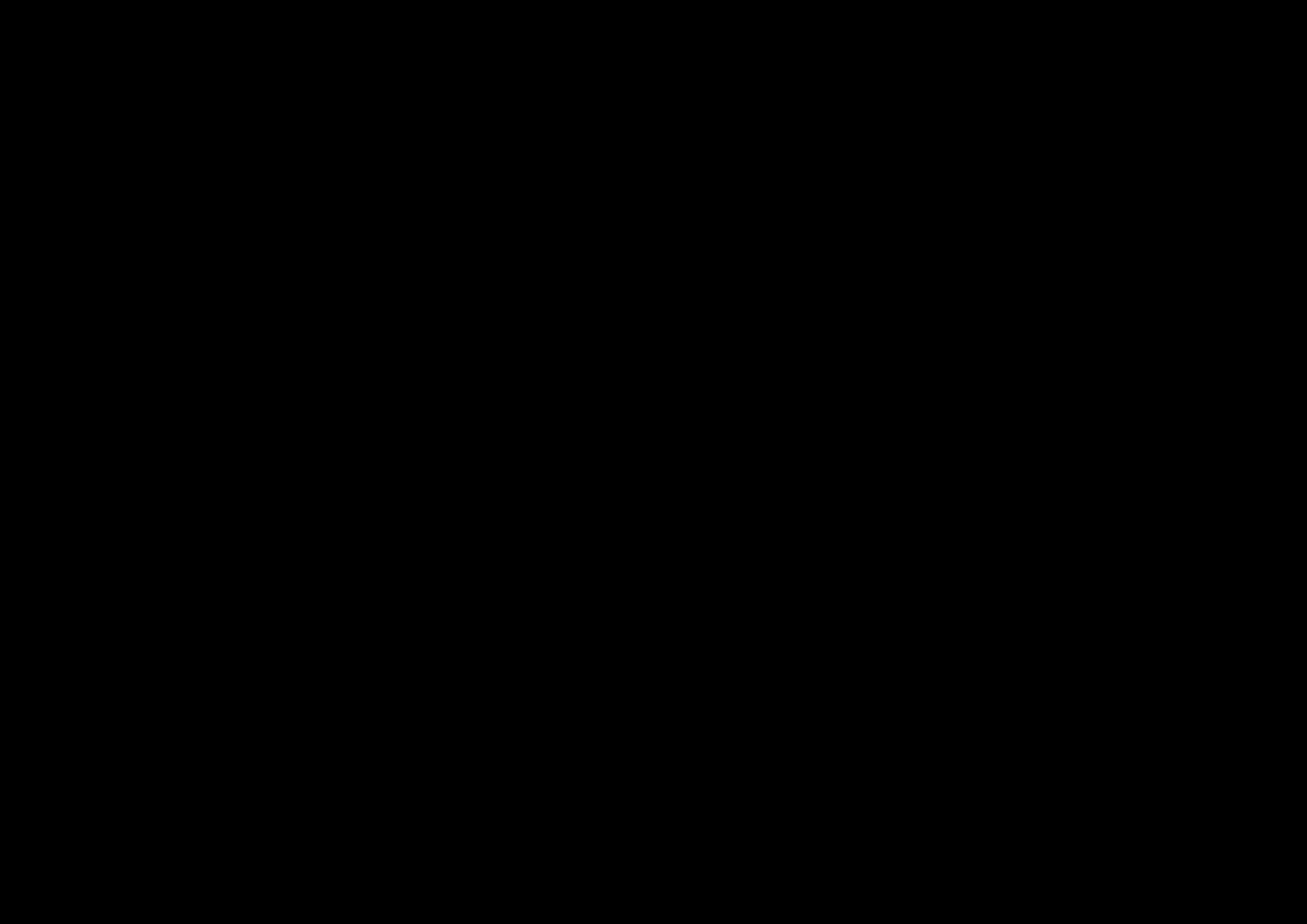 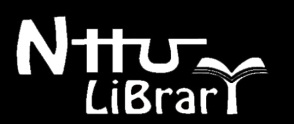 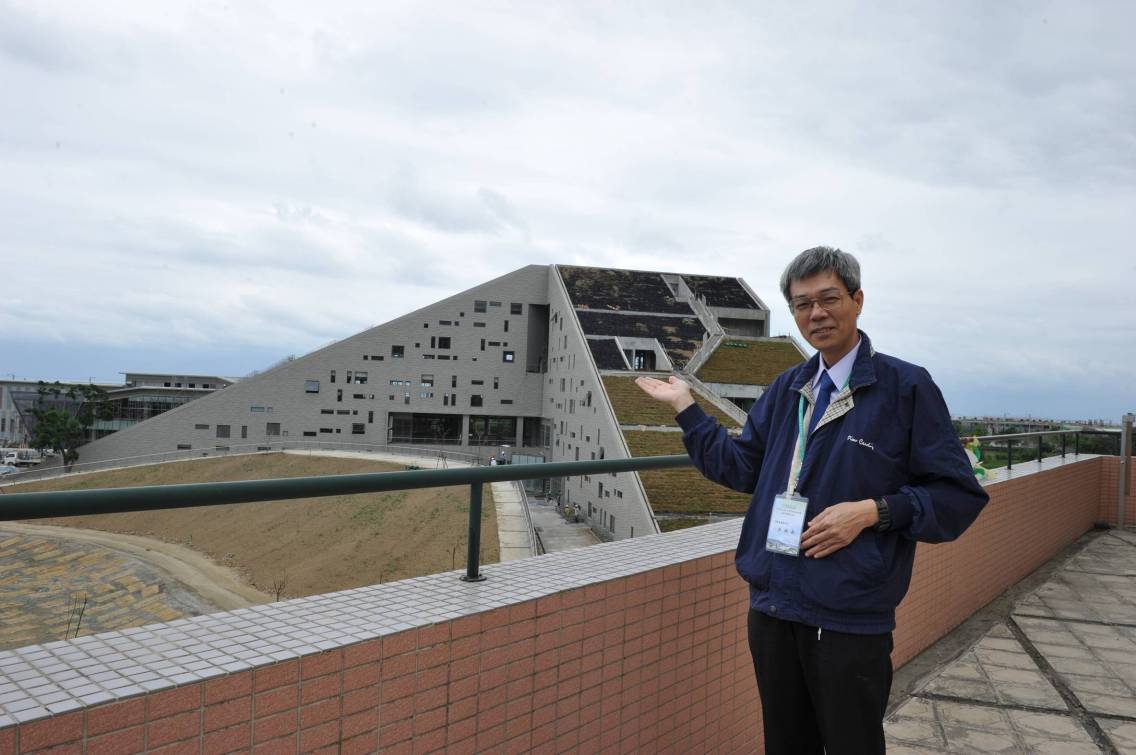 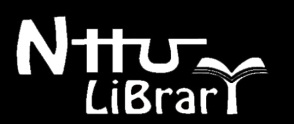 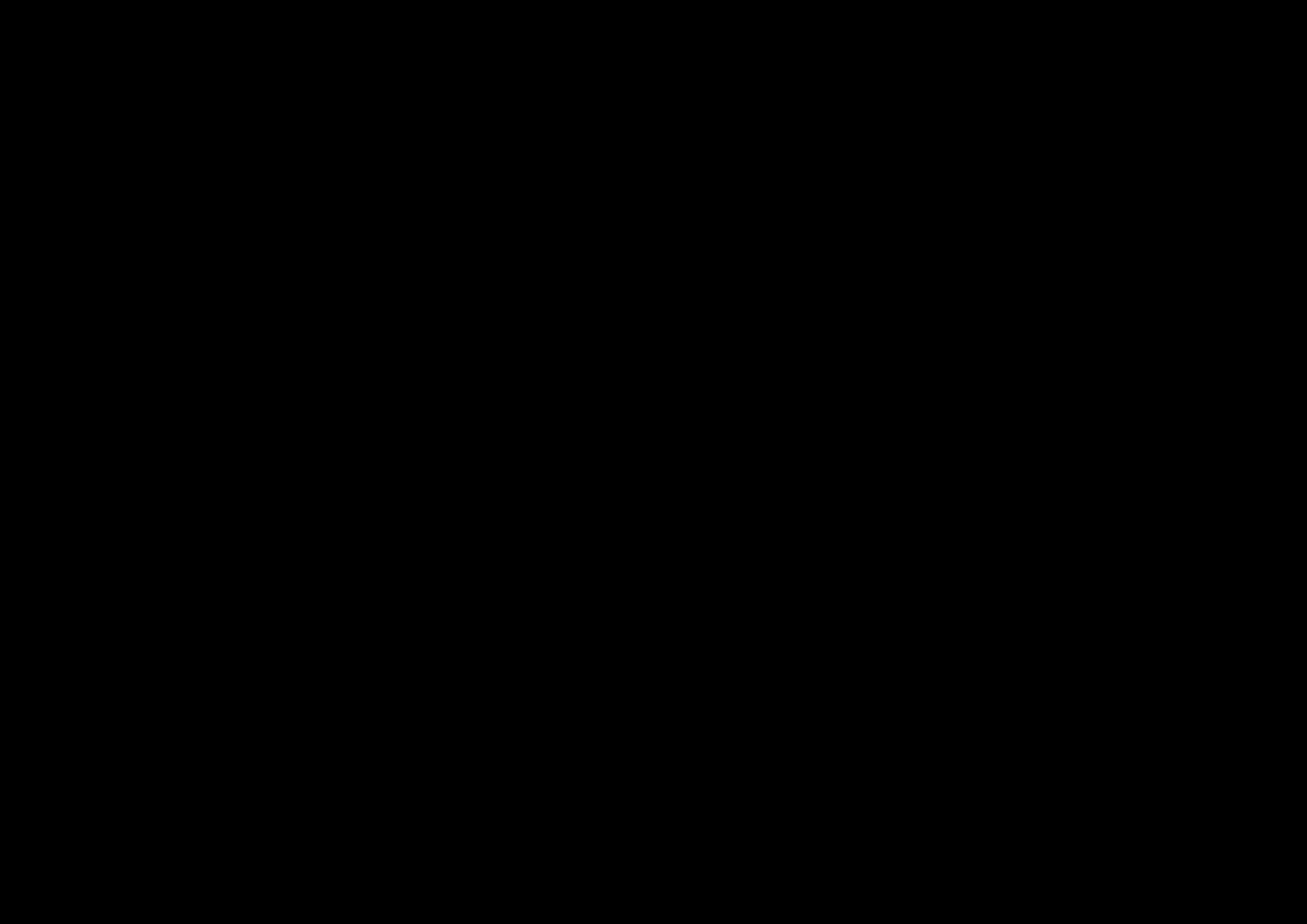 簡報到此結束
-謝謝您的觀賞-
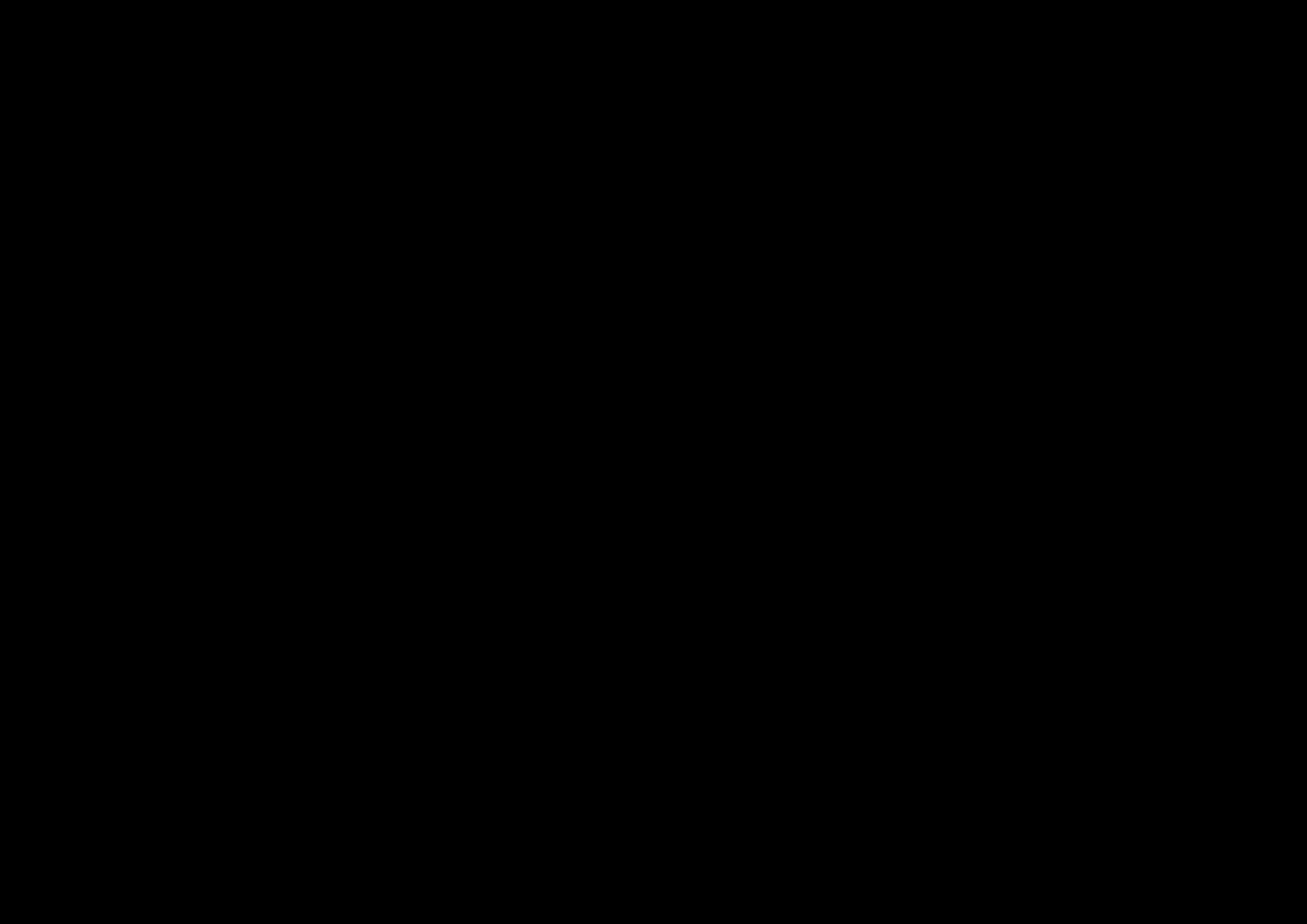 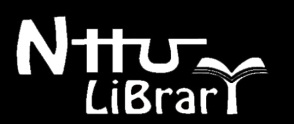 製作：
  國立臺東大學圖書館


日期：
  2013-05-03


地點：
  環球科技大學

101學年度
  全國大專院校圖書館館長聯席會


音樂：
  《神話》 紀曉君/滾石唱片
  《布農族八部合音》 郭英男
  《輕快的生活》 以莉‧高露 /風潮音樂


文字：
   《台東》 余光中


圖書館影片：
   境向建築師事務所


照片提供：
   風景人物 施惠玲
   校園建築 國立臺東大學
   飯店 富野溫泉休閒會館